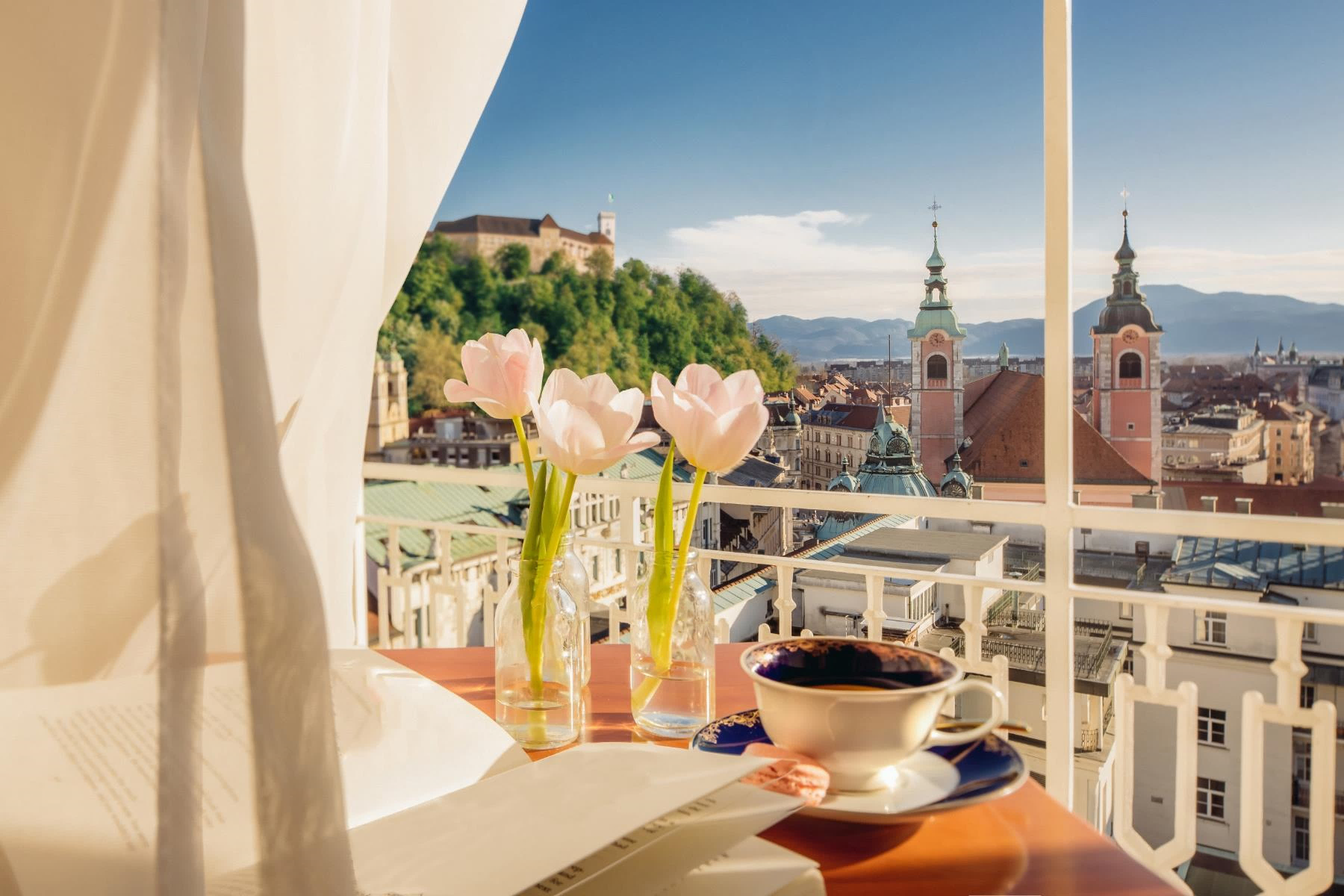 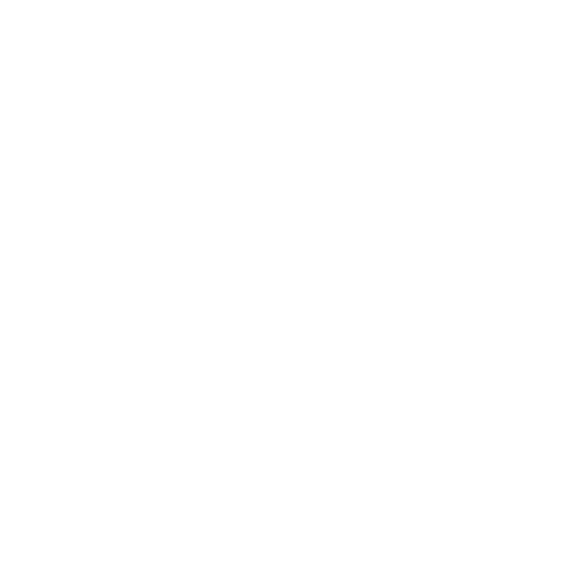 UNION HOTELS COLLECTION
Ljubljana – Slovenija

WWW.UHCOLLECTION.SI
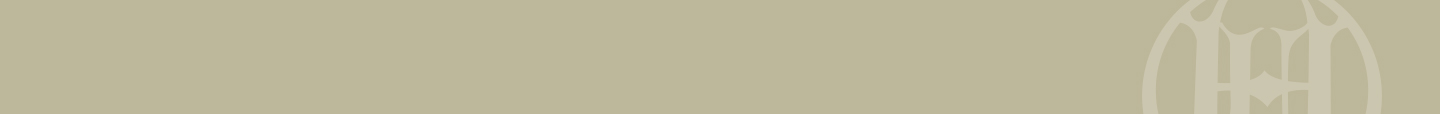 UNION HOTELS • IN THE CITY CENTRE OF LJUBLJANA • SLOVENIA
4 HOTELS 
with different concepts, all on a top location in the city centre of Ljubljana

636 HOTEL ROOMS
elegantly furnished hotel and in various categories

+ 20 FUNCTION ROOMS
equipped to cater conferences, business meetings and important social events

Secured parking facilities
Unique culinary experience
More than 1000 successful events per year
Attentive & professional staff
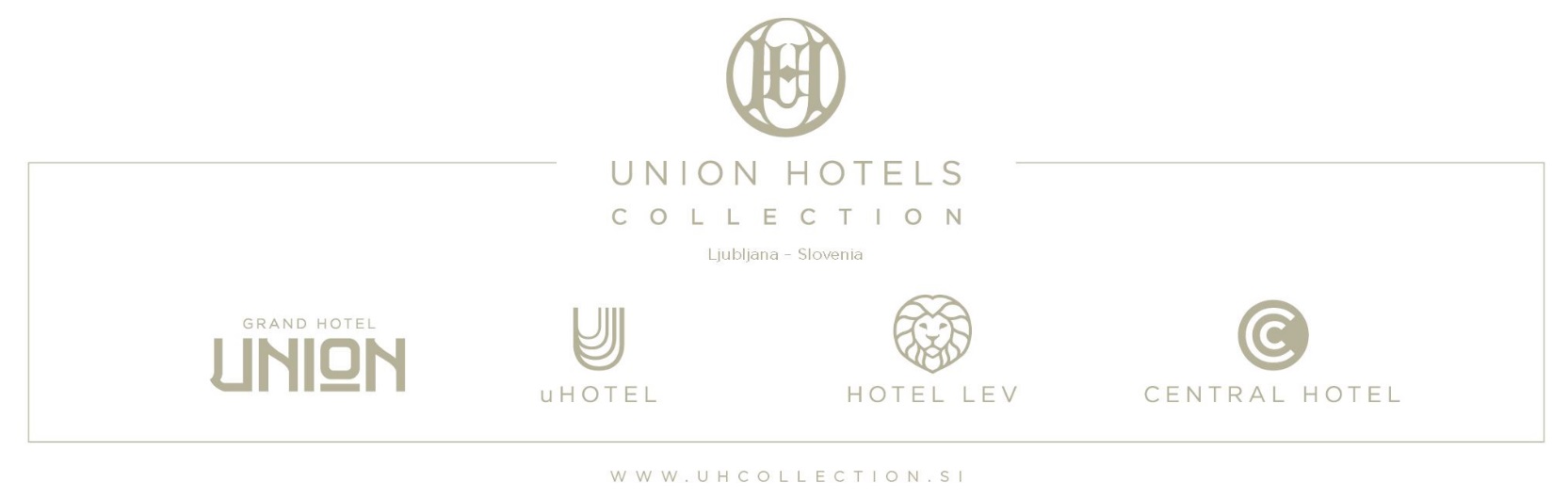 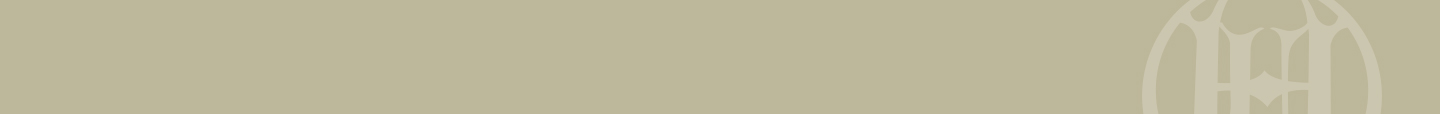 UNION HOTELS • IN THE CITY CENTRE OF LJUBLJANA • SLOVENIA
ANNOUNCING FOR SPRING 2020

Grand Hotel Union - refurbishement of the first floor
9 Superior Comfort Doubles/Twins
10 Grand Deluxe Doubles/Twins
3 Junior Suite
1 Residence Two Bedroom Suite
1 Grand Corner Suite
1 Grand Union Suite

uHotel – addition of 4 new accomodations
3 Executive Doubles/Twins
1 Junior Suite

Hotel Lev – addition of 22 new accomodations
22 Premier Doubles/Twins

The Fuzzy Log – new concept
101 additional accomodations
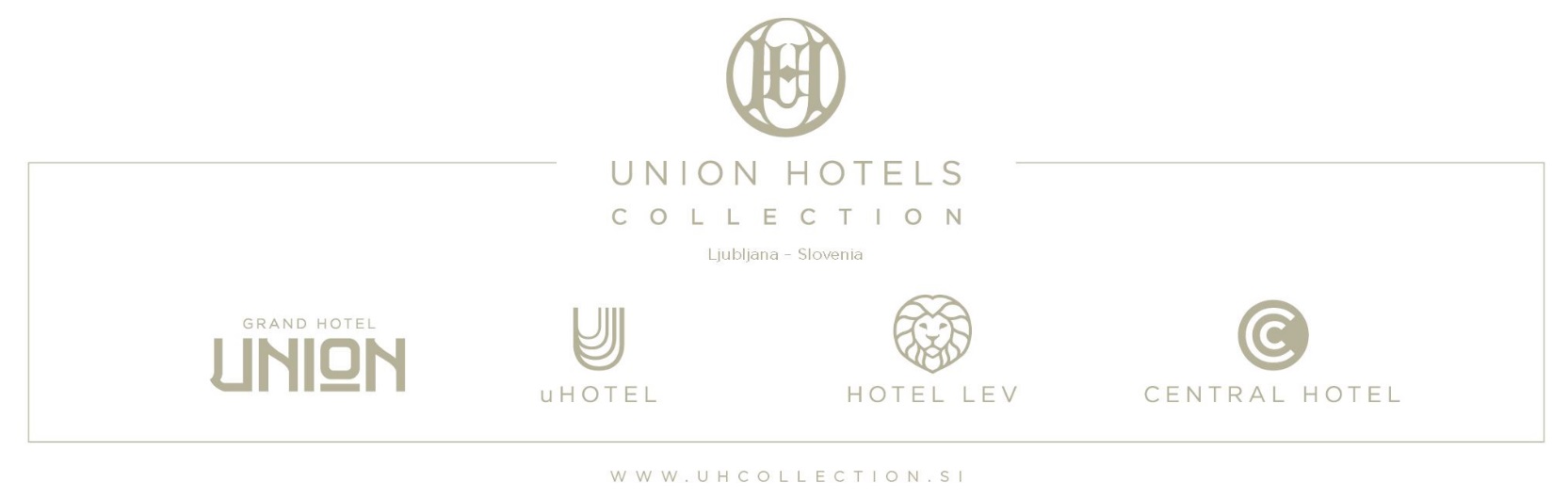 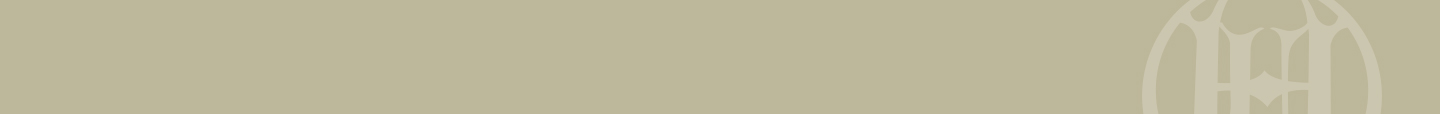 LJUBLJANA • PERFECT LOCATION IN CENTRAL EUROPE
DIRECT FLIGHTS TO JOŽE PUČNIK AIRPORT (LJU)
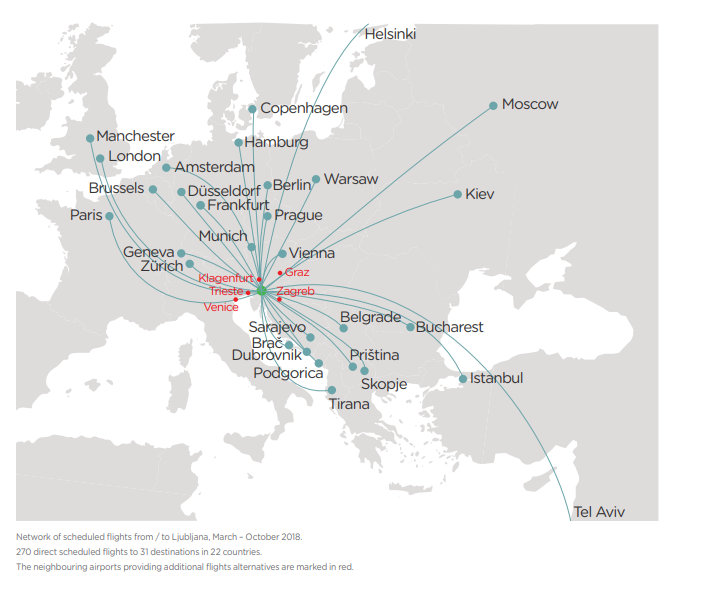 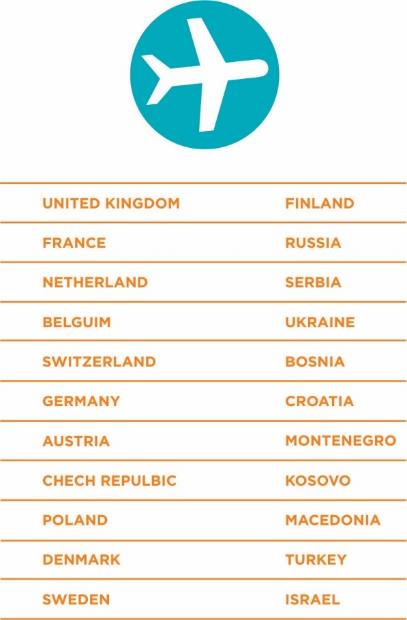 TIME ZONE: GMT + 1
[Speaker Notes: Razdalje]
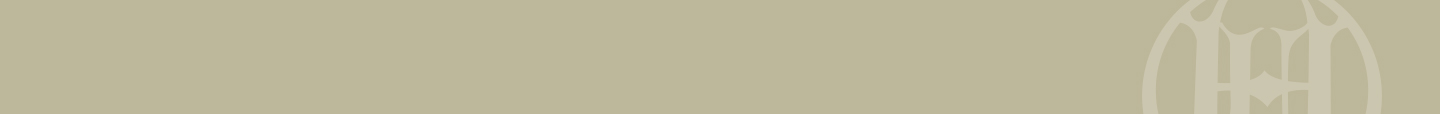 LJUBLJANA • PERFECT LOCATION IN CENTRAL EUROPE
DISTANCE TO LJUBLJANA FROM NEAREST MAJOR CITIES
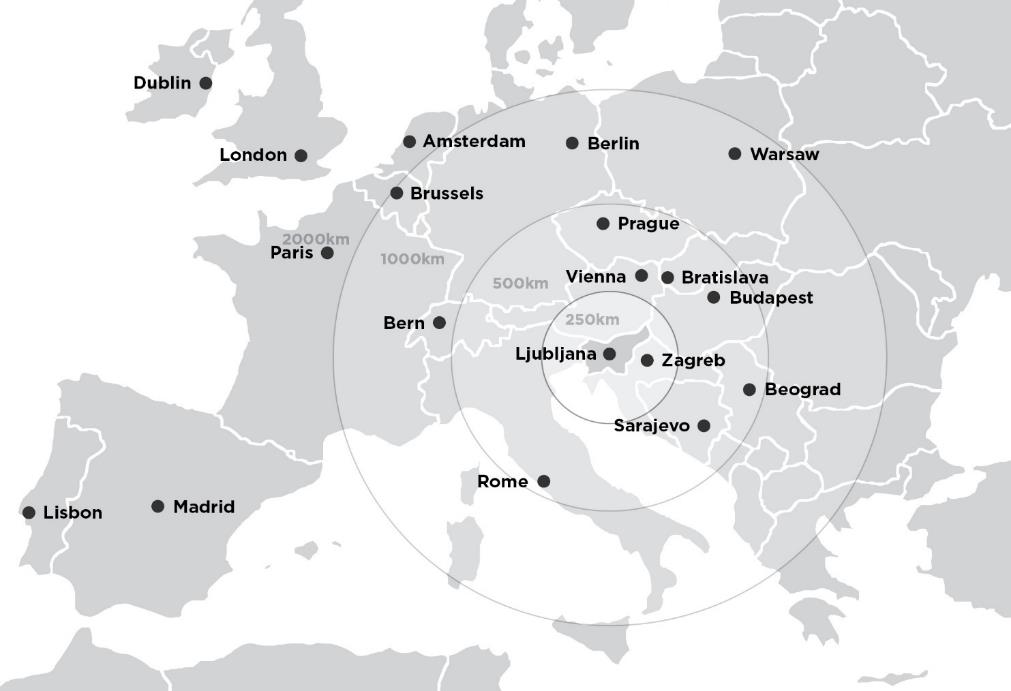 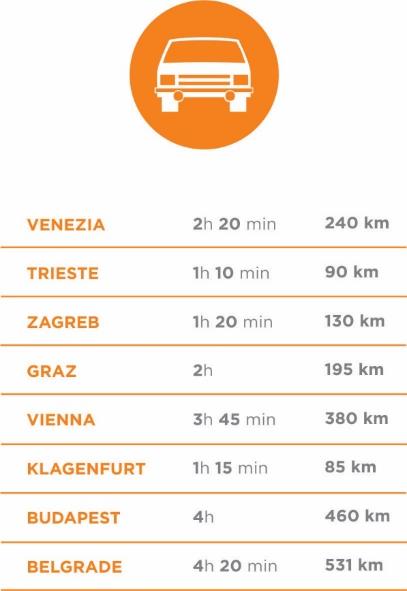 [Speaker Notes: Travelling by car around Slovenia is very straightforward, with the roads clearly and well signposted. Some local roads can get a little narrow and winding, but for all that they are pleasant and interesting. There are plenty of petrol stations. And if you want to get to the other end of the country in a hurry, you can take the motorways, for which you need a vignette.

Slovenia lies in central Europe, and borders Italy, Austria, Croatia and Hungary. It is just a few hours’ travel from Venice or Vienna. Slovenia is easy to reach from neighbouring countries, with good road and rail links, and daily flights from numerous European cities. As a maritime nation, Slovenia can also be reached by sea. How to get to Slovenia by all the different means of transport is described in detail in individual columns. Some basic information is given here.]
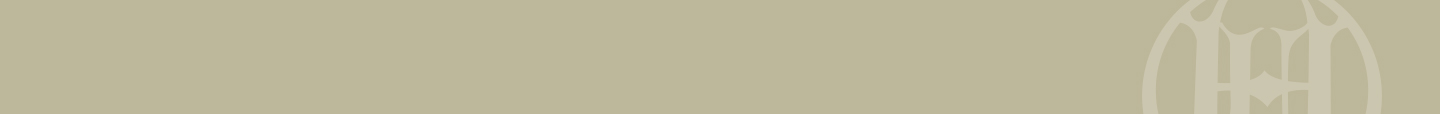 EXPERIENCE SLOVENIA • THE SEA AND MOUNTAINS
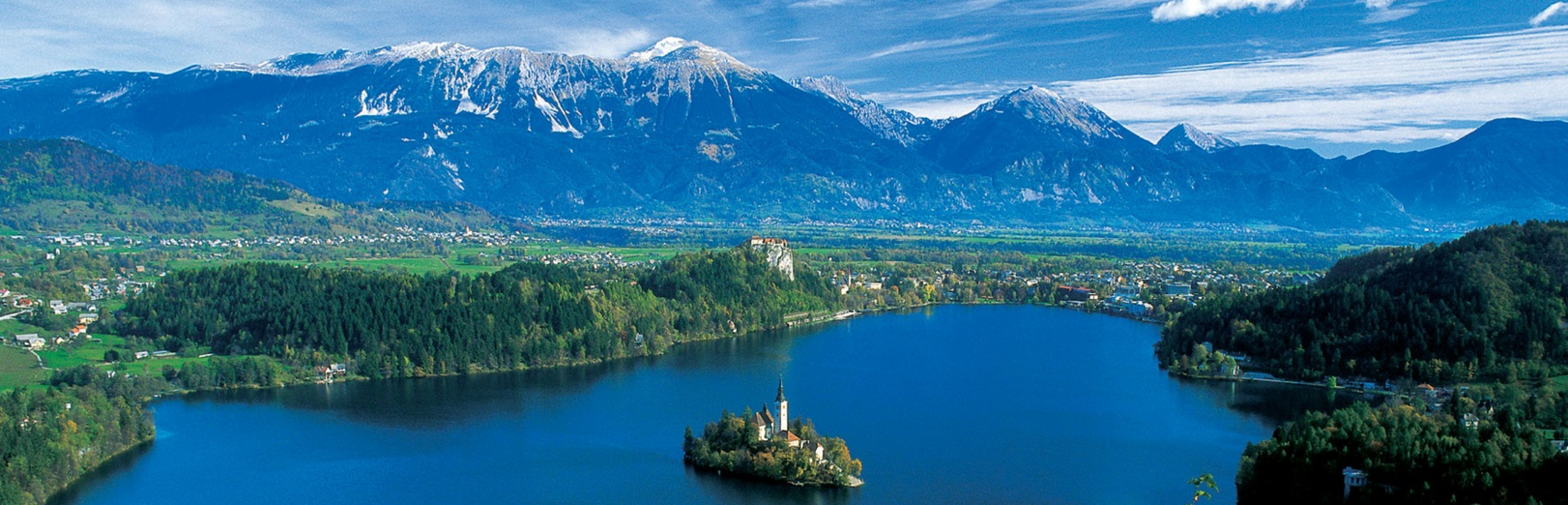 LAKE BLED
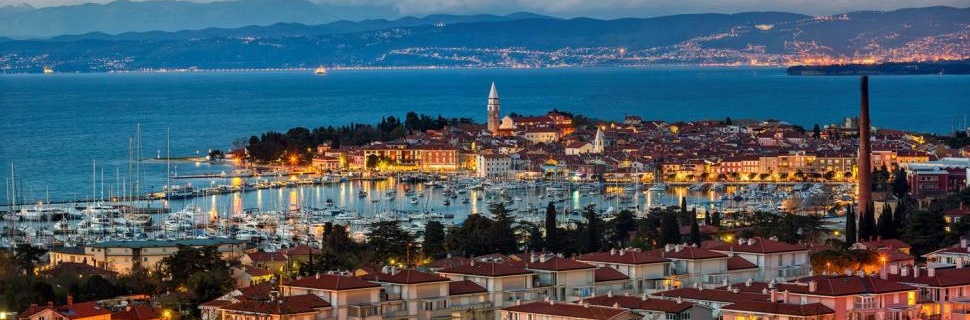 IZOLA
[Speaker Notes: Razdalje]
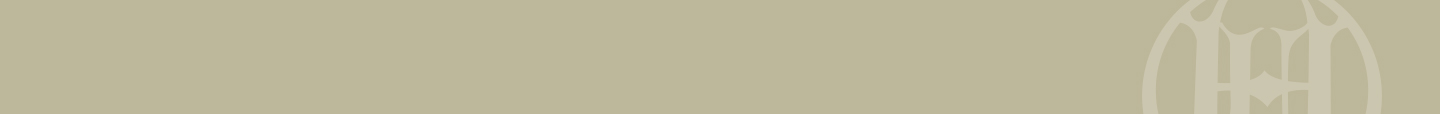 EXPERIENCE SLOVENIA • THE WEALTH OF NATURE AND SIMPLICITY OF LIFE
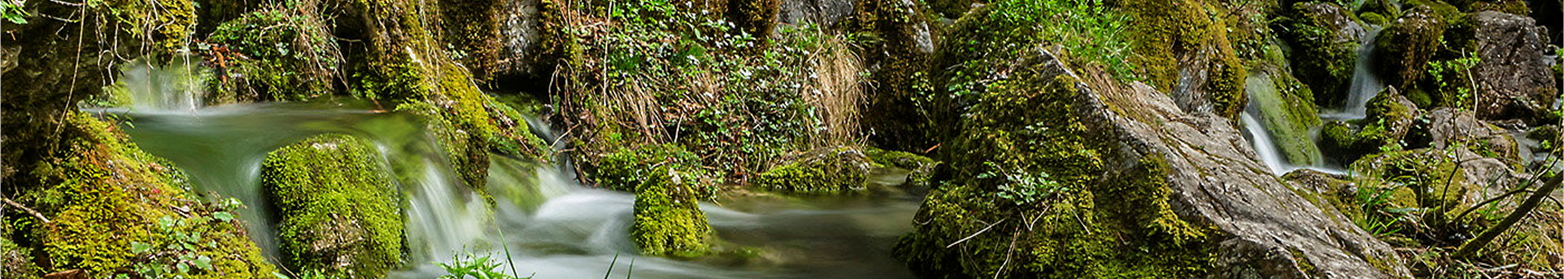 SOČA RIVER
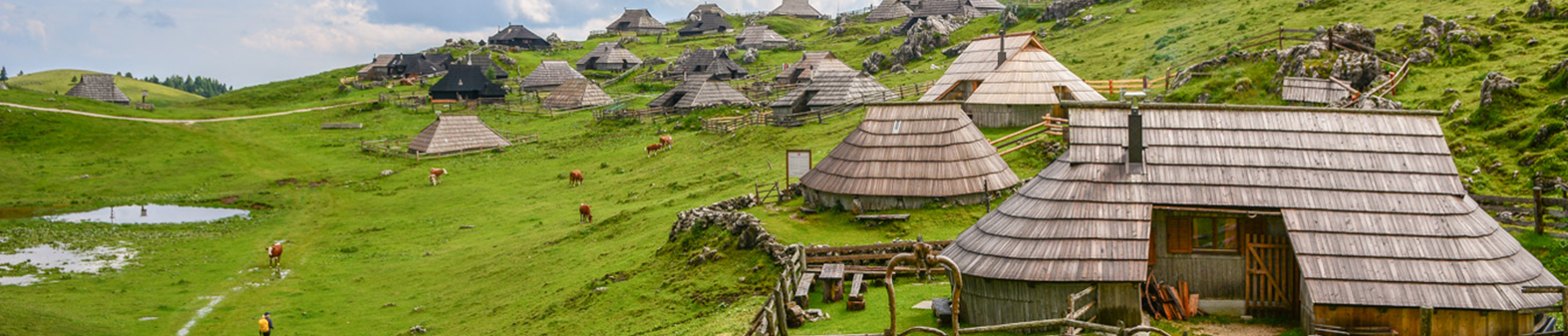 MOUNTAIN VILLAGES
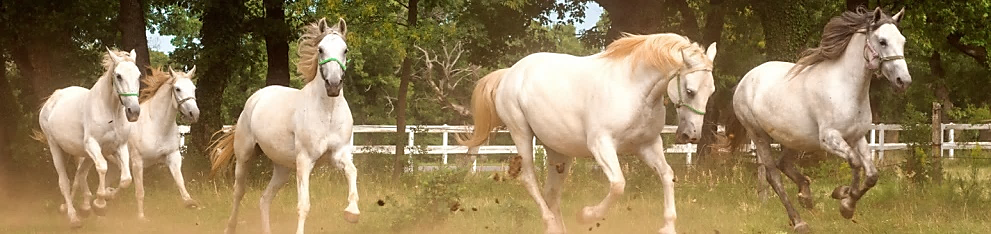 LIPIZZAN HORSES
[Speaker Notes: Razdalje]
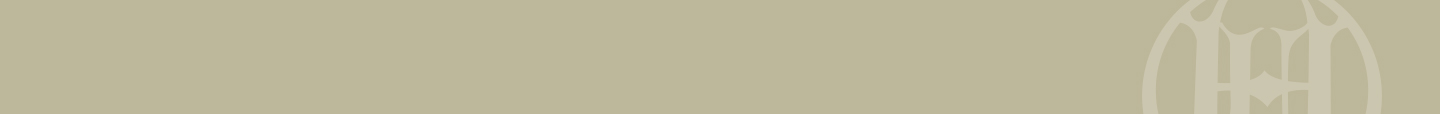 Highlights from global press
EXPERIENCE SLOVENIA • HIGHLIGHTS FROM GLOBAL PRESS
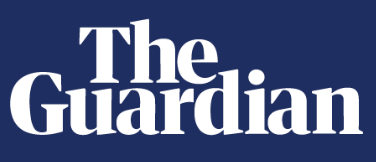 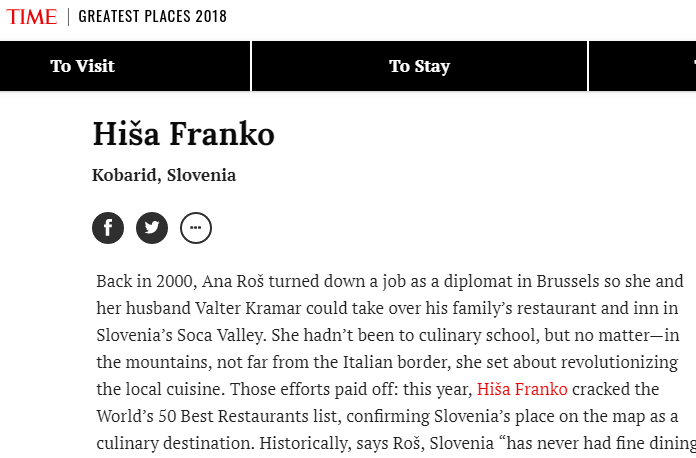 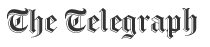 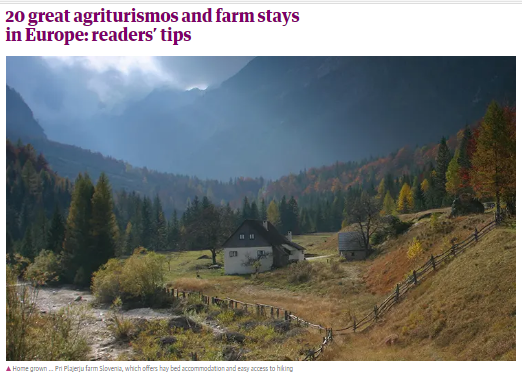 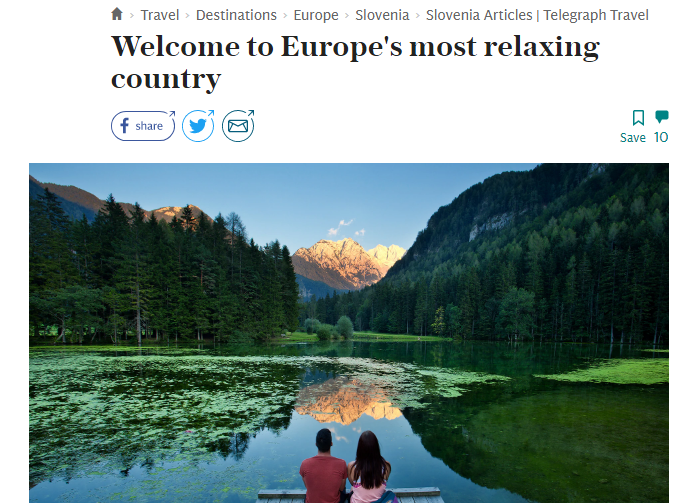 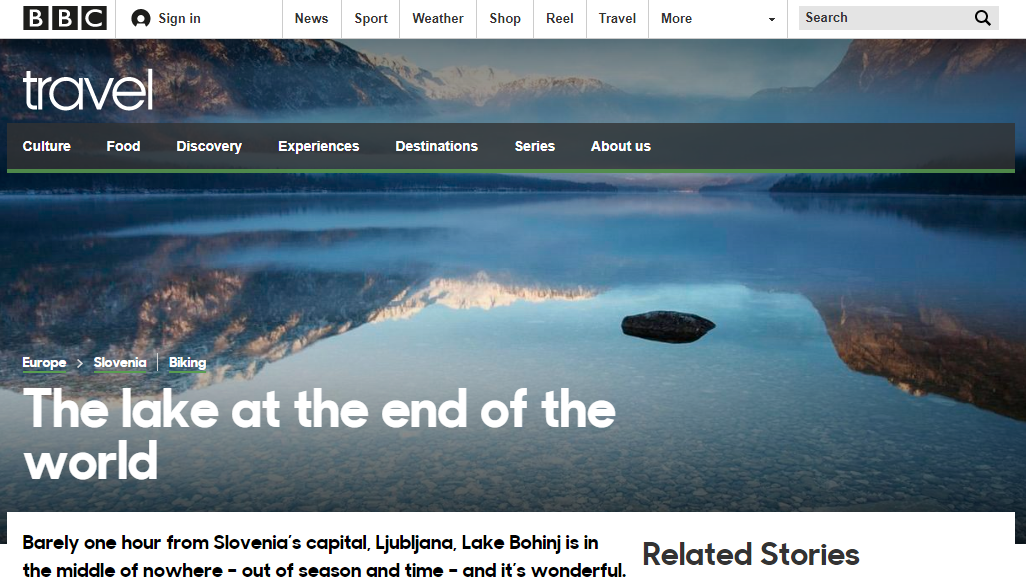 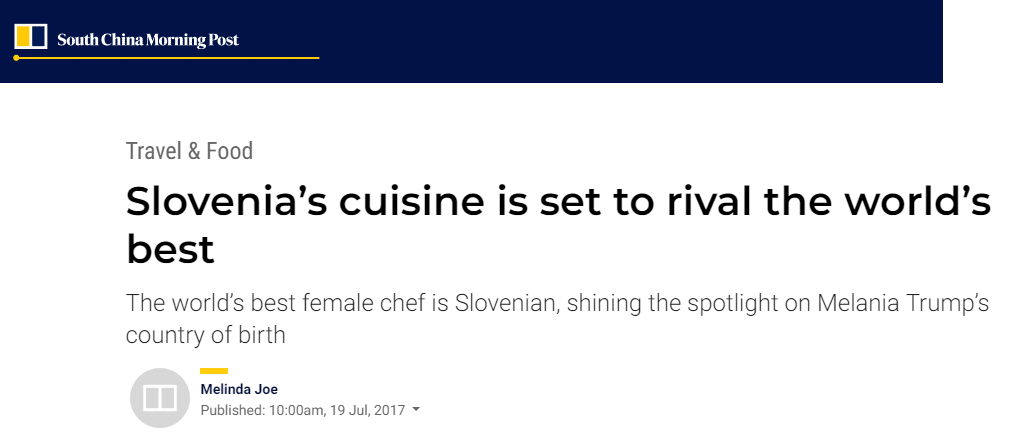 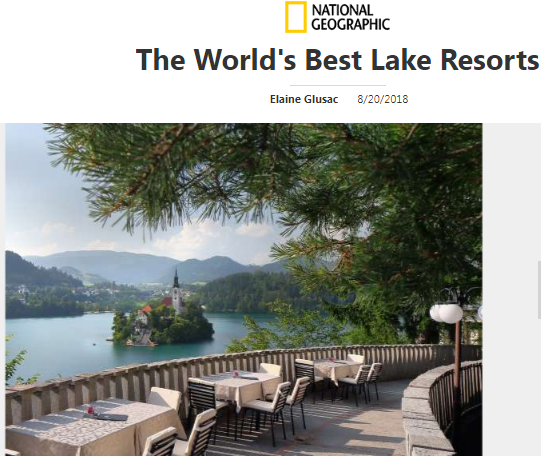 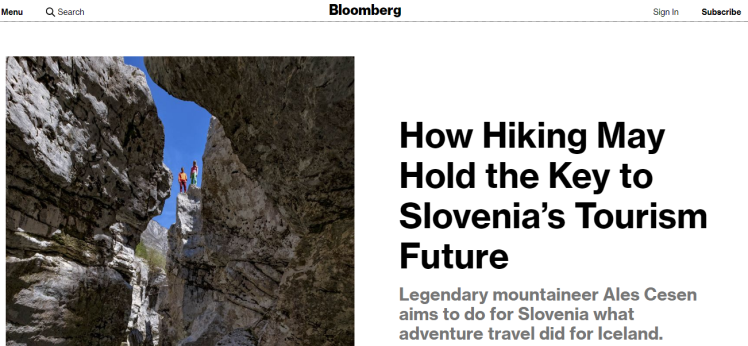 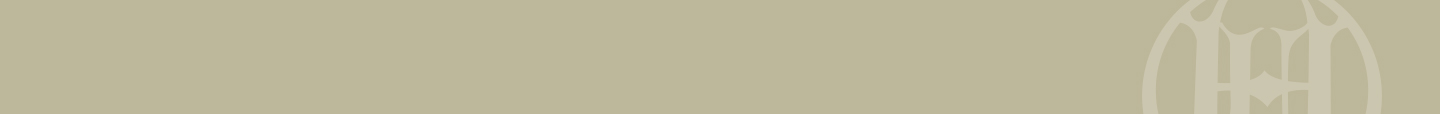 UNION HOTELS • IN THE CITY CENTRE OF LJUBLJANA • WHAT TO SEE
THE FIRST EUROPEAN GREEN CAPITAL IN CENTRAL AND SOUTHEAST EUROPE
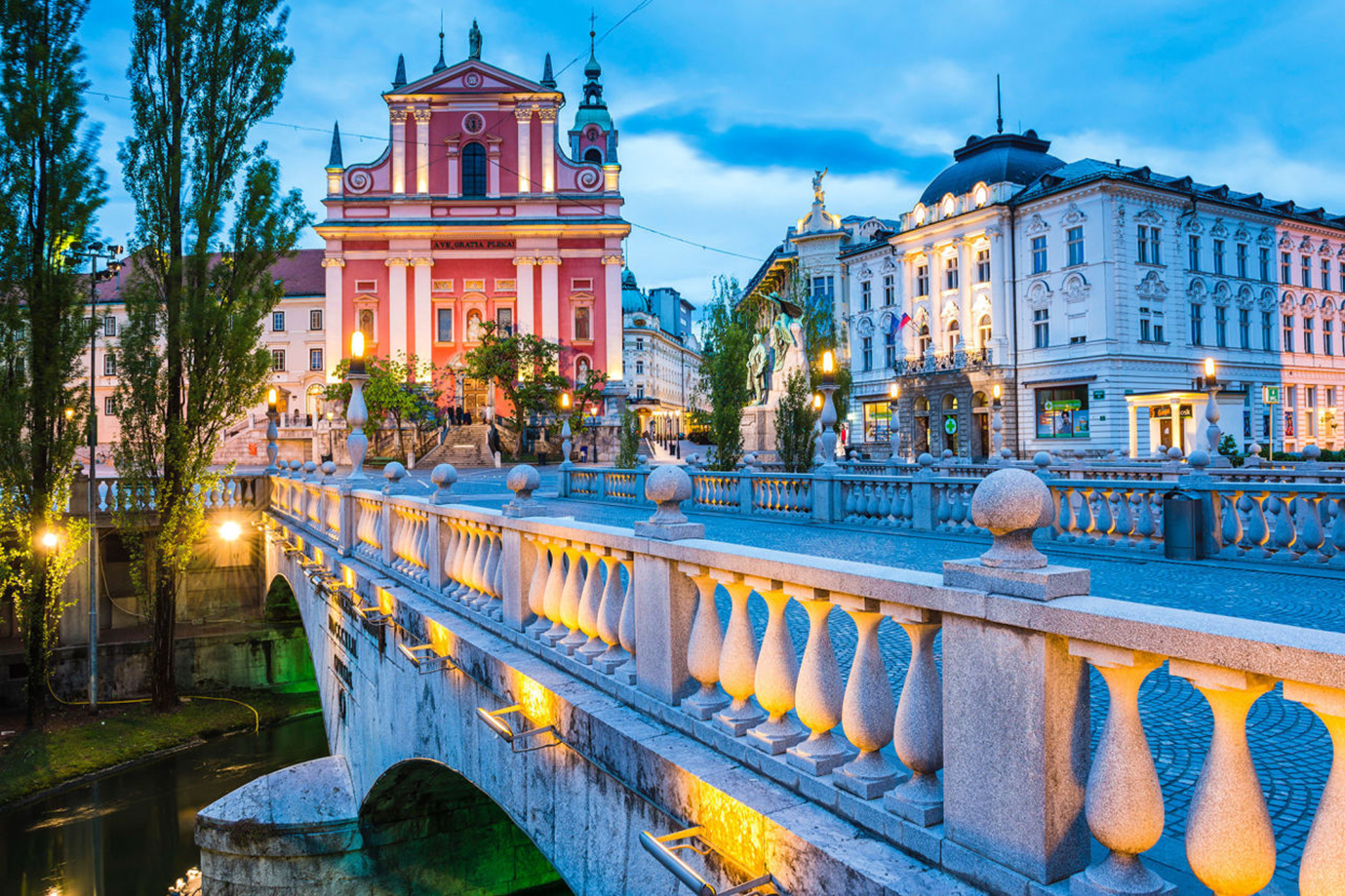 PREŠEREN SQUARE,TRIPLE BRIDGE
[Speaker Notes: Ljubljana attractions]
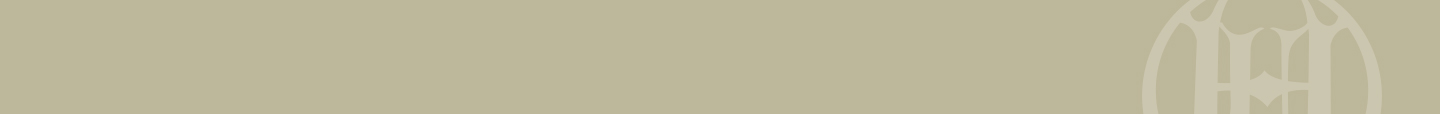 UNION HOTELS • IN THE CITY CENTRE OF LJUBLJANA • WHAT TO SEE
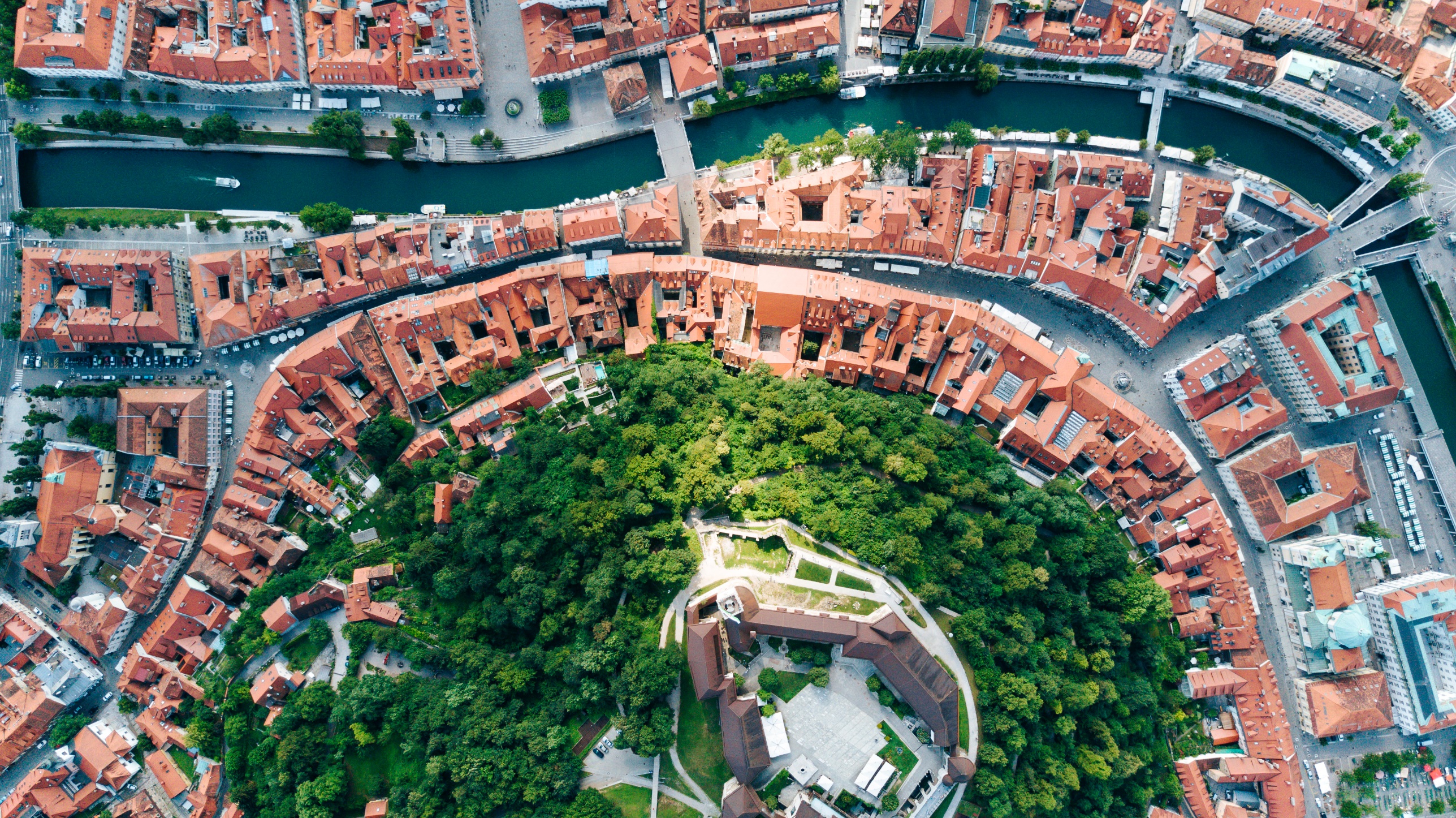 1 min walk from GRAND HOTEL UNION and uHOTEL  •  8 min walk from HOTEL LEV   •  5 min walk from CENTRAL HOTEL
HISTORICAL TOWN, PEDESTRIAN AREA
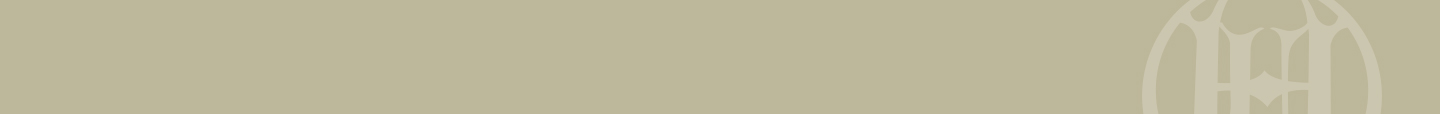 UNION HOTELS • IN THE CITY CENTRE OF LJUBLJANA • WHAT TO SEE
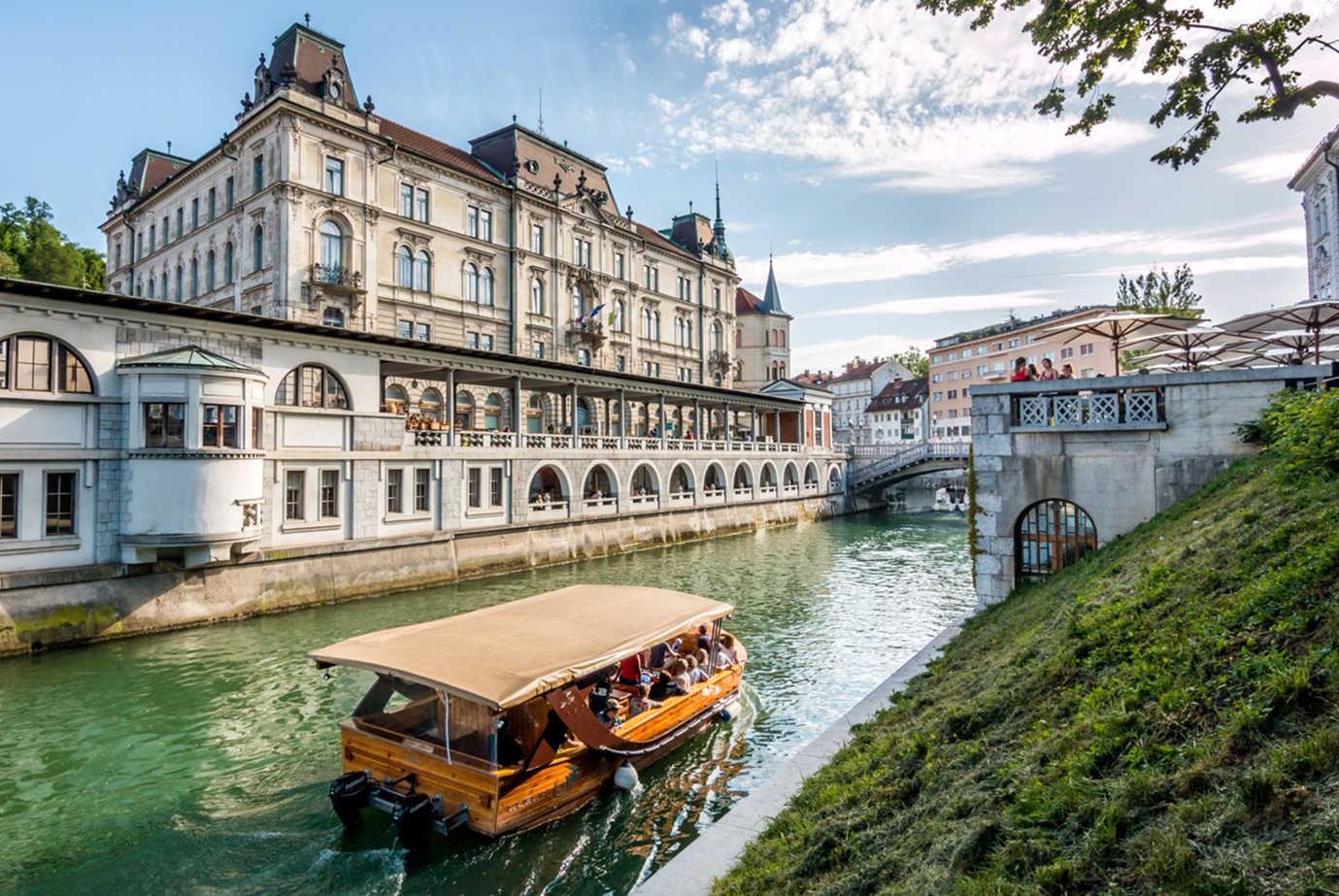 LJUBLJANIČA RIVER
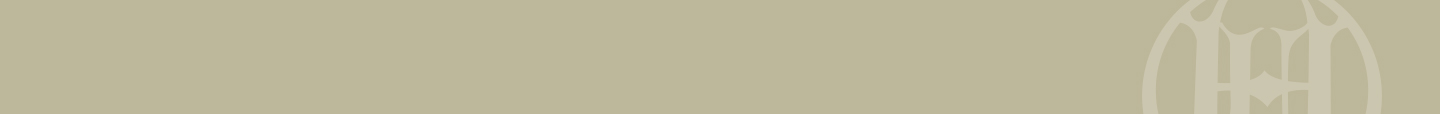 UNION HOTELS • IN THE CITY CENTRE OF LJUBLJANA • WHAT TO SEE
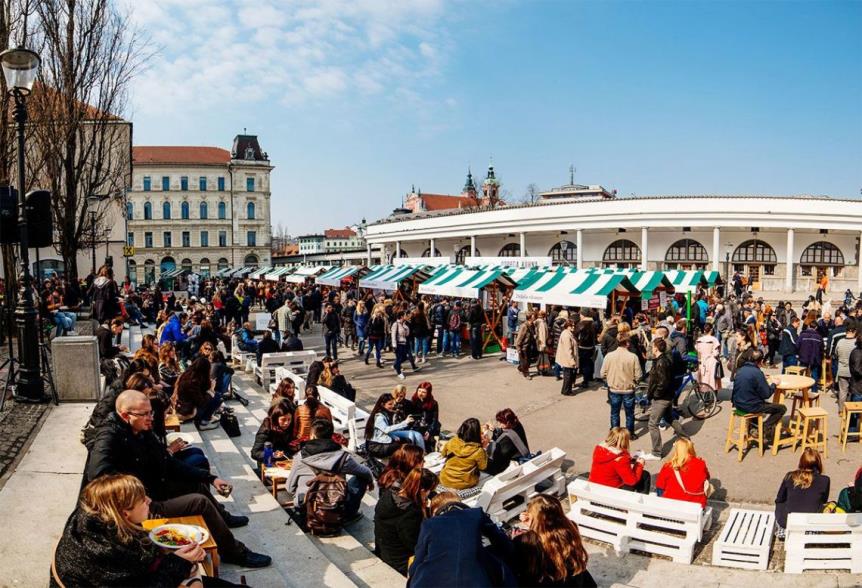 2
CENTRAL MARKET – ODPRTA KUHNA
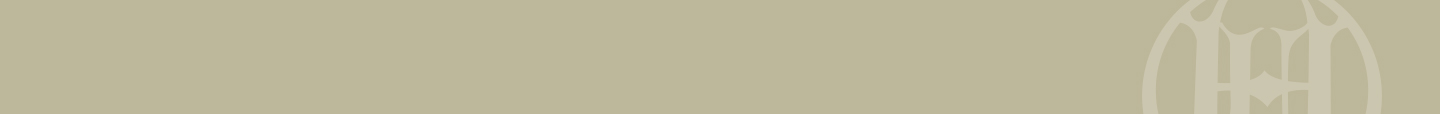 UNION HOTELS • IN THE CITY CENTRE OF LJUBLJANA • WHAT TO SEE
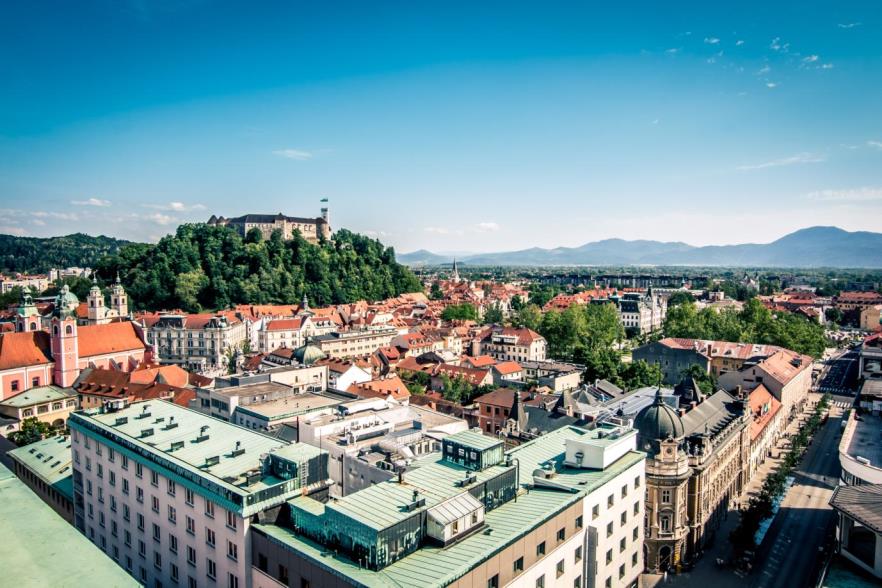 LJUBLJANA CASTLE
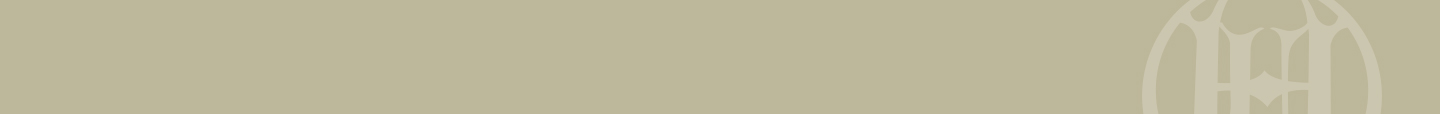 UNION HOTELS • IN THE CITY CENTRE OF LJUBLJANA • SLOVENIA
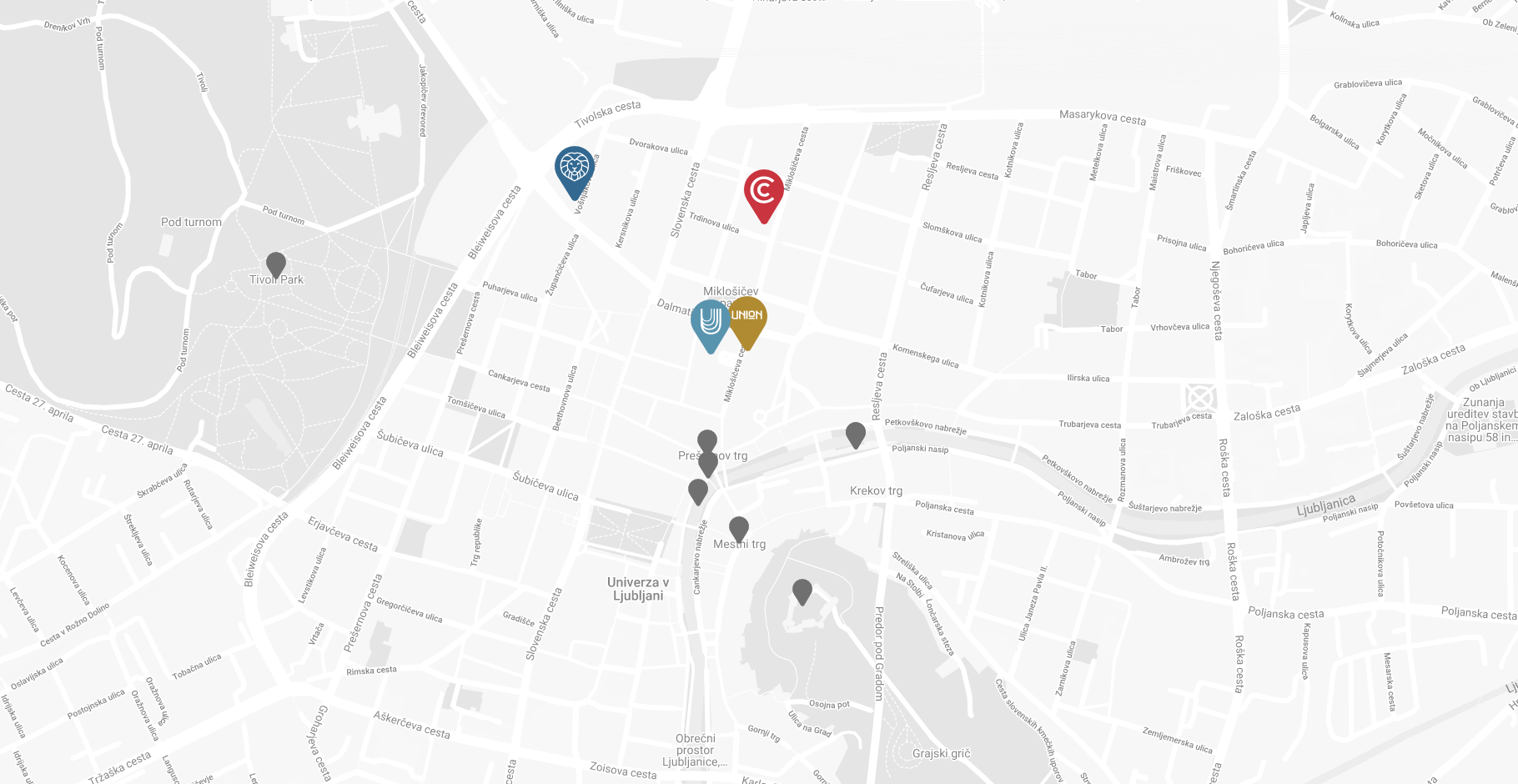 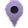 Main railway and bus station
HOTEL LEV
CENTRAL HOTEL
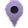 Tivoli Park
GRAND HOTEL UNION
uHOTEL
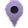 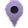 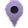 Dragon Bridge
Prešeren Square & Triple Bridge
Central market
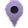 Old Town
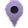 Ljubljana Castle
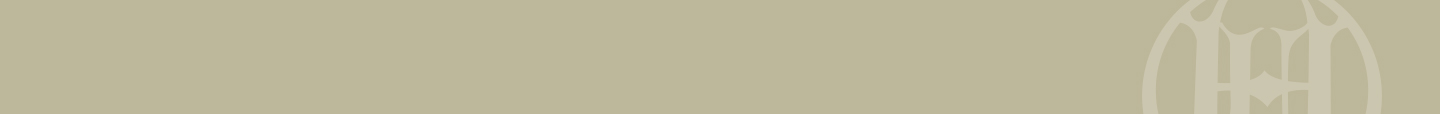 WELCOME TO THE GRAND HOTEL UNION • IN THE HEART OF THE CITY
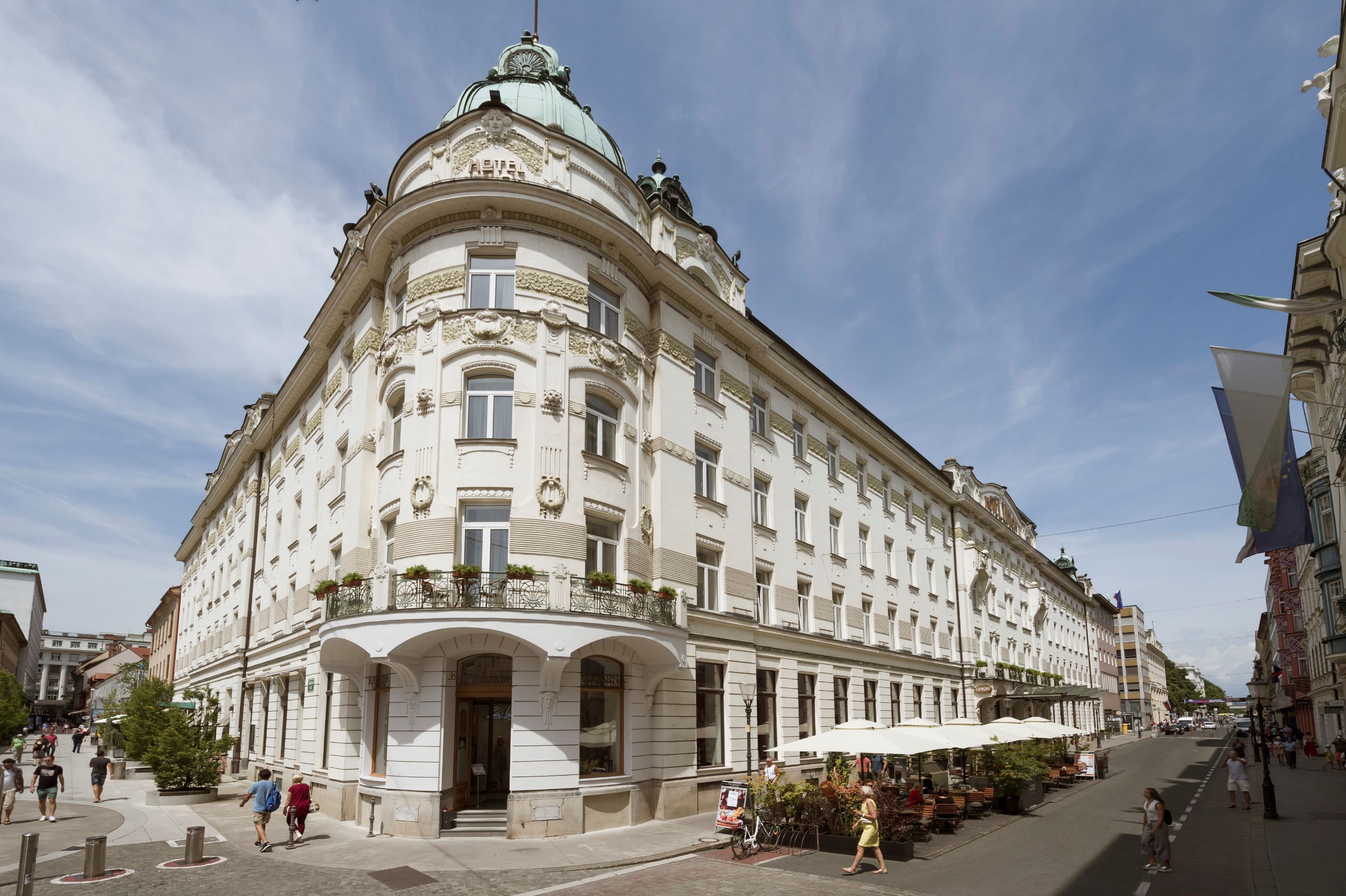 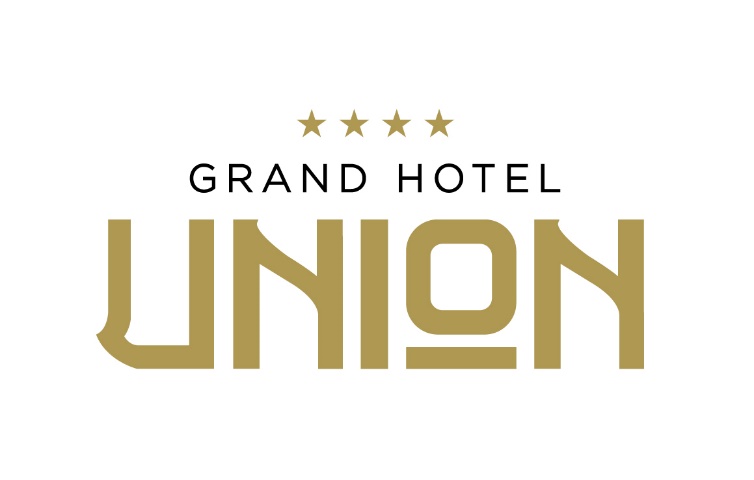 www.grandhotelunion.si
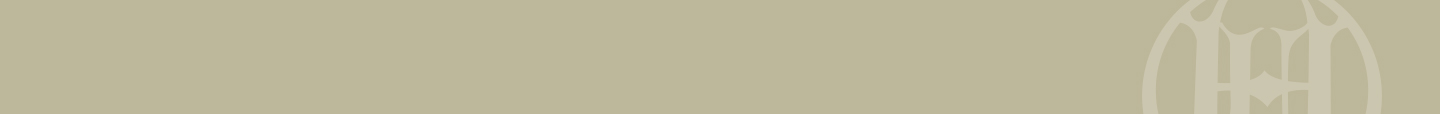 GRAND HOTEL UNION • IN THE HEART OF THE CITY
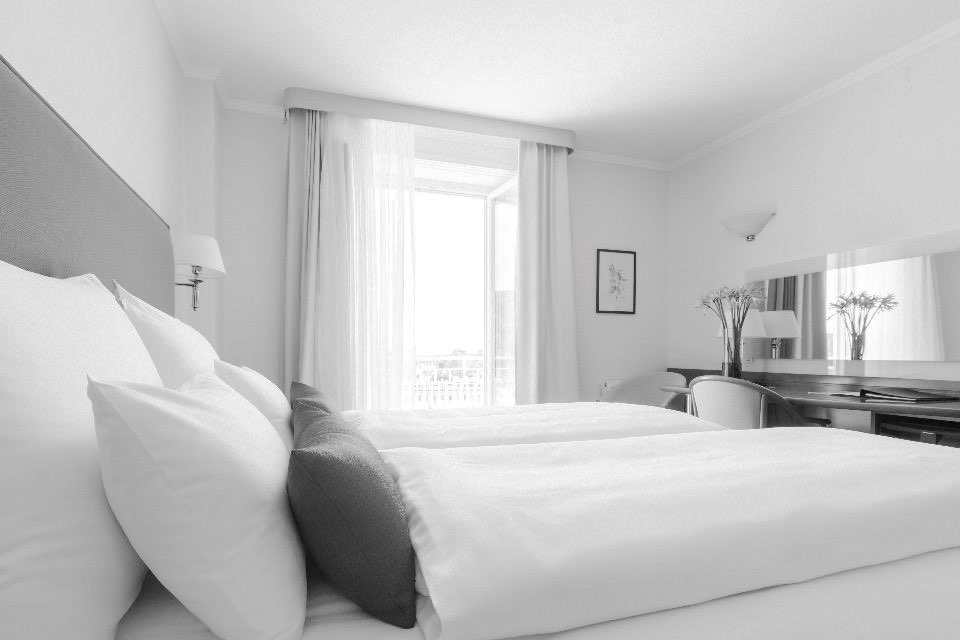 107 COMFORTABLE AND ELEGANTLY FURNISHED ROOMS
120 SECURED PARKING SPACES
18 CONFERENCE HALLS AND SALONS OFFERING OVER 2.200 m2
F&B OUTLETS WITH OUTSTANDING CHEFS
FULL AV SUPPORT & PROFESSIONAL STAFF
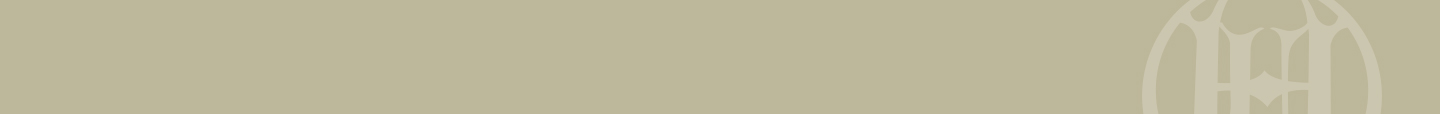 GRAND HOTEL UNION • ROOM TYPES
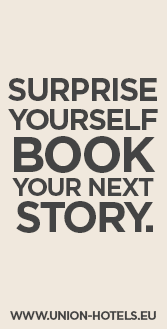 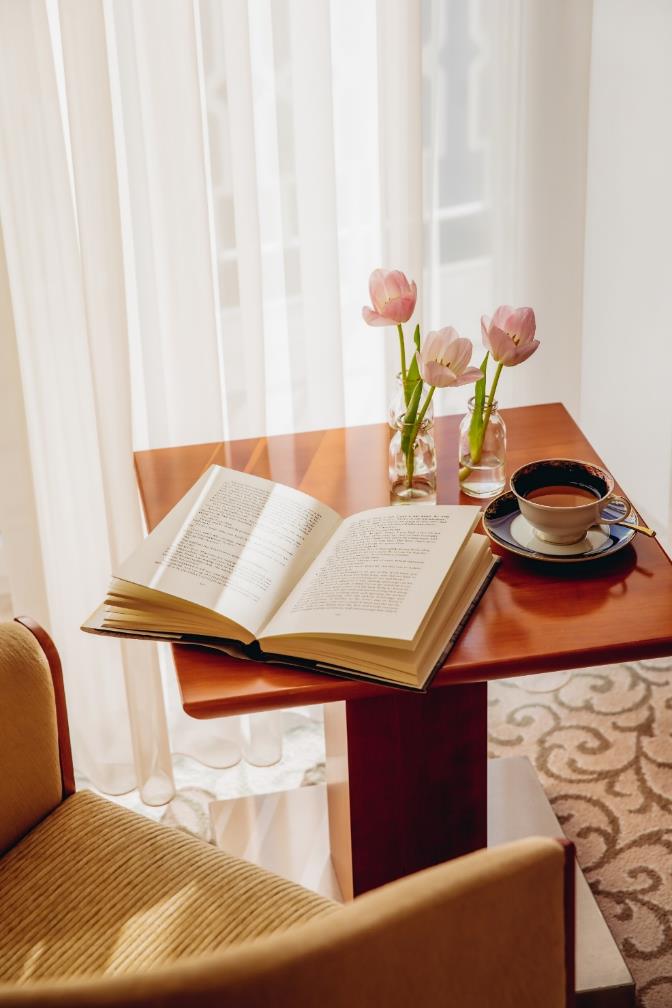 COMFORT ROOM (36)
DELUXE ROOM (56)
FAMILY TWO BEDROOM SUITE (3)
STUDIO APARTMENT (9)
CORNER SUITE (3)
21 ROOMS CURRENTLY BEING REFURBISHED
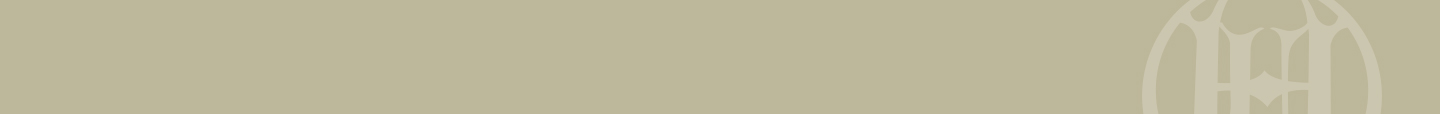 GRAND HOTEL UNION ROOMS • DECORATED WITH AN ETERNAL ELEGANCE
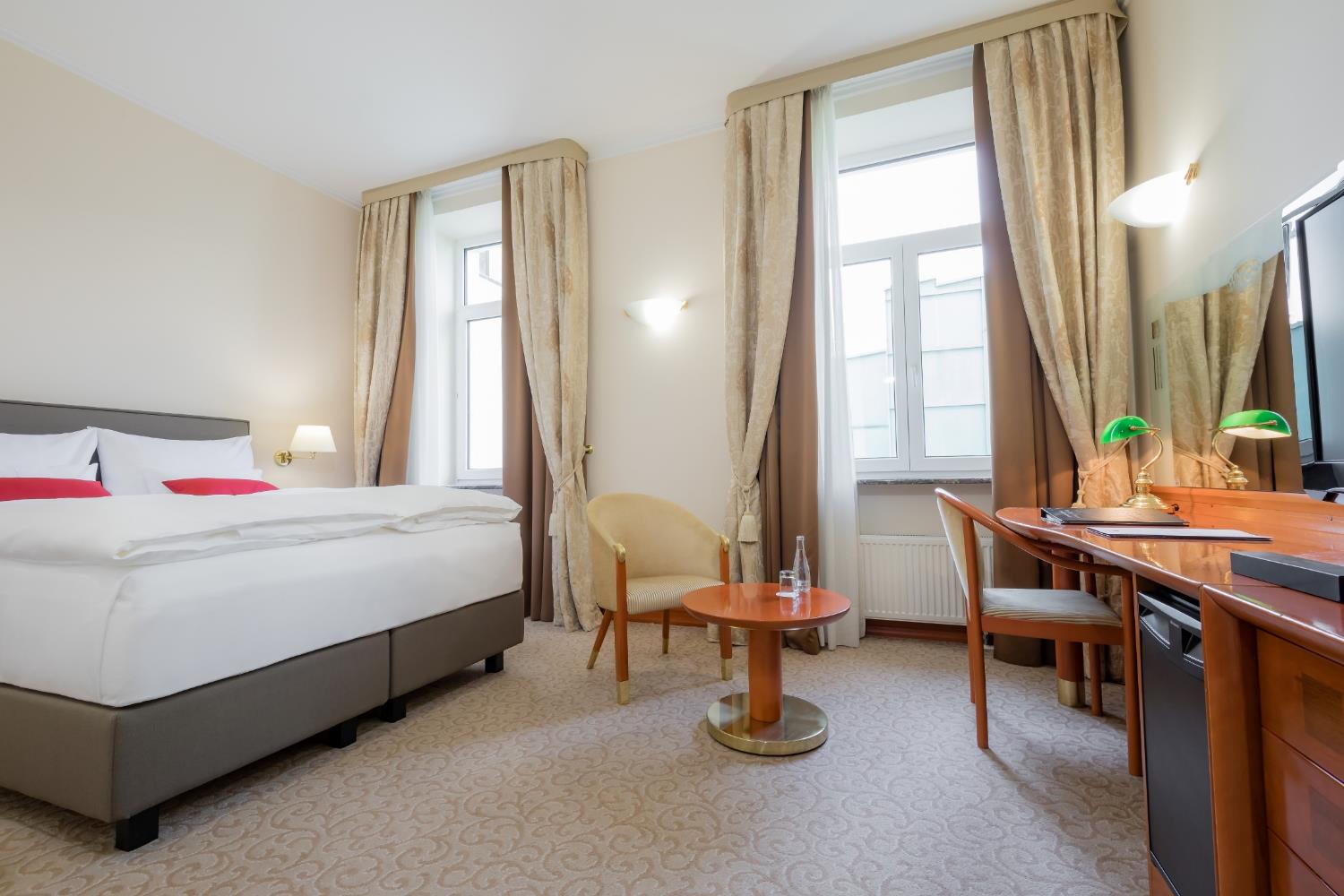 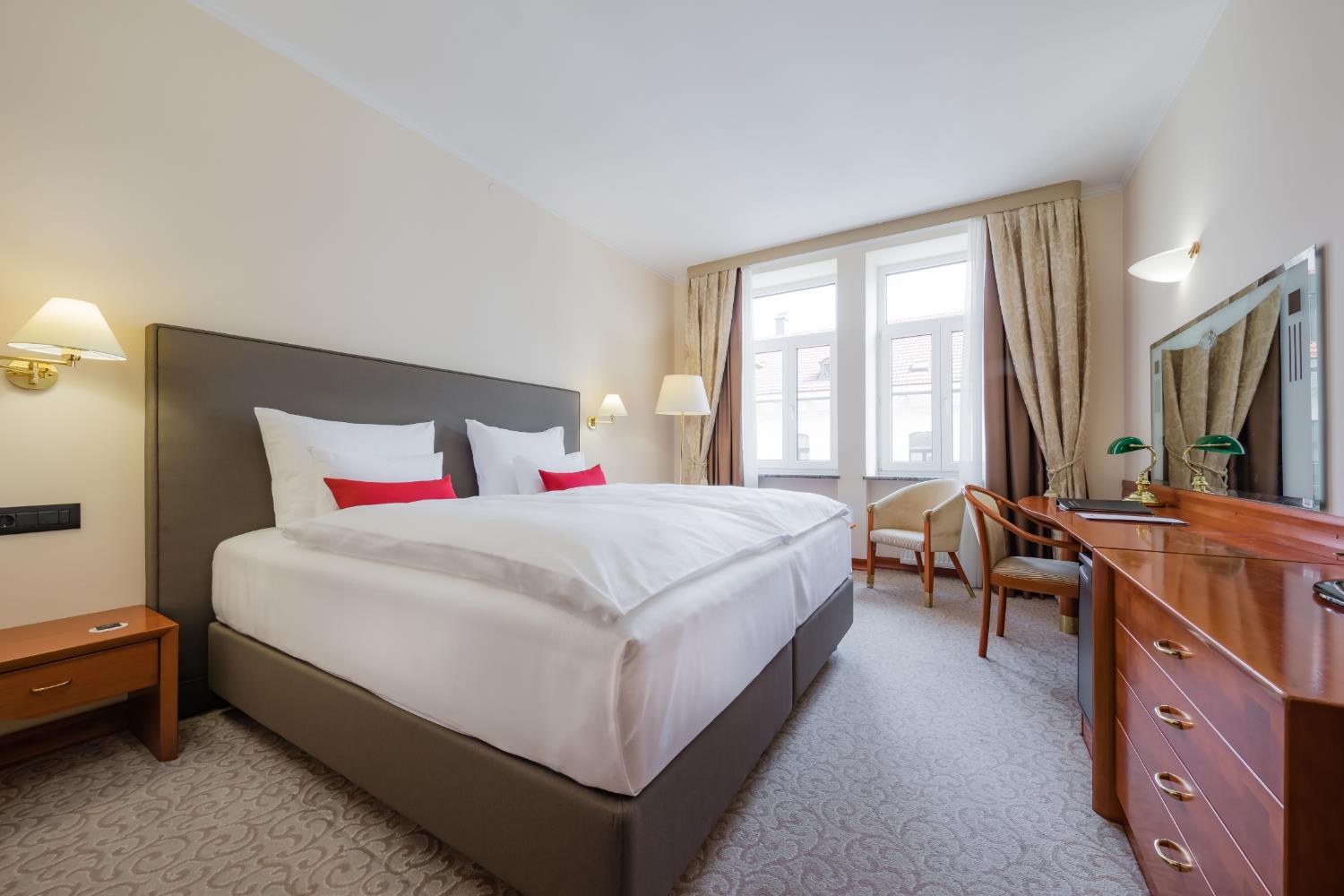 COMFORT ROOM average size is 23 SqM/247 SqFt.
[Speaker Notes: ROOM AMENITIES
COMFORT QUEEN
Rooms feature a full bed, comfortable working space, flat screen TV with international channels and WIFI.



COMFORT DOUBLE
Those on higher floors offer a balcony with beautiful view over Ljubljana castle or Alps. Rooms feature a king or twin bedding, comfortable working space, flat screen TV with international channels and WIFI.]
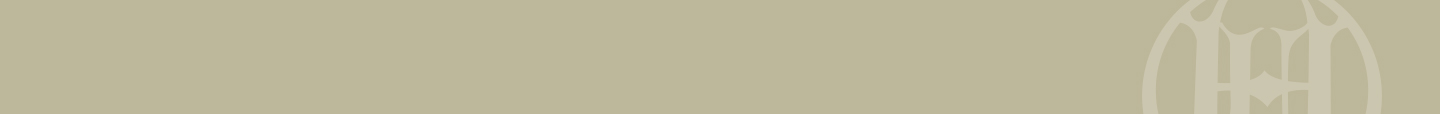 GRAND HOTEL UNION ROOMS • DECORATED WITH AN ETERNAL ELEGANCE
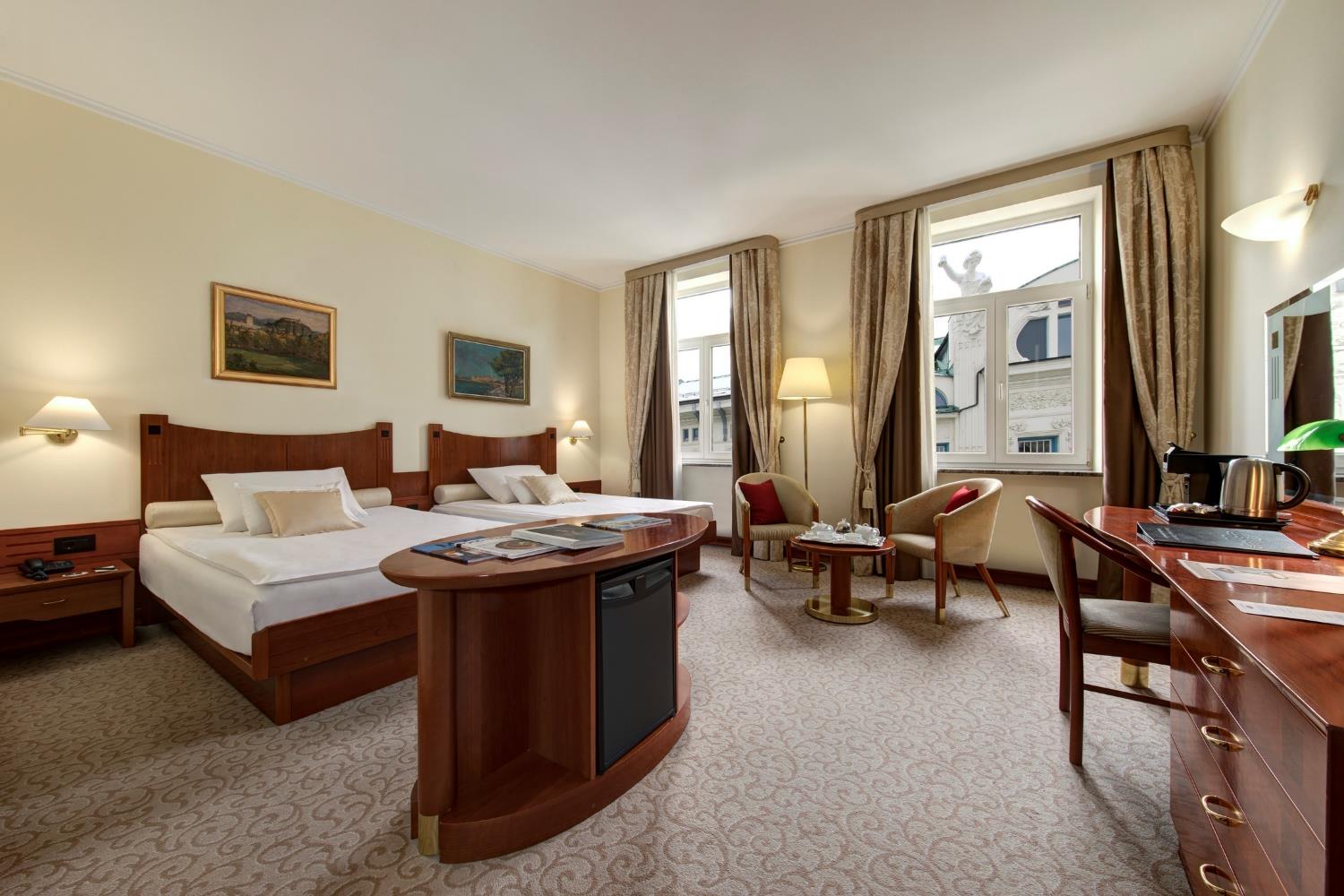 DELUXE DOUBLE / TWIN average size is 30 SqM/ 323 SqFt.
[Speaker Notes: ROOM AMENITIES

DELUXE DOUBLE
These rooms have elegant furnishing, comfortable working space, flat screen TV with international channels and WIFI.]
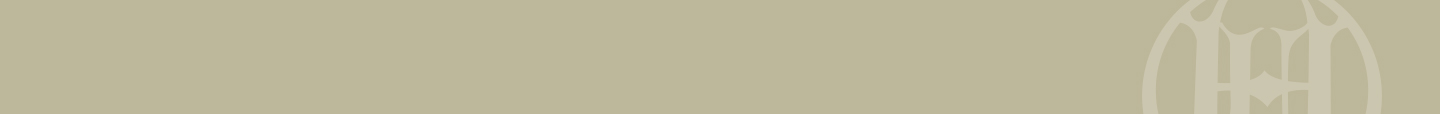 GRAND HOTEL UNION ROOMS • DECORATED WITH AN ETERNAL ELEGANCE
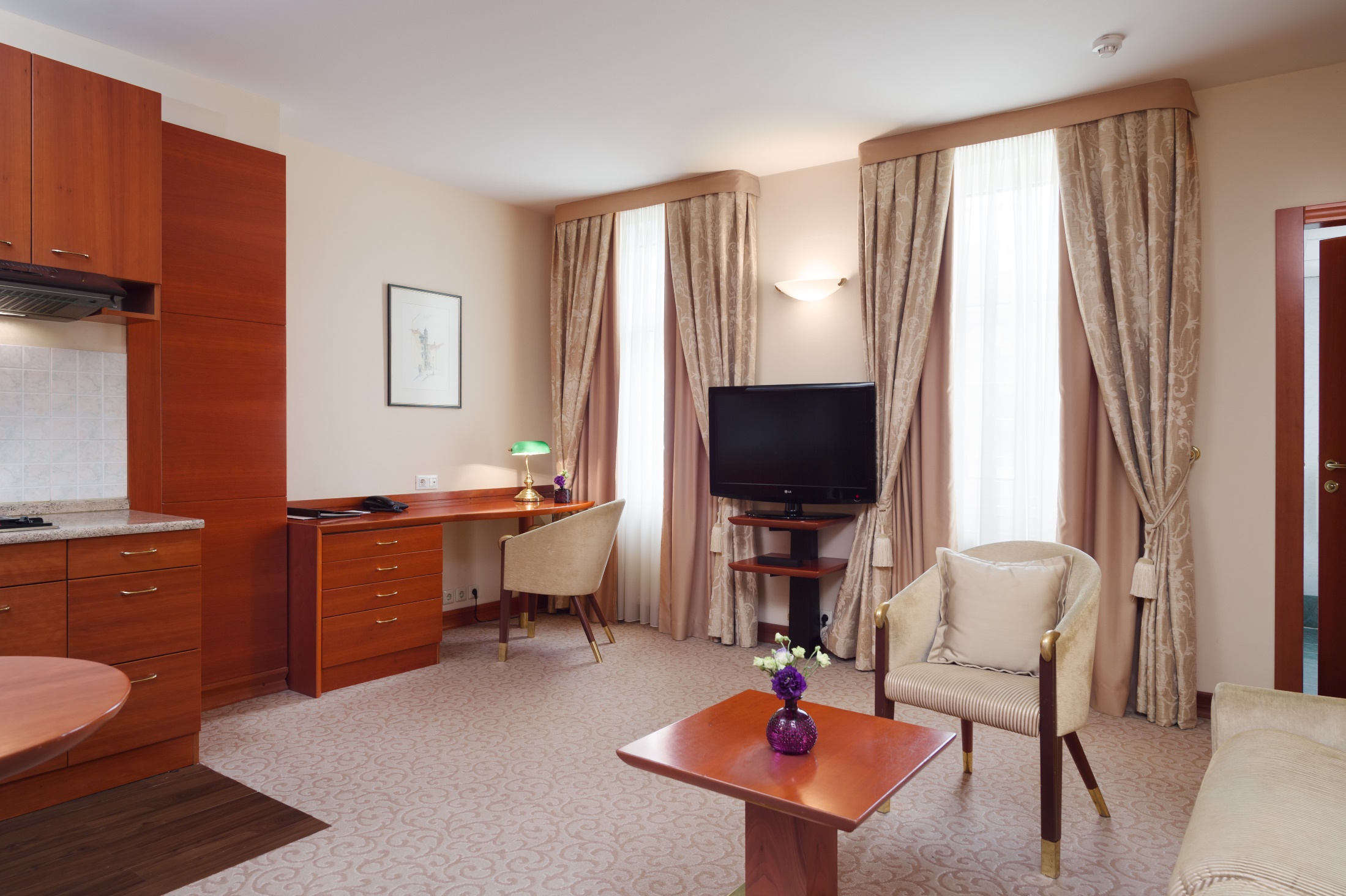 STUDIO APARTMENT average size is 36 SqM/ 387 SqFt.
[Speaker Notes: STUDIO AMENITIES
These apartments feature a little kitchenette, living room with working area, bedroom with double bed and private bathroom. All studios are offering flat screen TV with international channels and WIFI.]
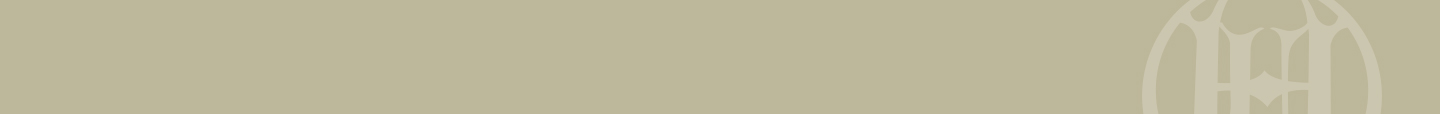 GRAND HOTEL UNION ROOMS • DECORATED WITH AN ETERNAL ELEGANCE
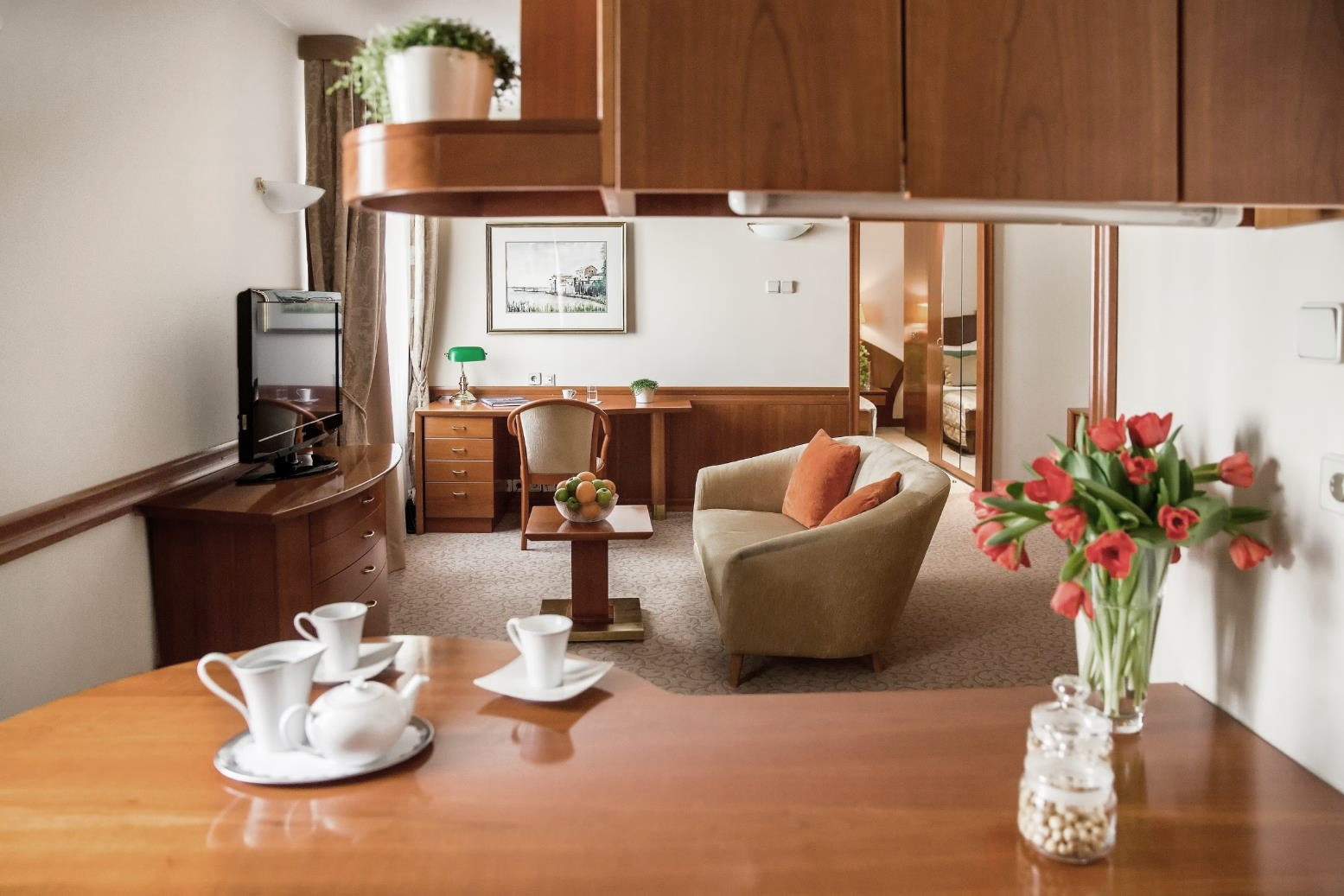 FAMILY TWO BEDROOM SUITE average size is 73 SqM/ 785 SqFt.
[Speaker Notes: SPACIOUS DELUXE ONE BEDROOM SUITE with king or 2 queen bed accommodation features a separate living room and sleeping bedroom. Suite has an elegant sitting area with comfortable arm chairs and sofas, spacious working space, flat screen TV with international channels and WIFI.

DELUXE FAMILY TWO BEDROOM
with twin bedding and converted sofa is perfect accommodation for the family. It features comfortable working space, flat screen TV with international channels and WIFI.]
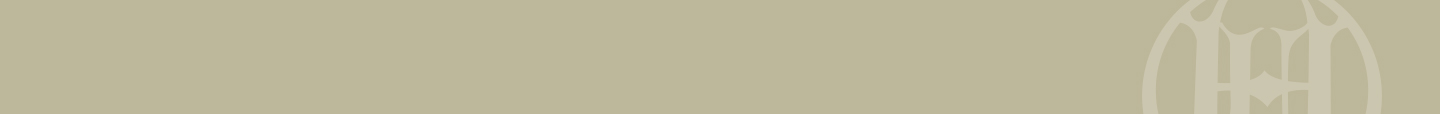 GRAND HOTEL UNION ROOMS • DECORATED WITH AN ETERNAL ELEGANCE
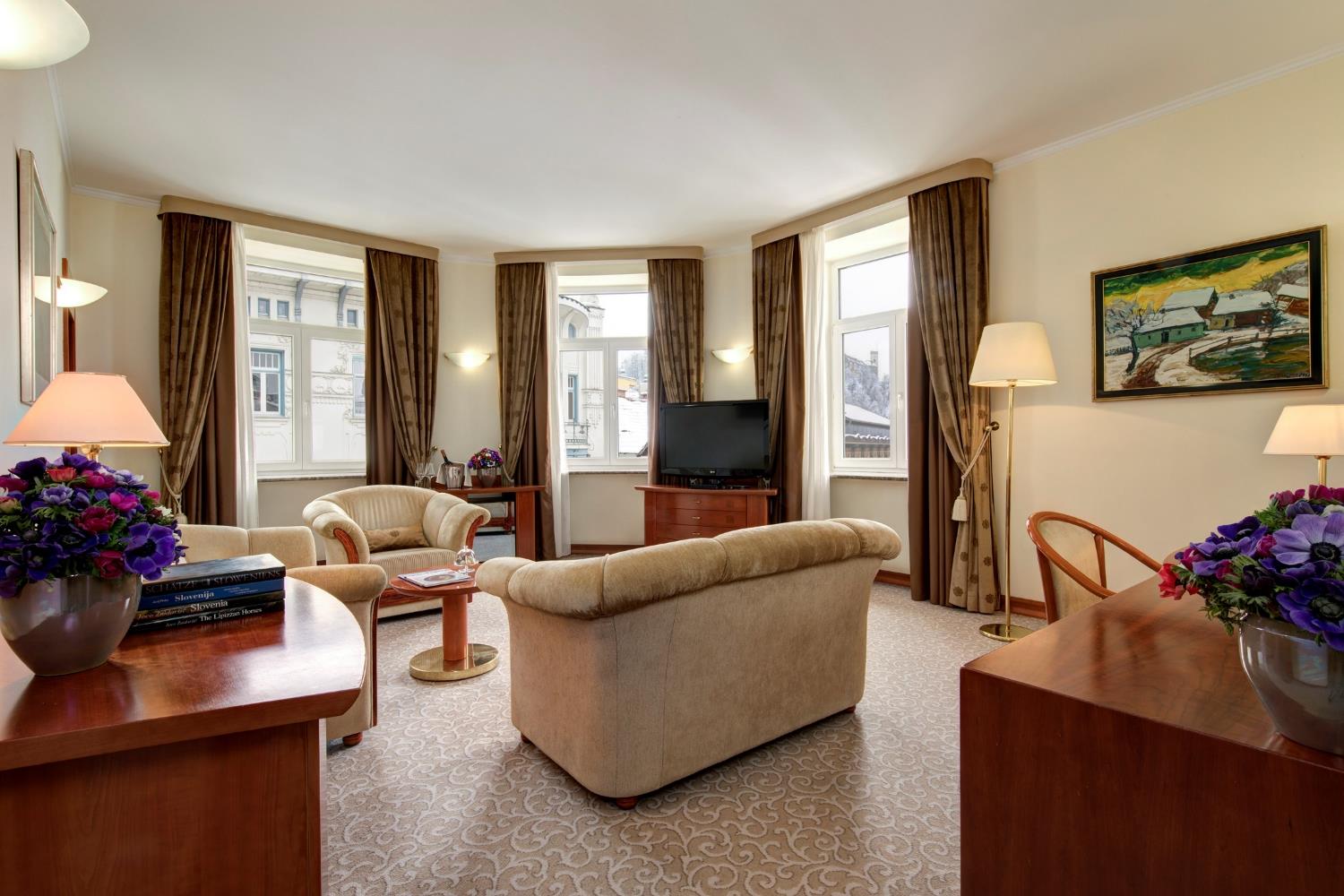 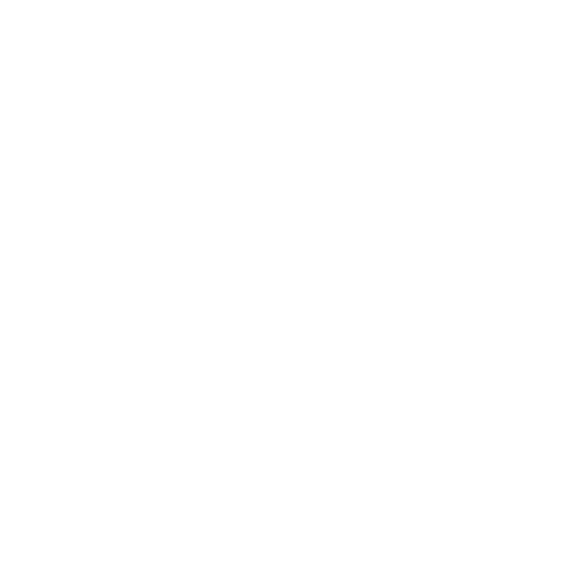 CORNER SUITE average size is 70 SqM/ 753 SqFt.
[Speaker Notes: Presidential Suite offers luxury accommodation with magnificent views of Triple Bridges. The 80 square meter suite features large living room with comfort sitting area, master bedroom and two of them also additional sleeping area.
Suite amenities
high speed wireless internet access, 
flat screen TV with international channels,
comfortable arm chairs and sofas, 
spacious working area.]
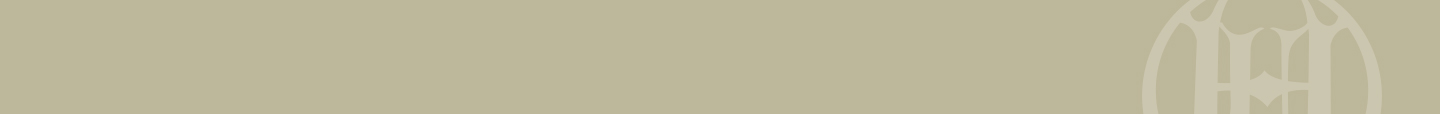 UNION HOTELS • CULINARY EXPERIENCE • UNION CAFE
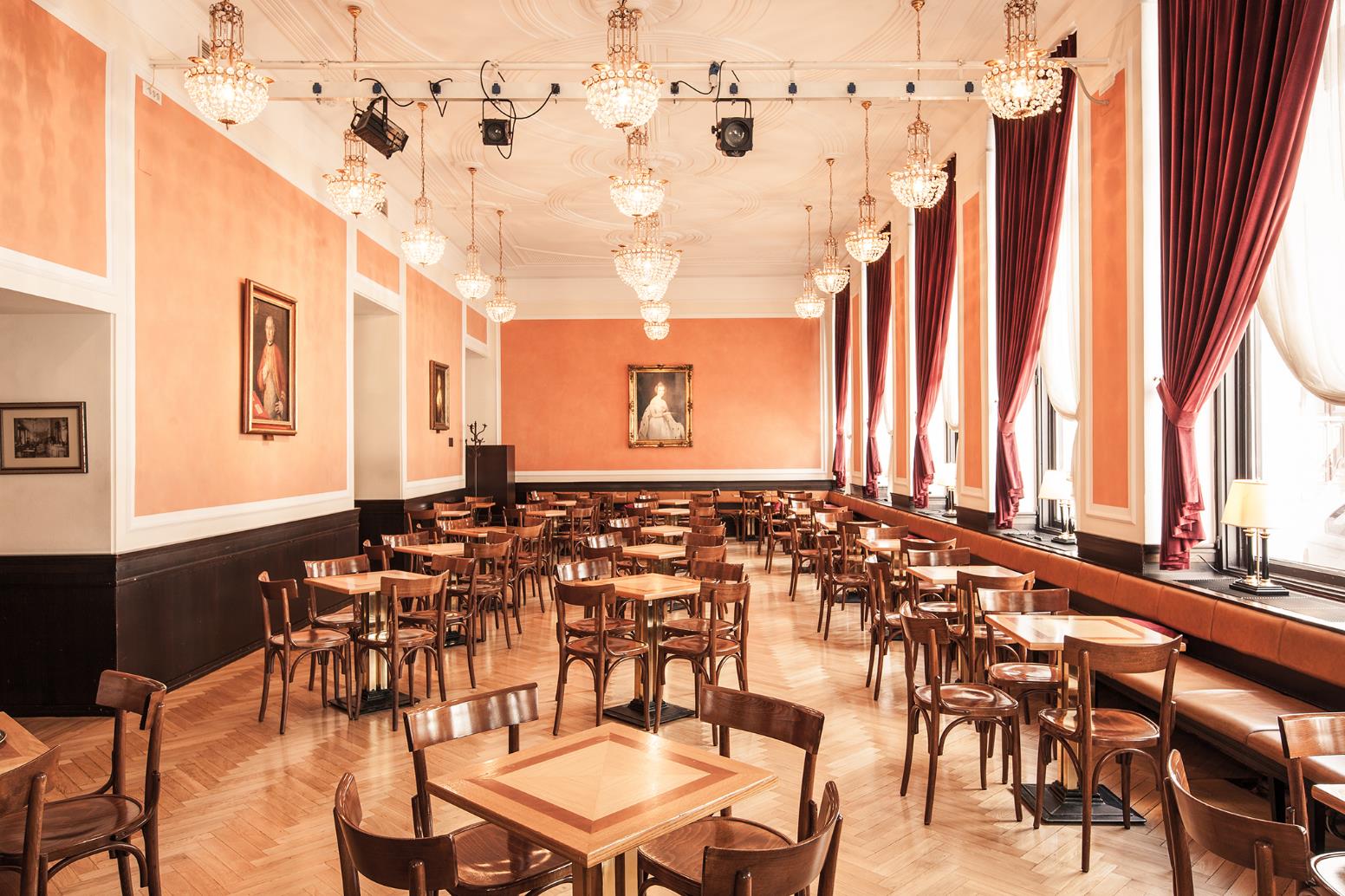 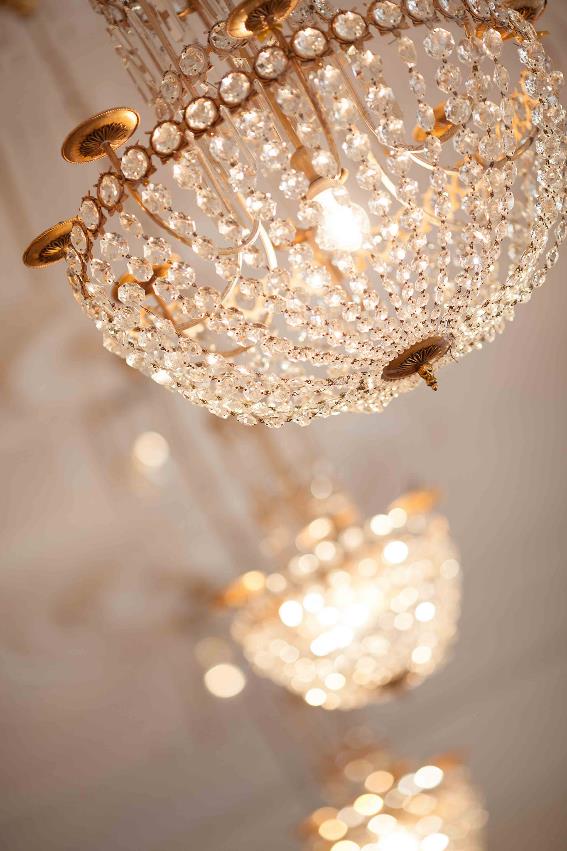 UNION CAFE
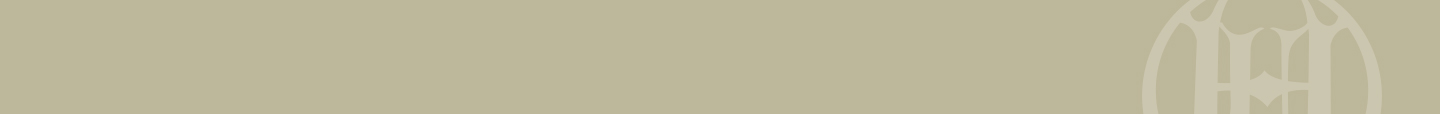 UNION HOTELS • GRAND HOTEL UNION • HALLS
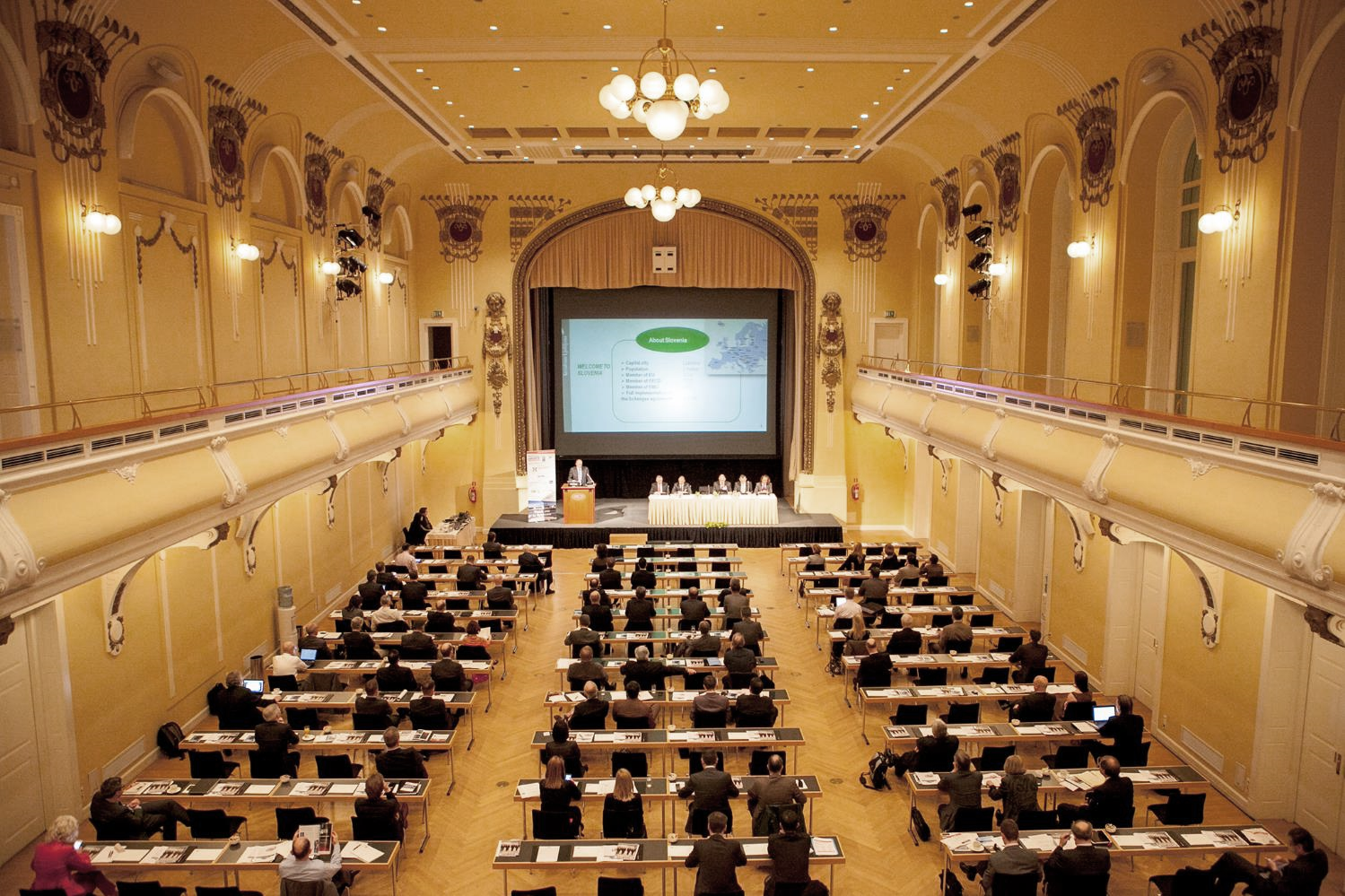 GRAND UNION HALL
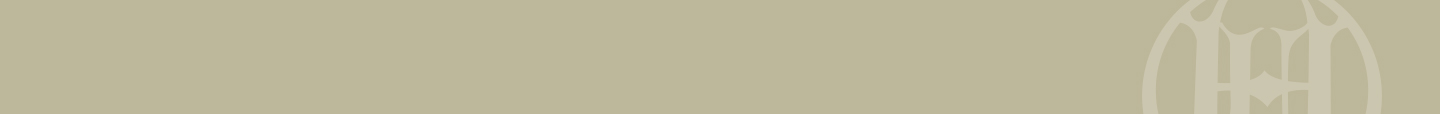 UNION HOTELS • GRAND HOTEL UNION • HALLS
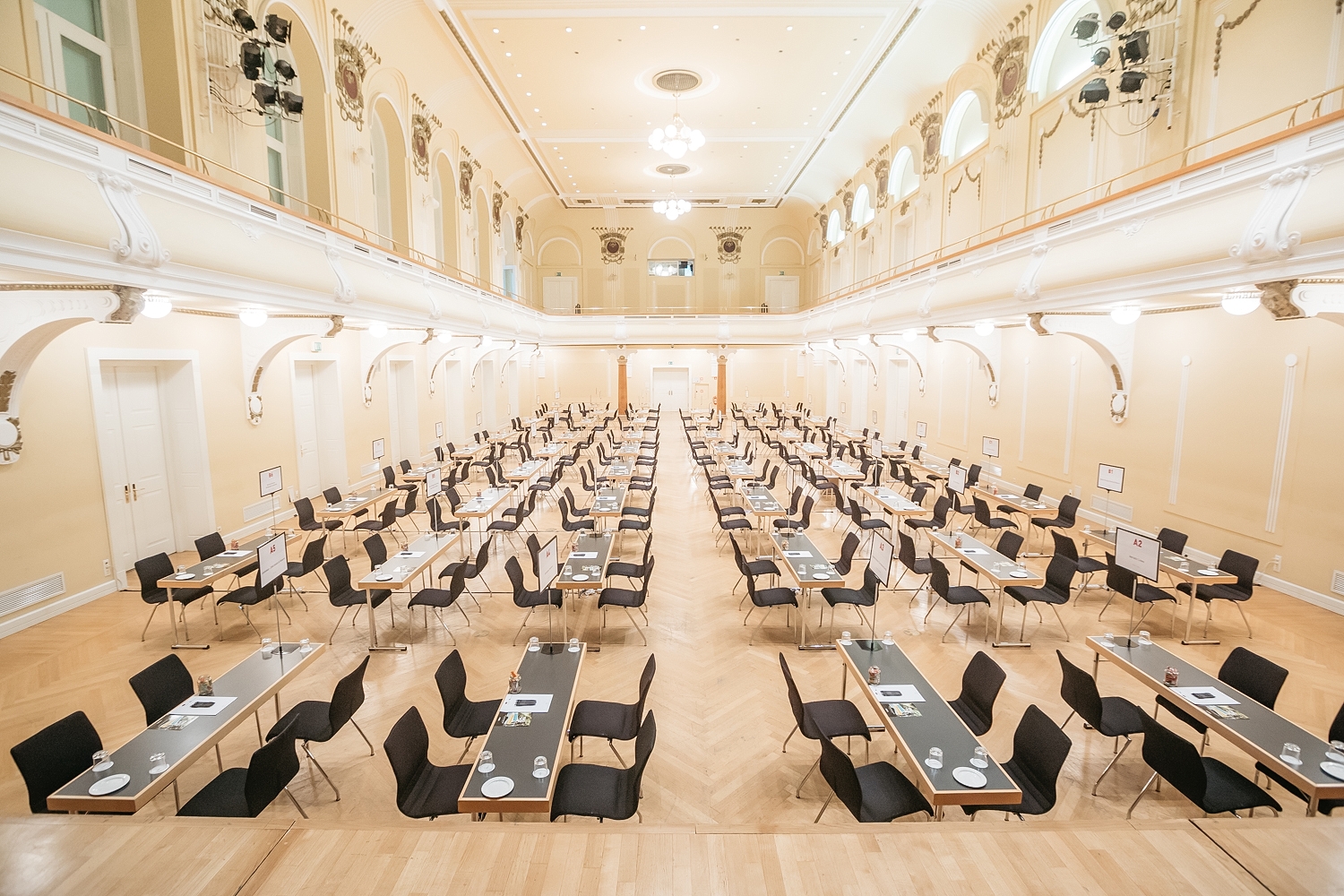 GRAND UNION HALL
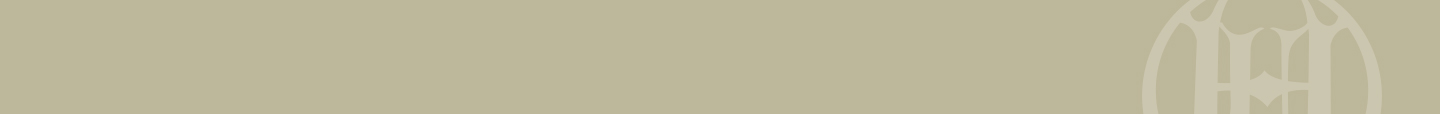 UNION HOTELS • GRAND HOTEL UNION • HALLS
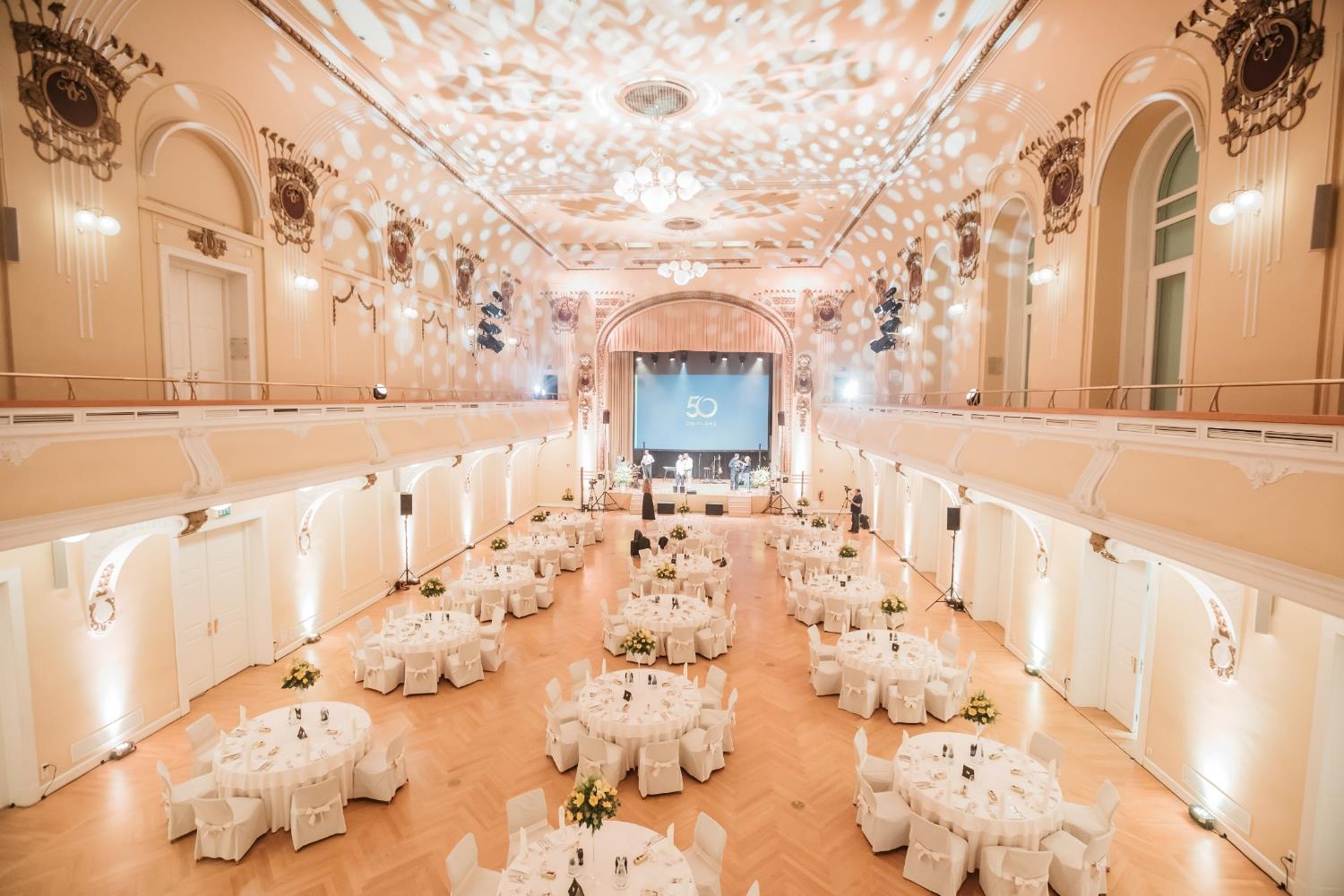 GRAND UNION HALL
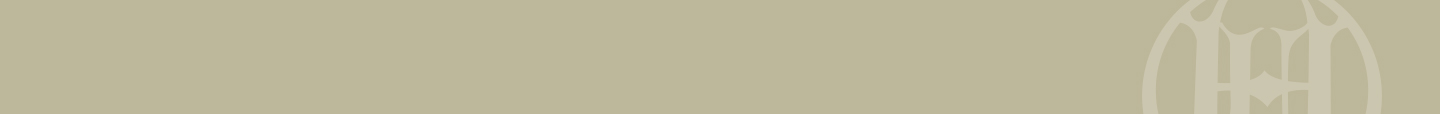 UNION HOTELS • GRAND HOTEL UNION • HALLS
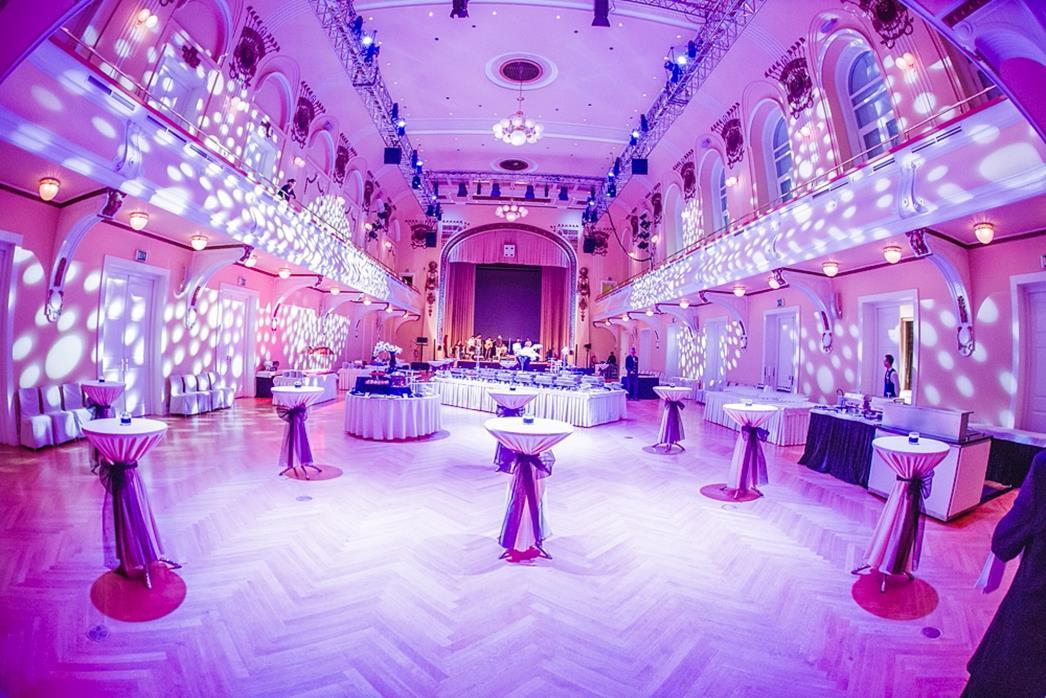 GRAND UNION HALL
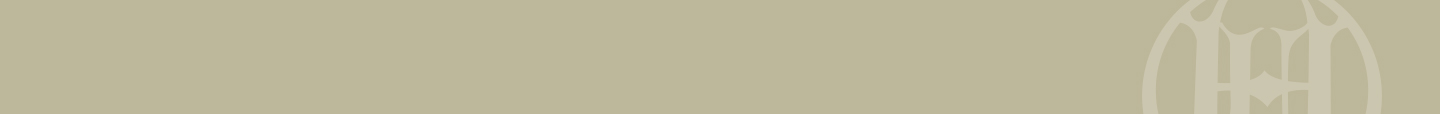 UNION HOTELS • GRAND HOTEL UNION • HALLS
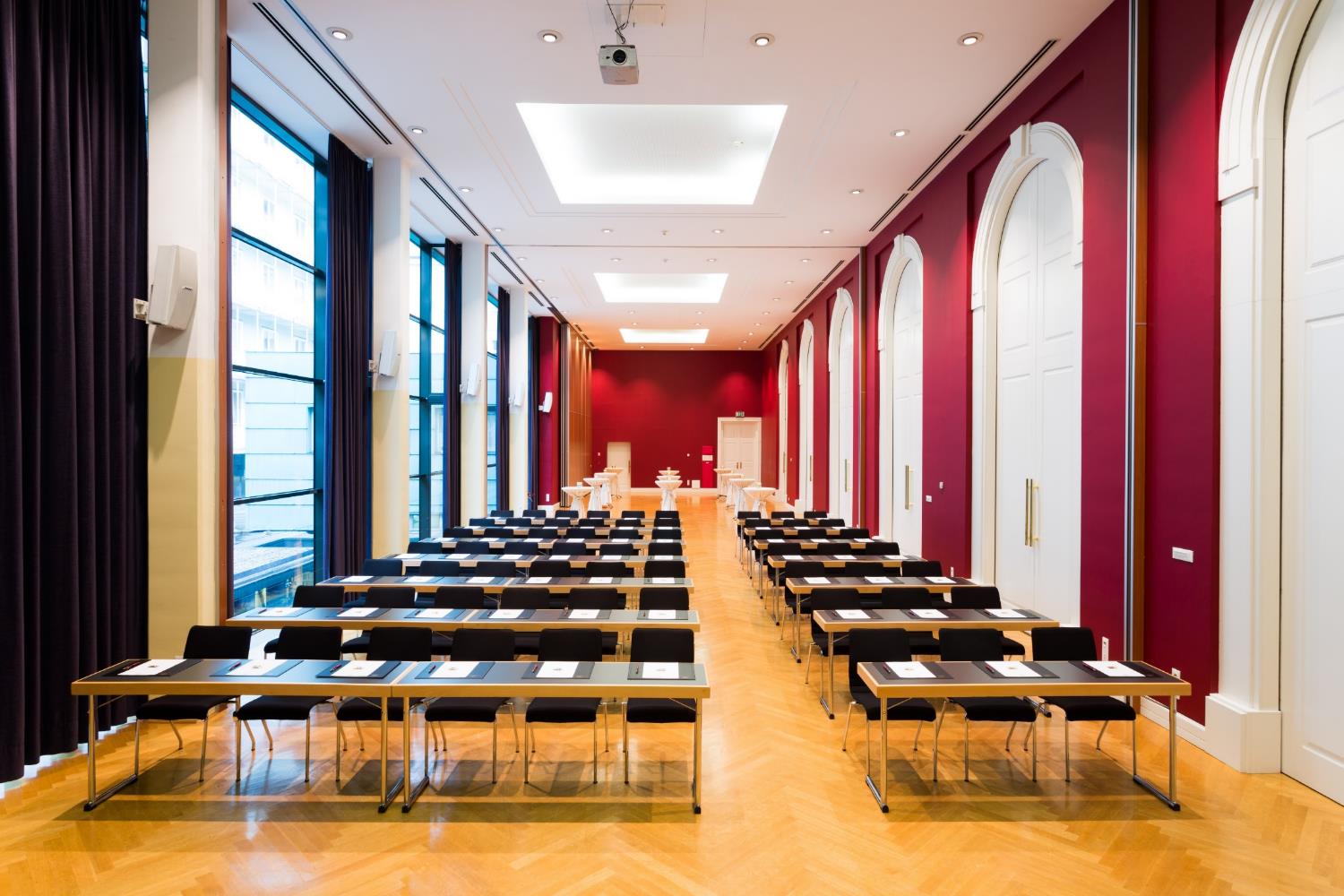 GLASS HALL
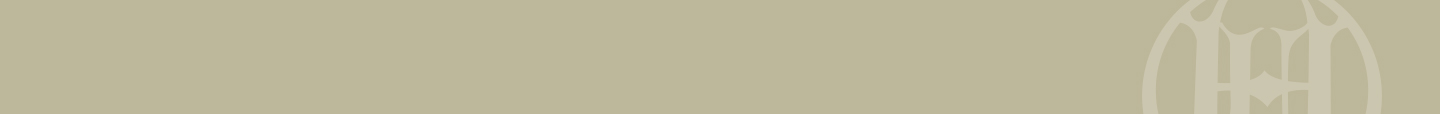 UNION HOTELS • GRAND HOTEL UNION • HALLS
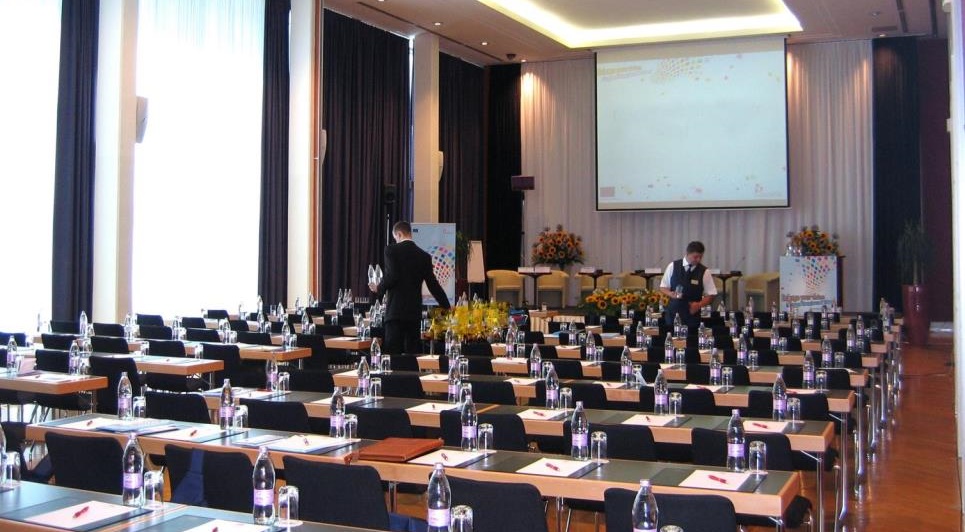 WHITE HALL
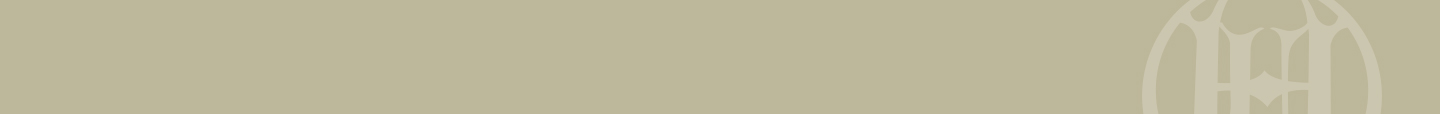 WELCOME TO THE uHOTEL
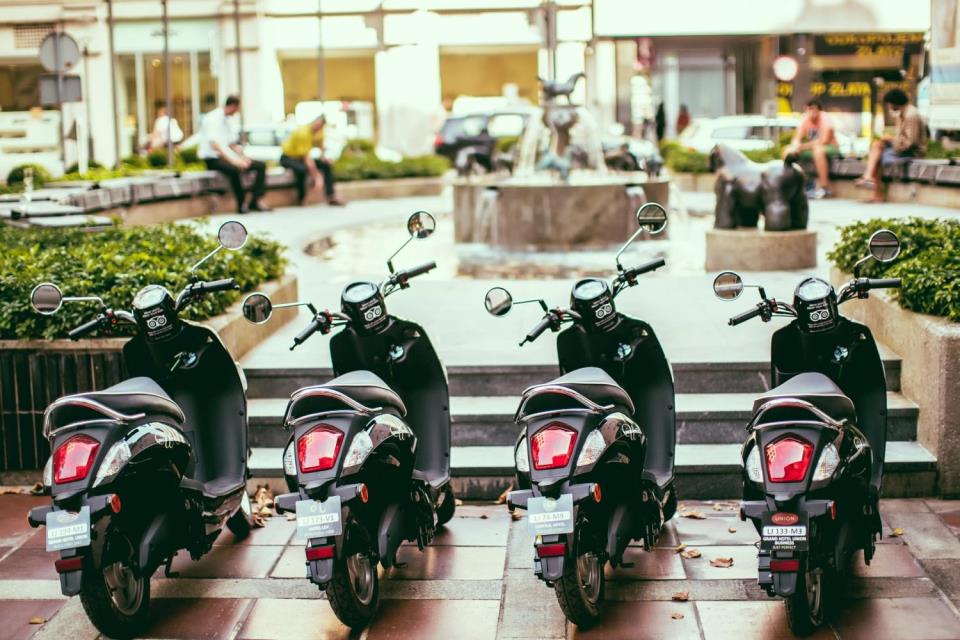 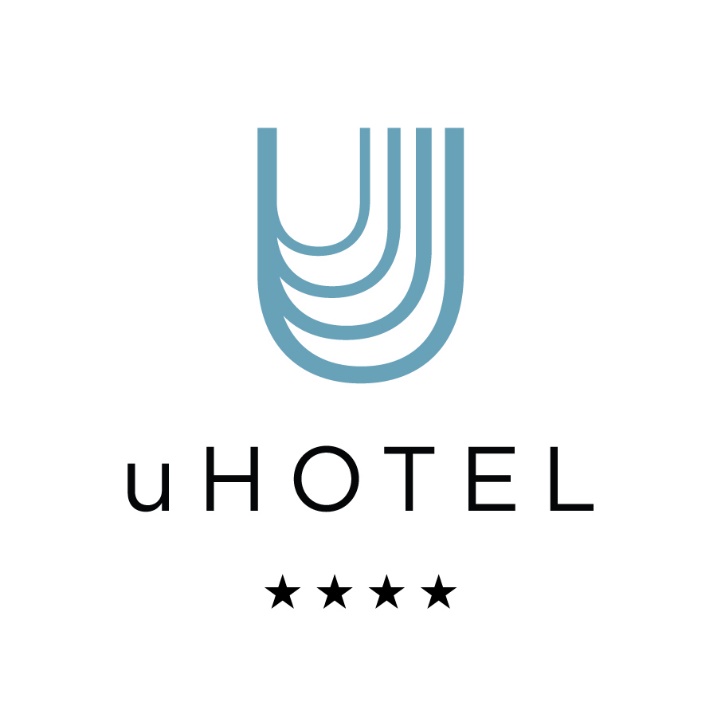 www.uhotel.si
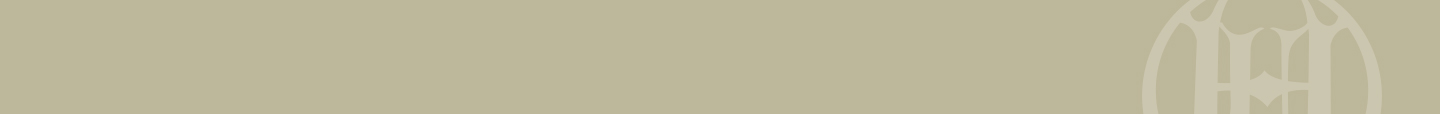 uHOTEL • WHERE BUSINESS MEETS COMFORT
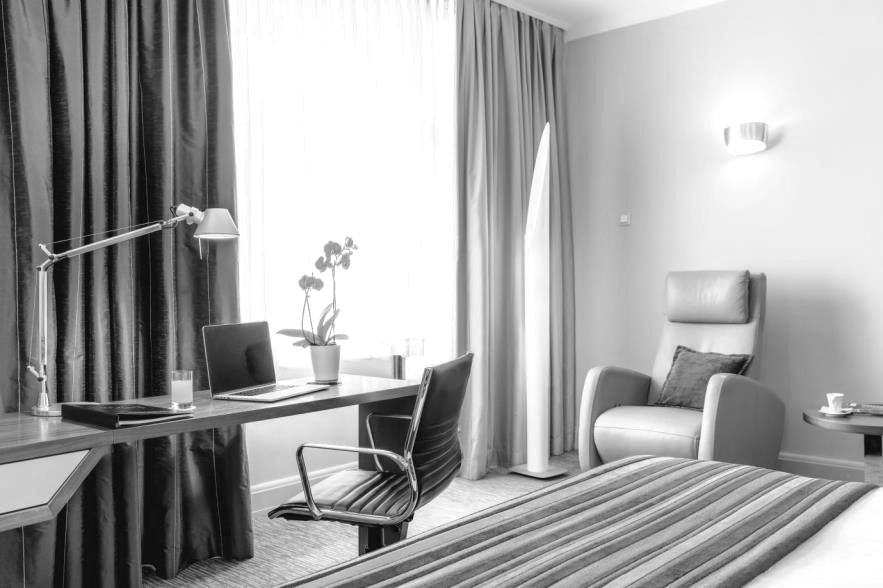 220 COMFORTABLE AND ELEGANTLY FURNISHED ROOMS
120 SECURED PARKING SPACES
SPA & WELLNESS
F&B OUTLETS
18 CONFERENCE HALLS AND SALONS OFFERING OVER 2.200 m² 
* FULL AV SUPPORT & PROFESSIONAL STAFF
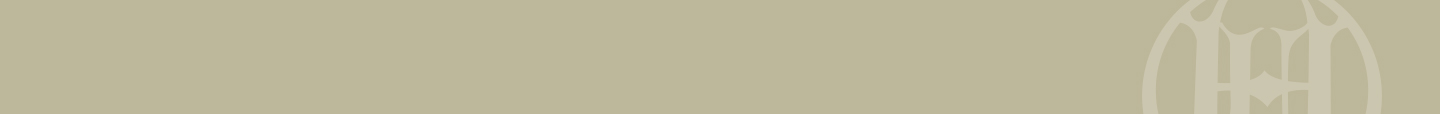 UNION HOTELS • uHOTEL • ROOM TYPES
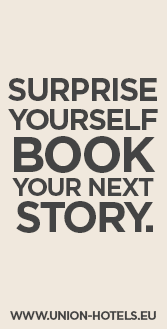 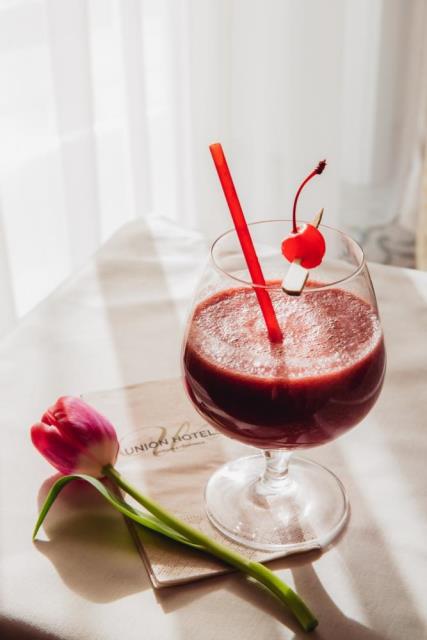 EXECUTIVE QUEEN (65) 
EXECUTIVE ROOM (59) 
STUDIO ROOM (50) 
STUDIO CASTLE VIEW (28)
JUNIOR SUITE (6)
CASUAL SUITE (6)
EXECUTIVE SUITE (6) 
4 ROOMS CURRENTLY BEING REFURBISHED
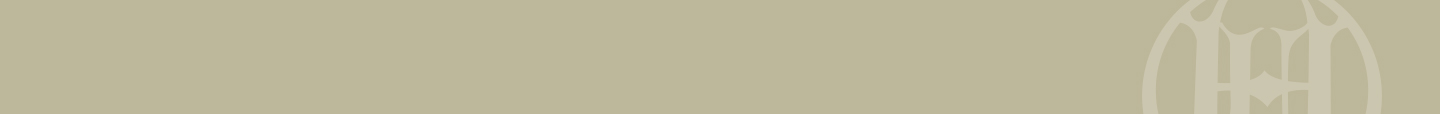 uHOTEL • ROOM TYPES • BUSINESS & RELAX
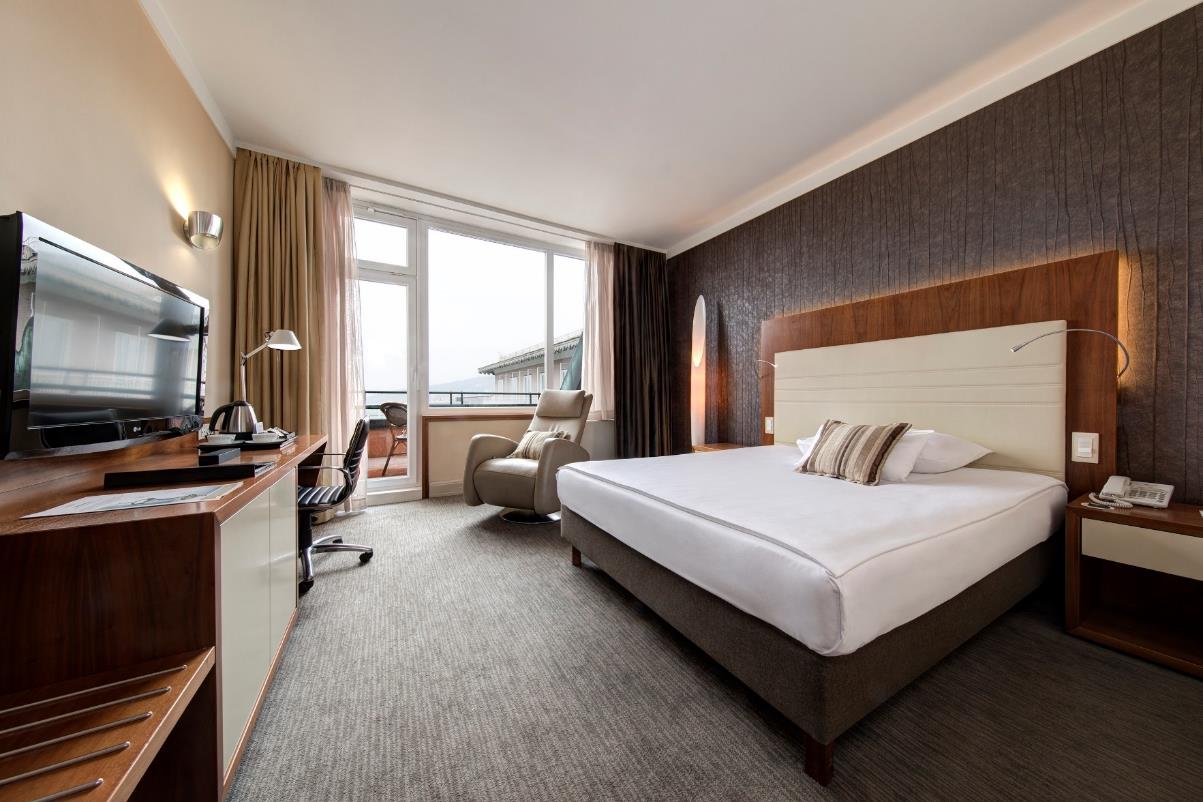 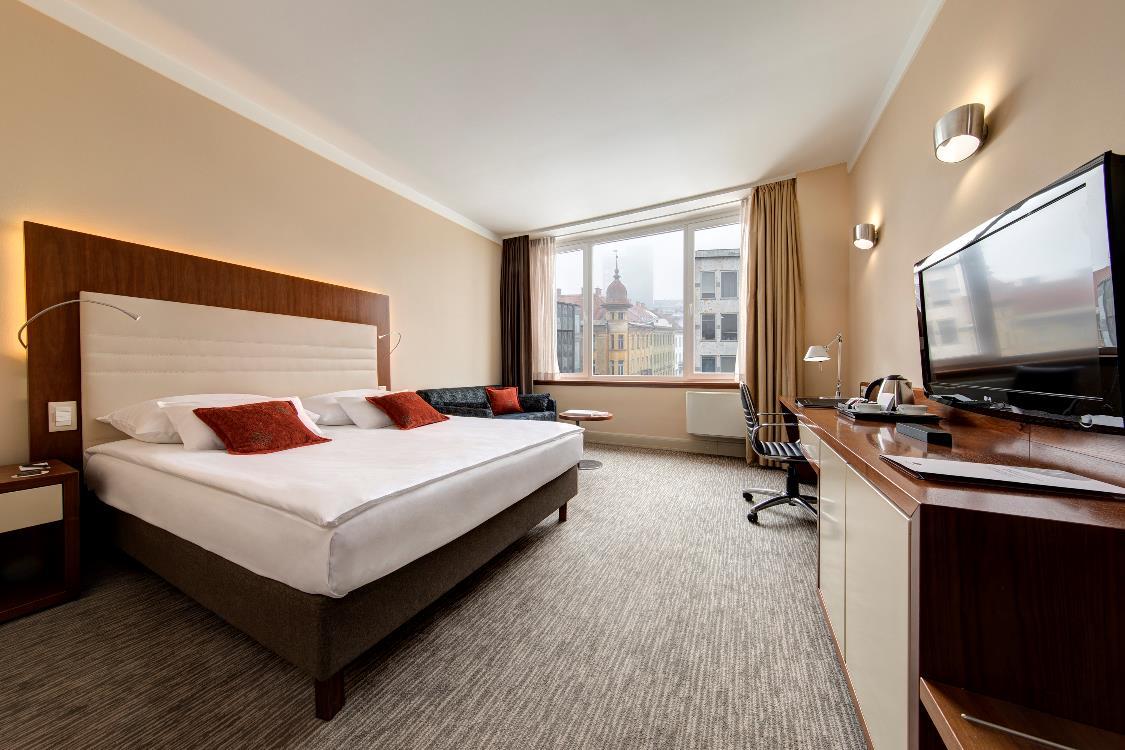 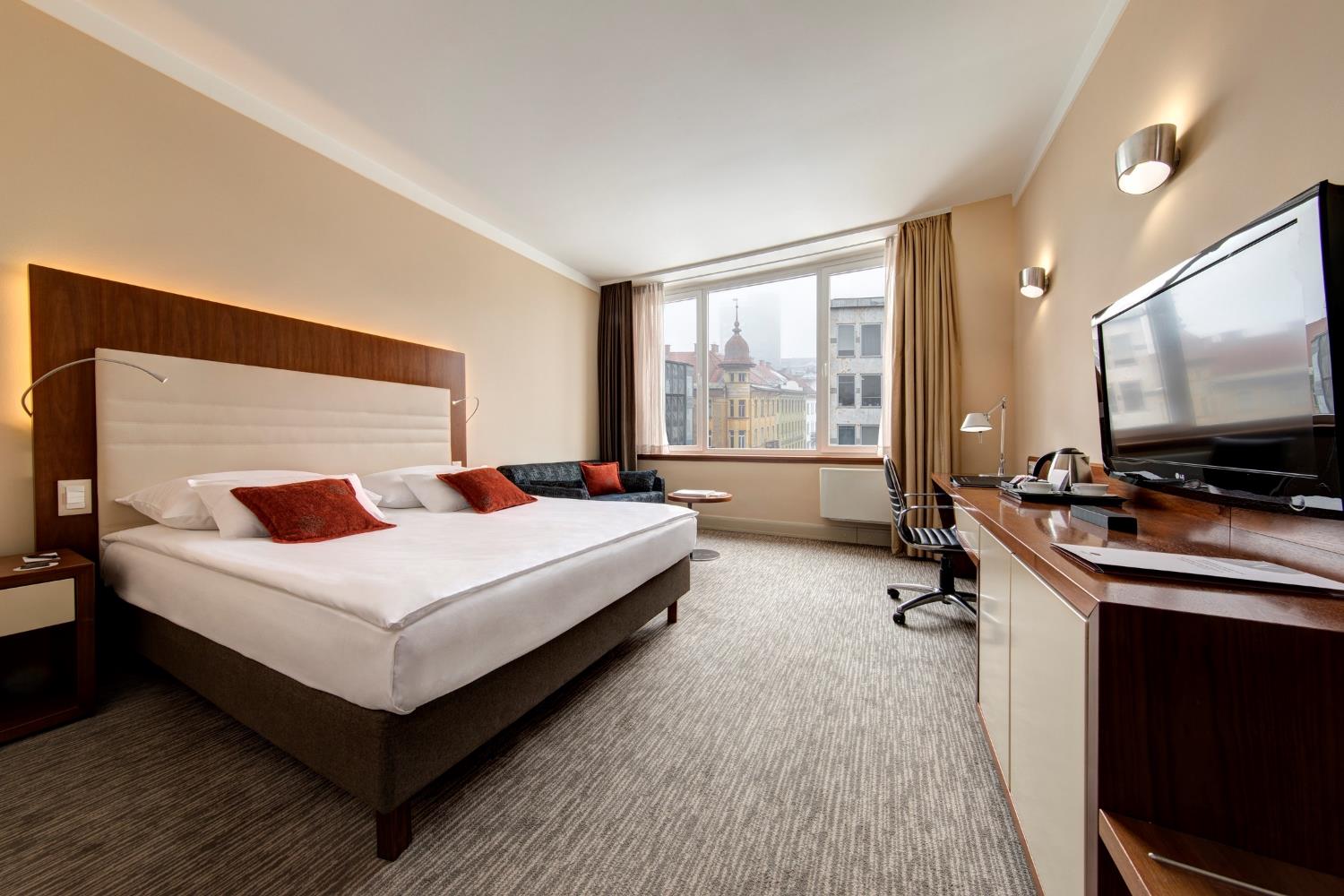 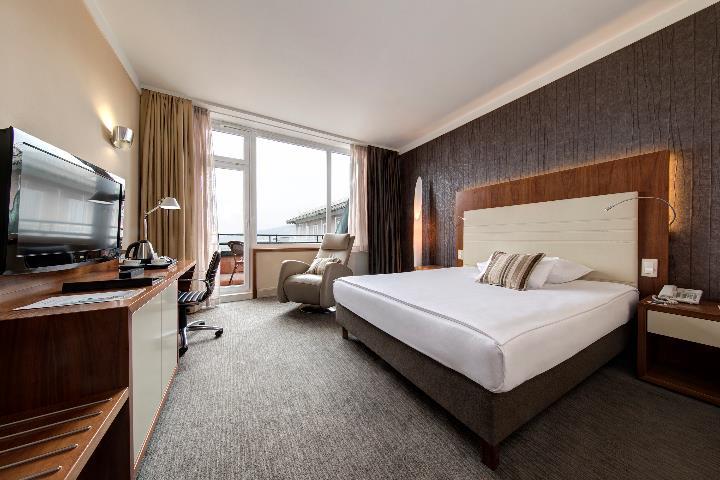 EXECUTIVE QUEEN average size is 26 SqM / 280 SqFt.
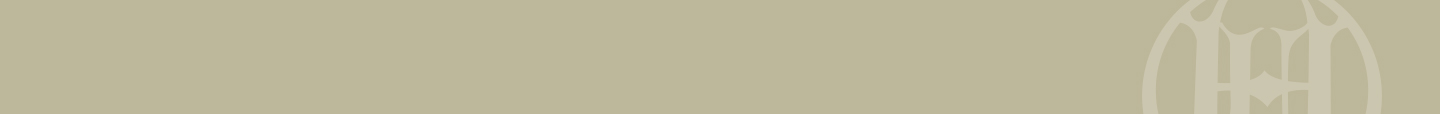 uHOTEL • ROOM TYPES • BUSINESS & RELAX
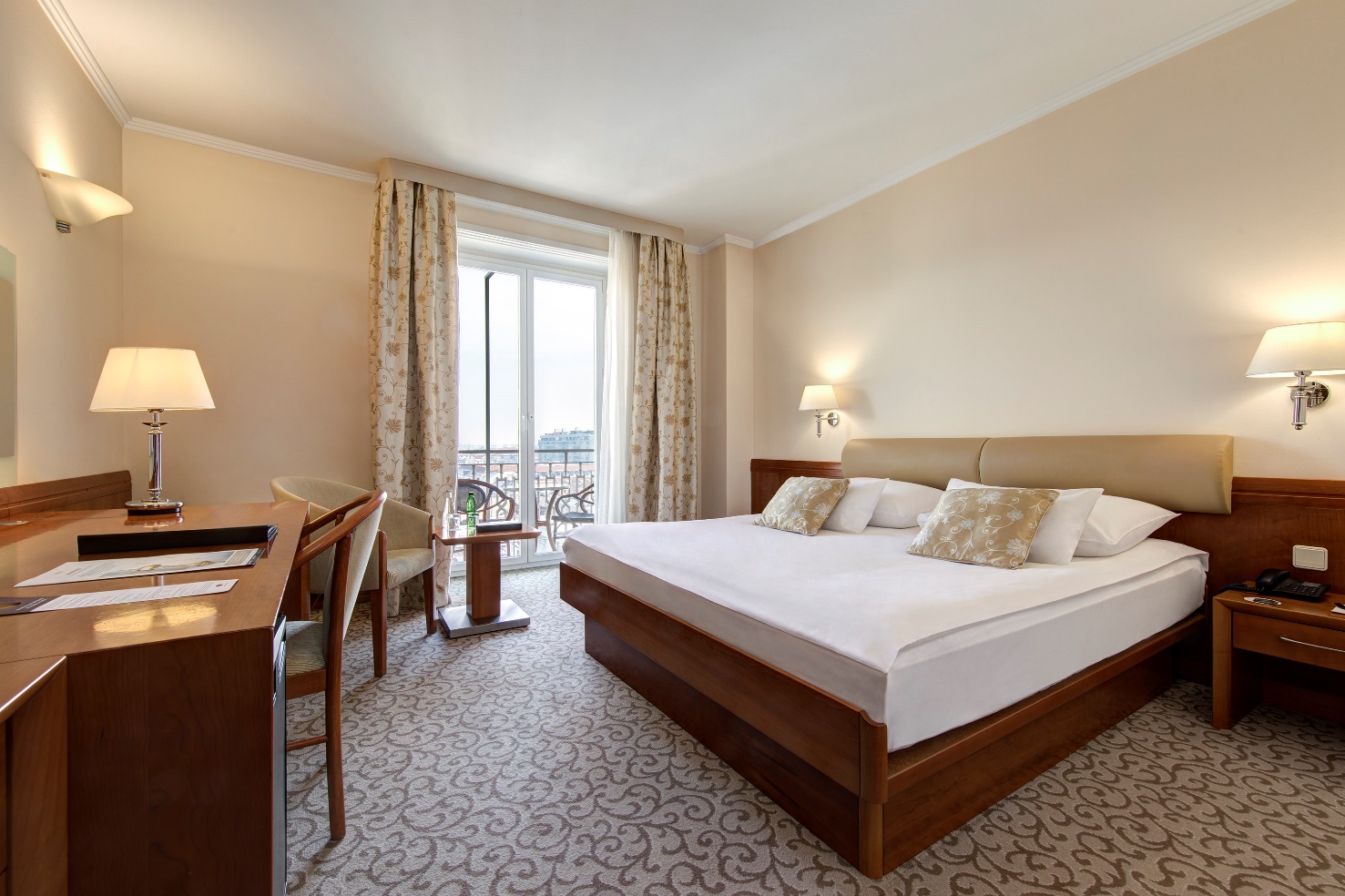 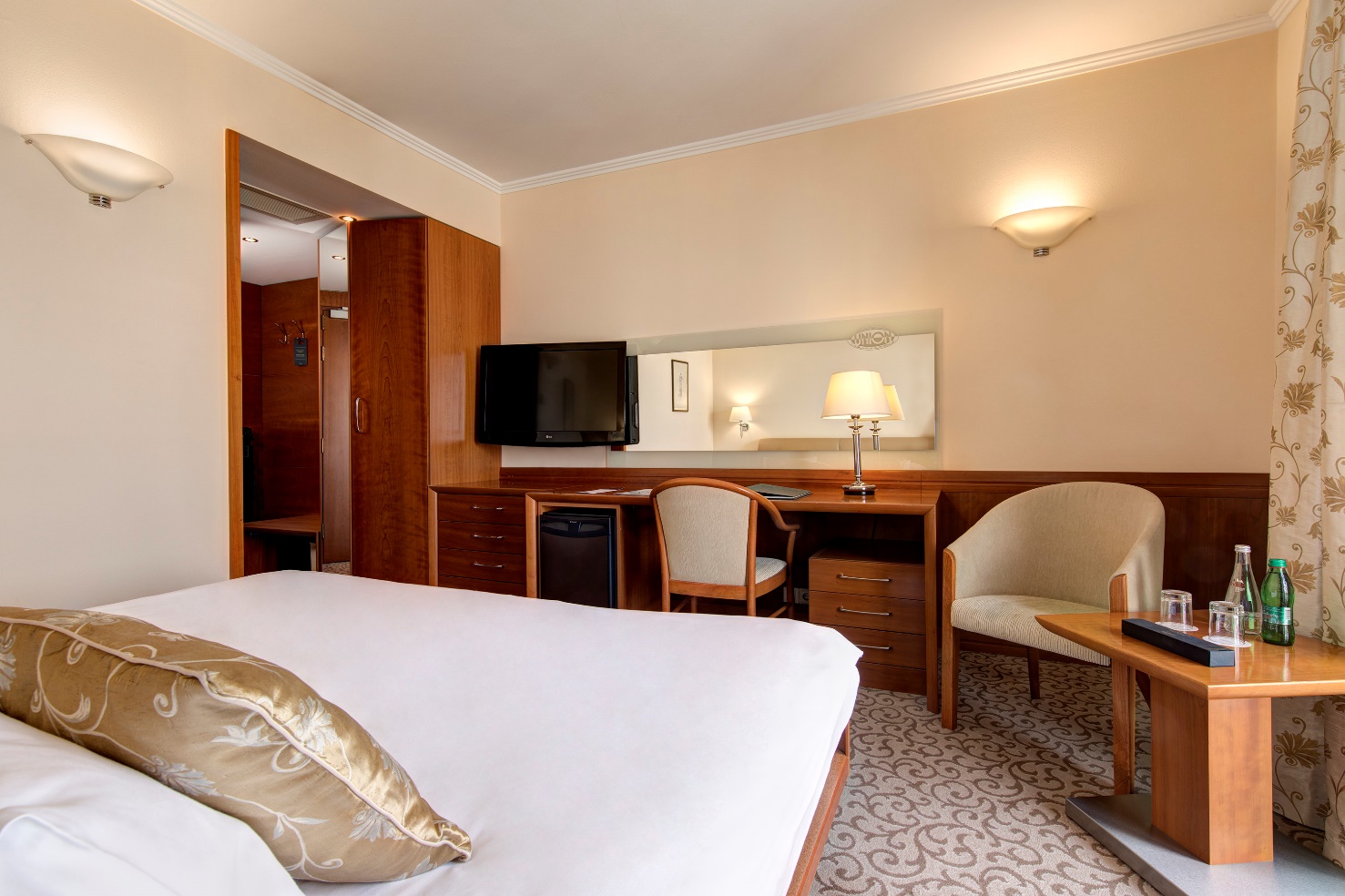 EXECUTIVE ROOM average size is 29 SqM / 312 SqFt.
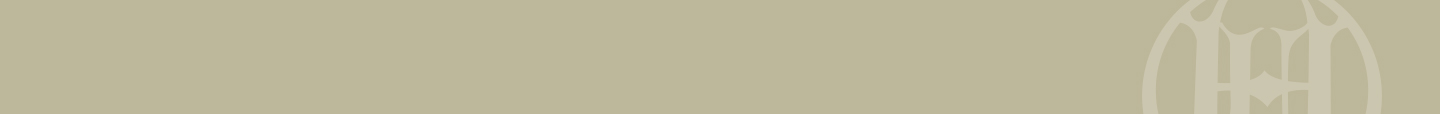 uHOTEL • ROOM TYPES • BUSINESS & RELAX
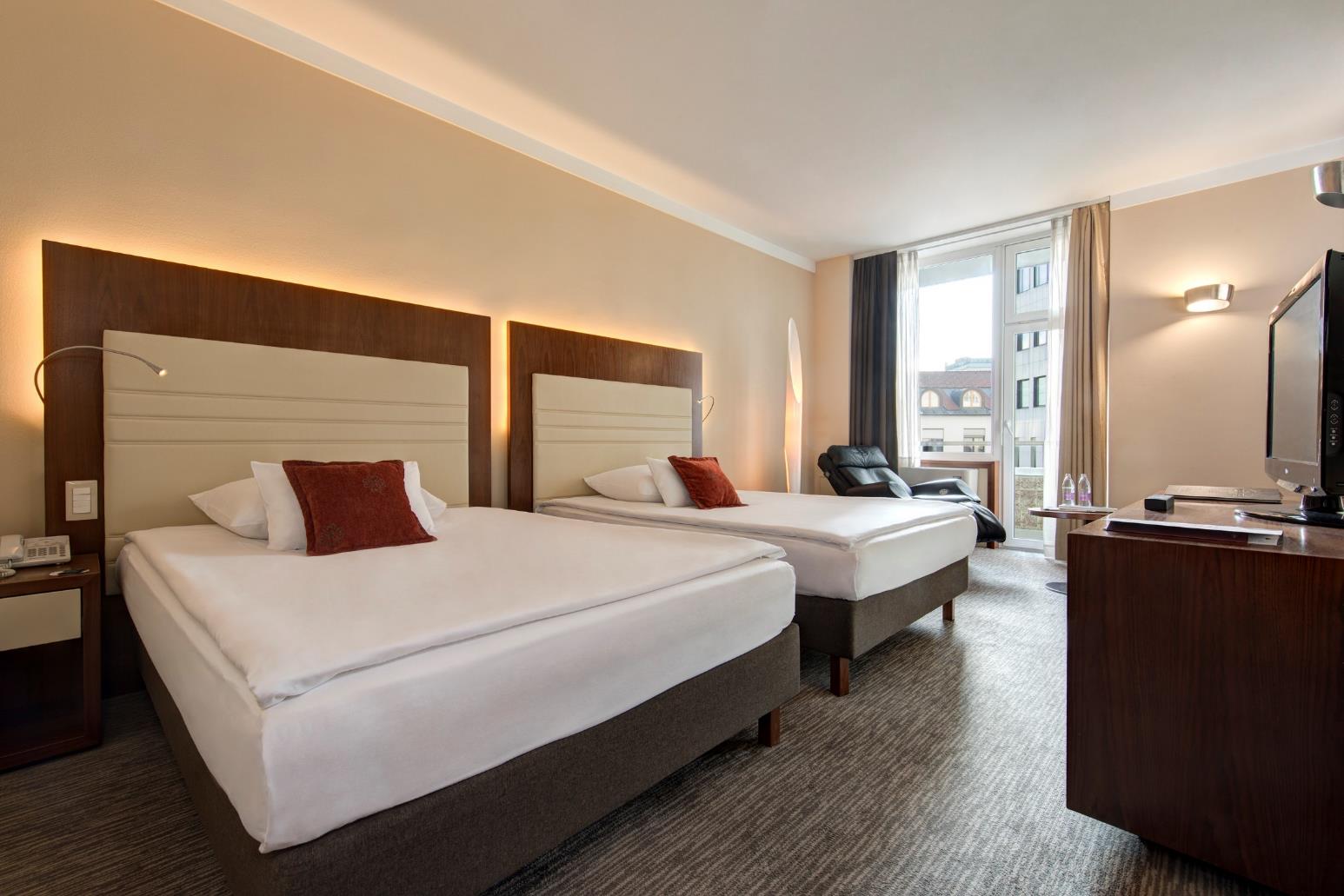 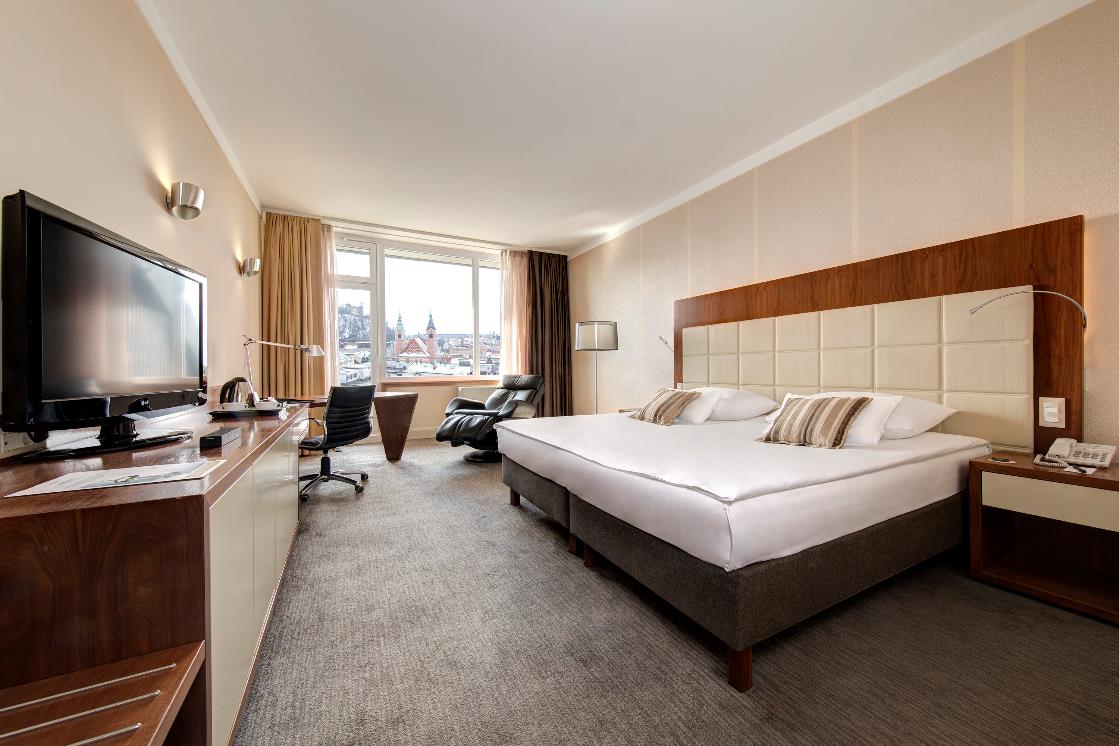 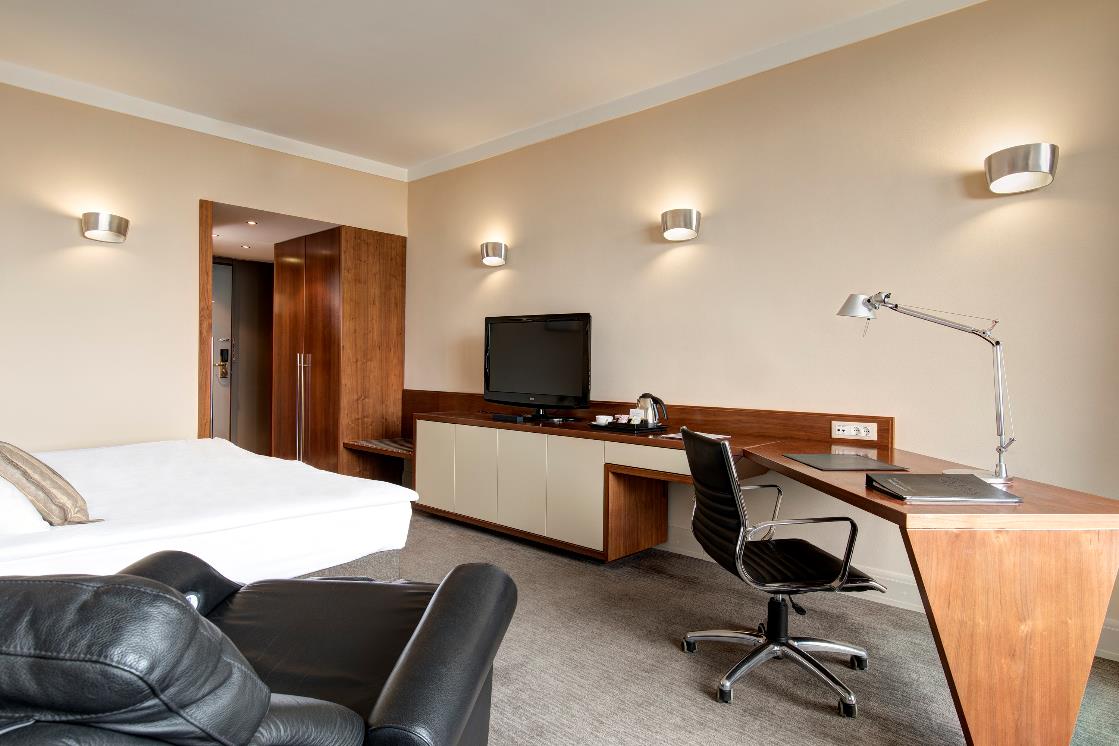 STUDIO ROOM average size is 32 SqM / 344SqFt.
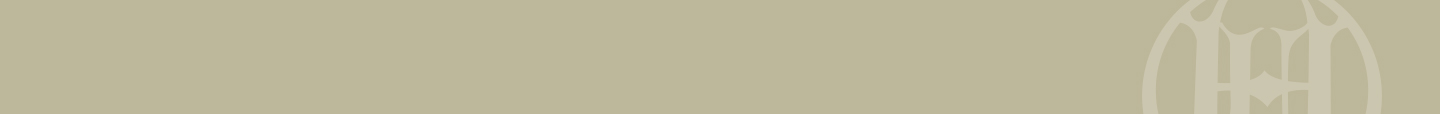 uHOTEL • ROOM TYPES • BUSINESS & RELAX
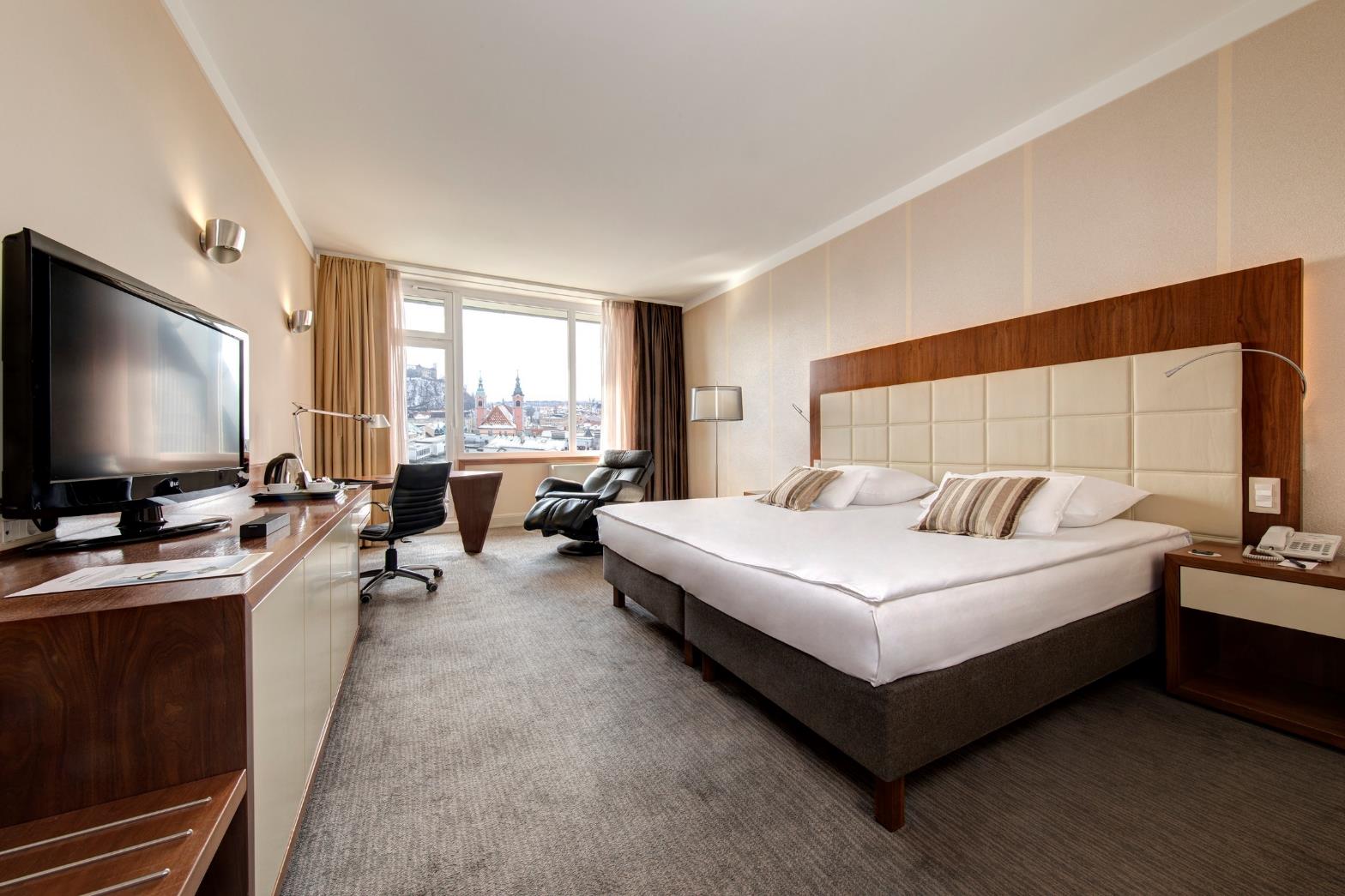 STUDIO CASTLE VIEW average size is 29 SqM/ 312 SqFt.
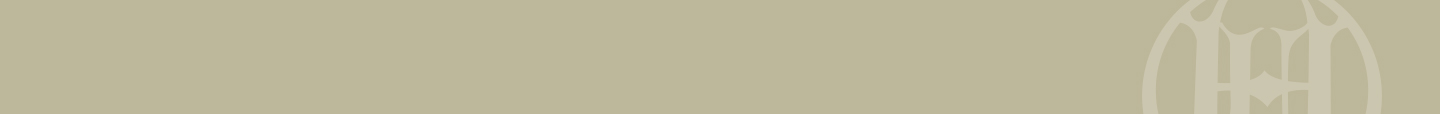 uHOTEL • ROOM TYPES • BUSINESS & RELAX
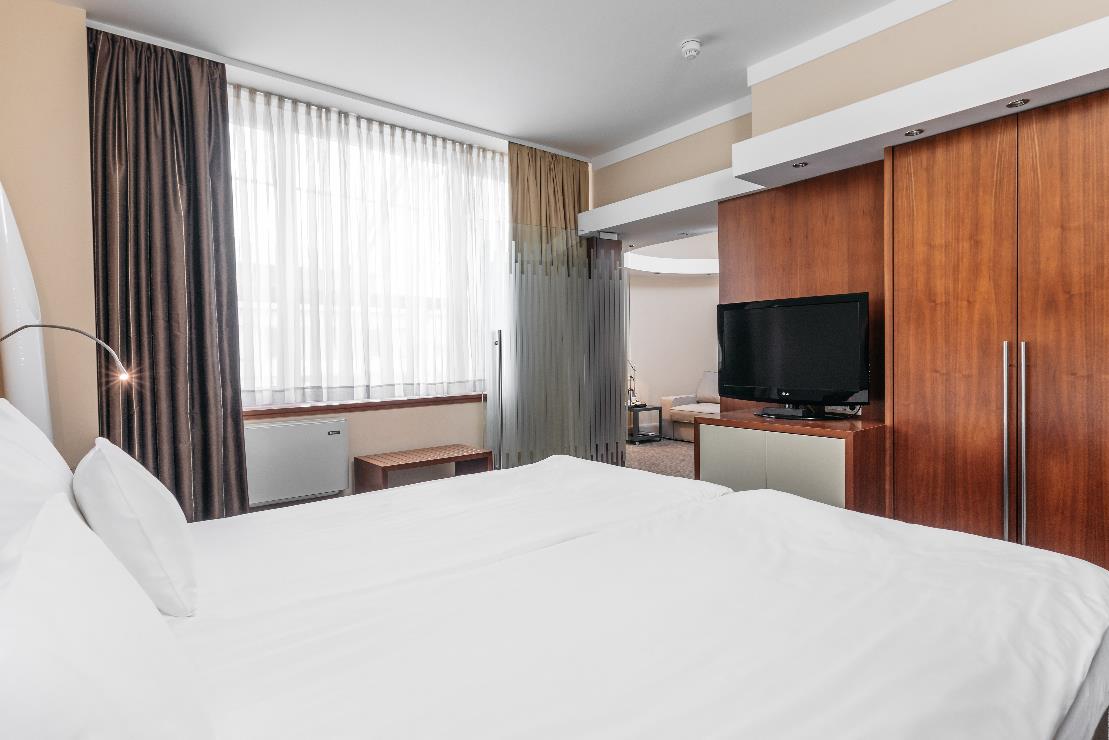 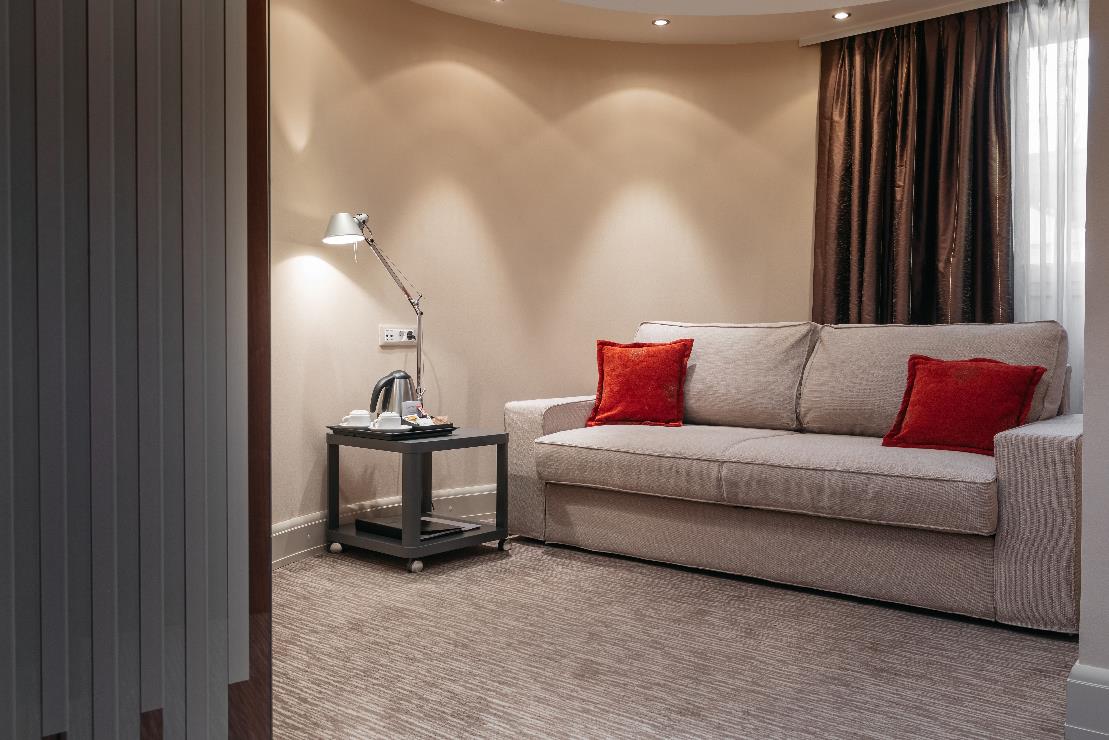 JUNIOR SUITE average size is 34 m² / 366 sqft.
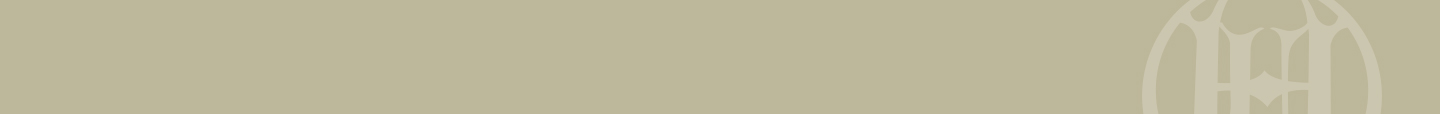 uHOTEL • ROOM TYPES • BUSINESS & RELAX
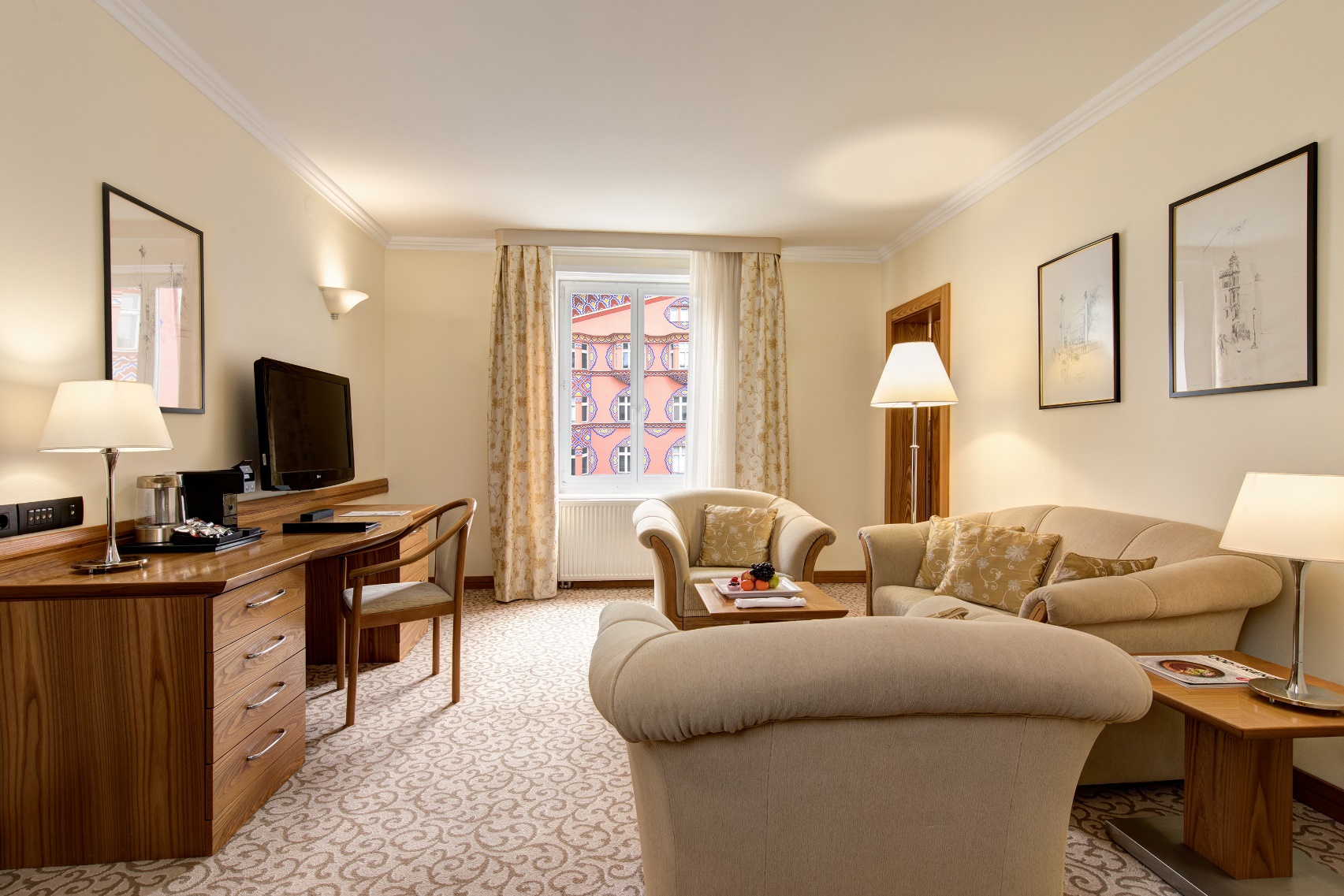 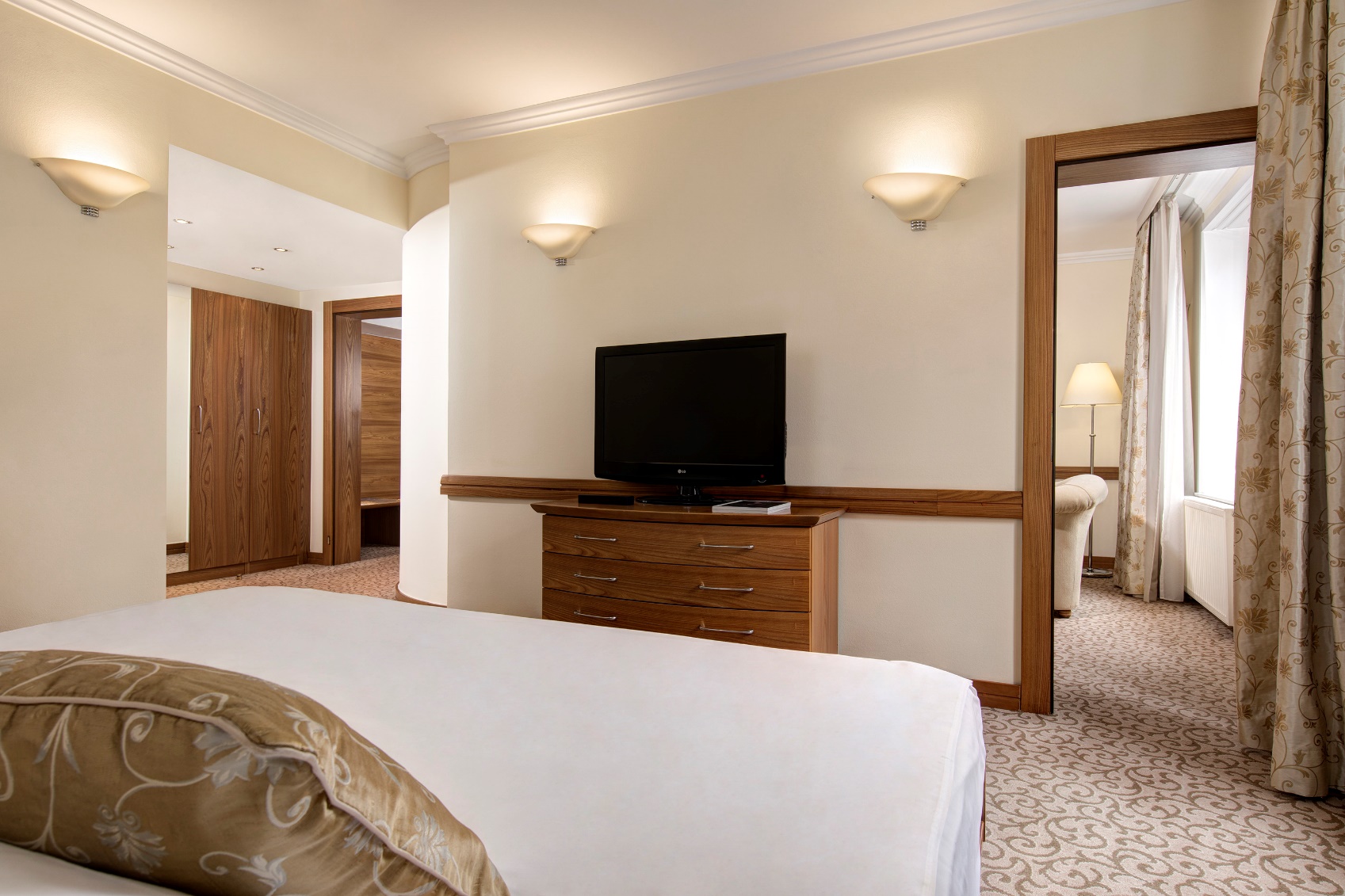 CASUAL SUITE average size is 51 m²/ 550 SqFt.
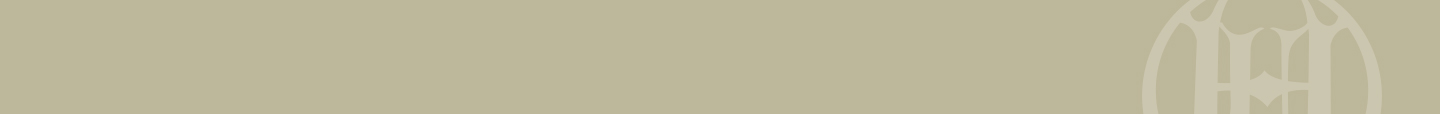 uHOTEL • ROOM TYPES • BUSINESS & RELAX
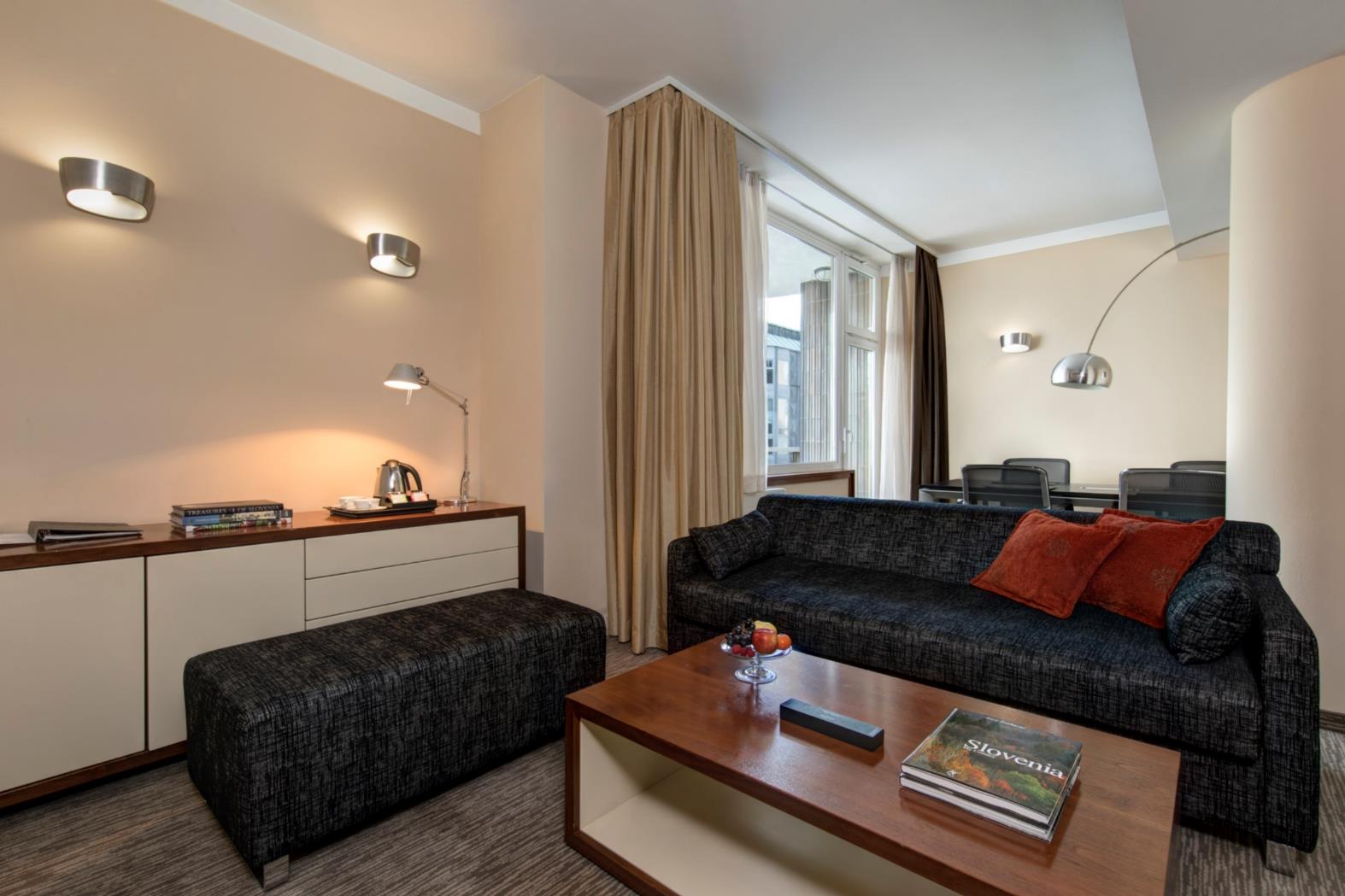 EXECUTIVE SUITE average size is 73 m²/796 SqFt.
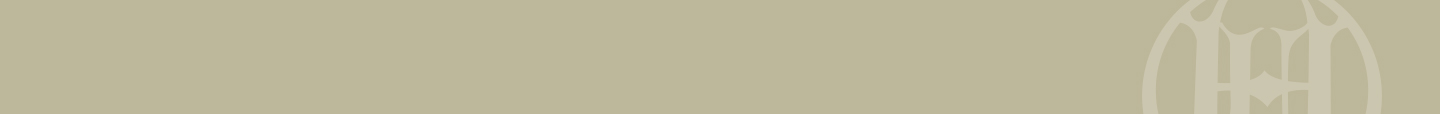 UNION HOTELS • uHOTEL • WELLNESS
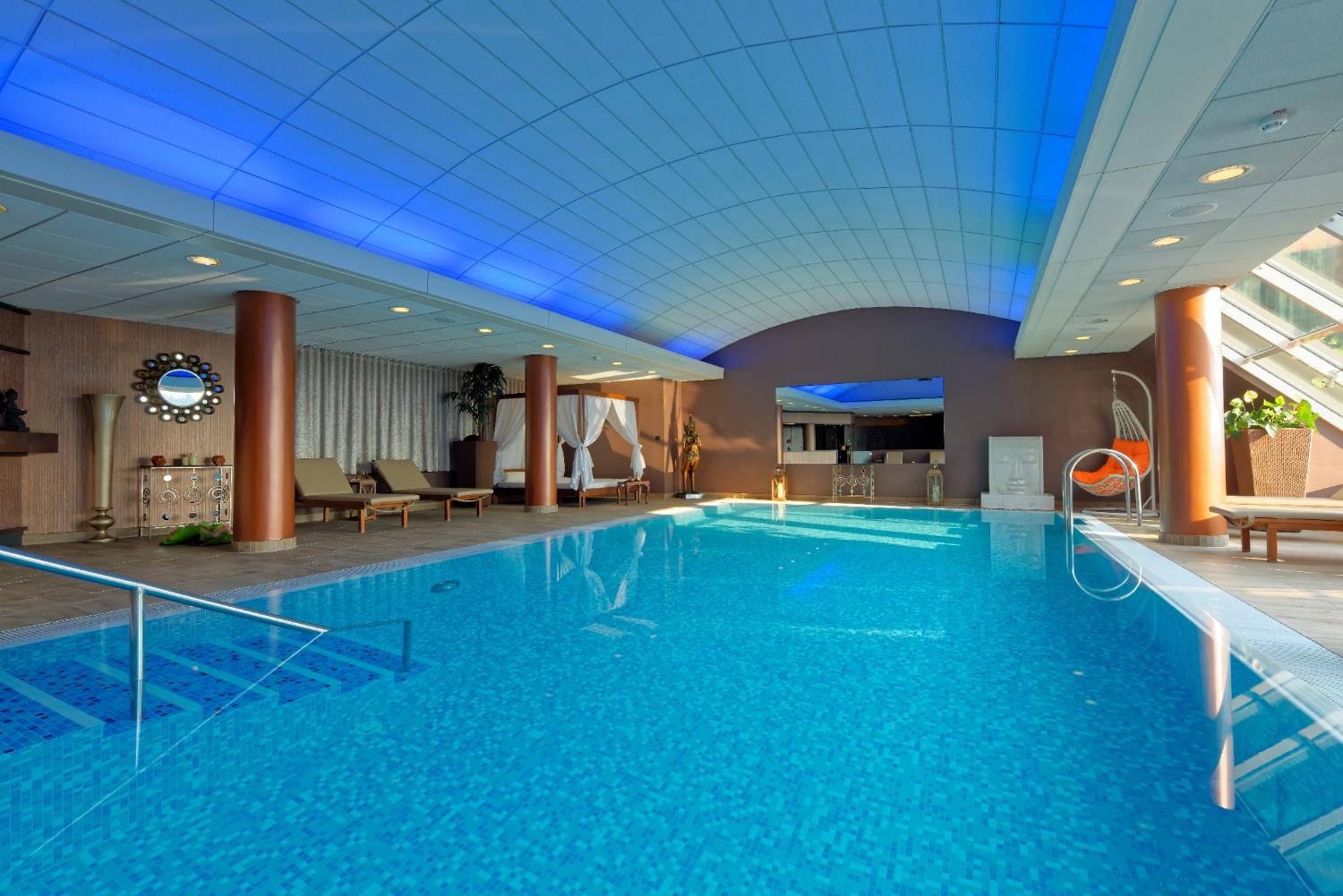 SENSE WELLNESS – PENTHOUSE POOL
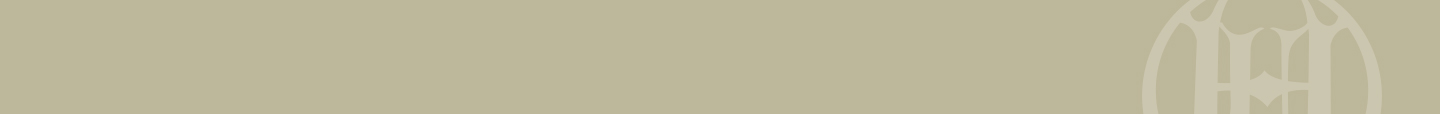 uHOTEL • F&B OUTLETS
CULINARY DELIGHTS AT BUSINESS LOUNGE BAR AND UNION GARDEN
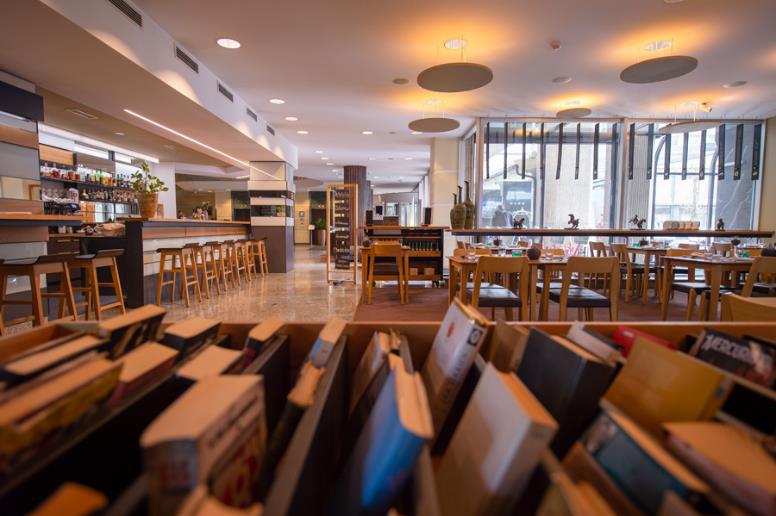 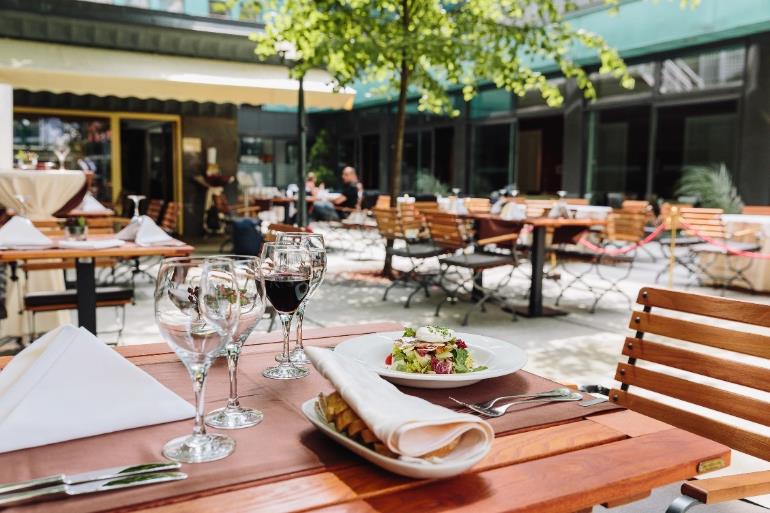 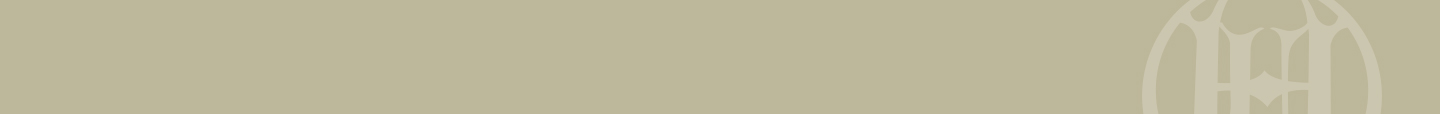 UNION HOTELS • uHOTEL • SALONS
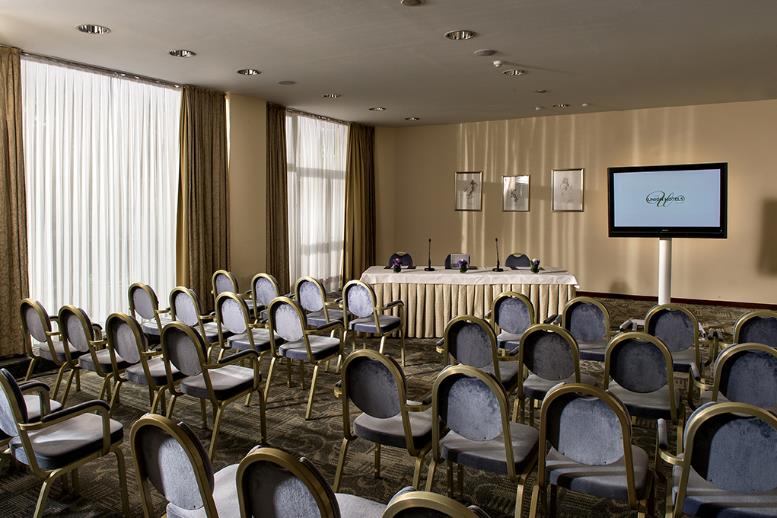 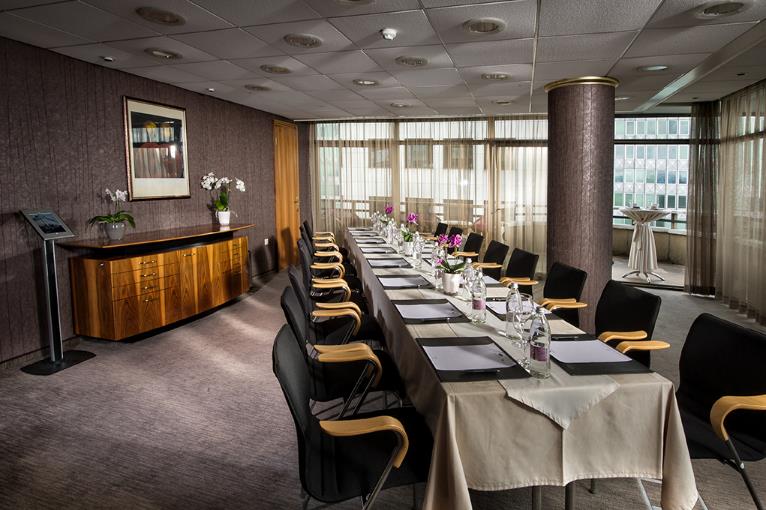 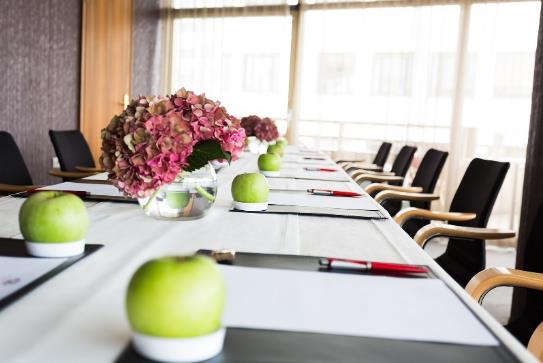 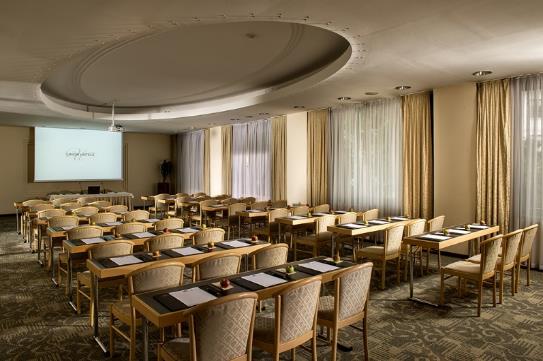 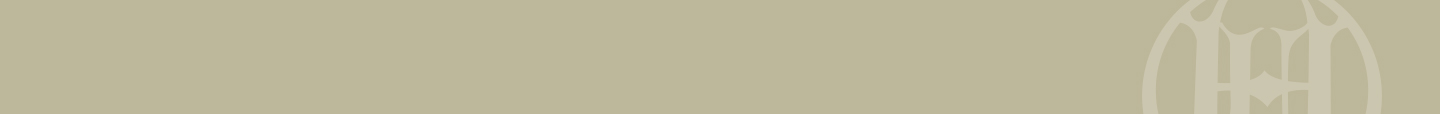 WELCOME TO THE HOTEL LEV
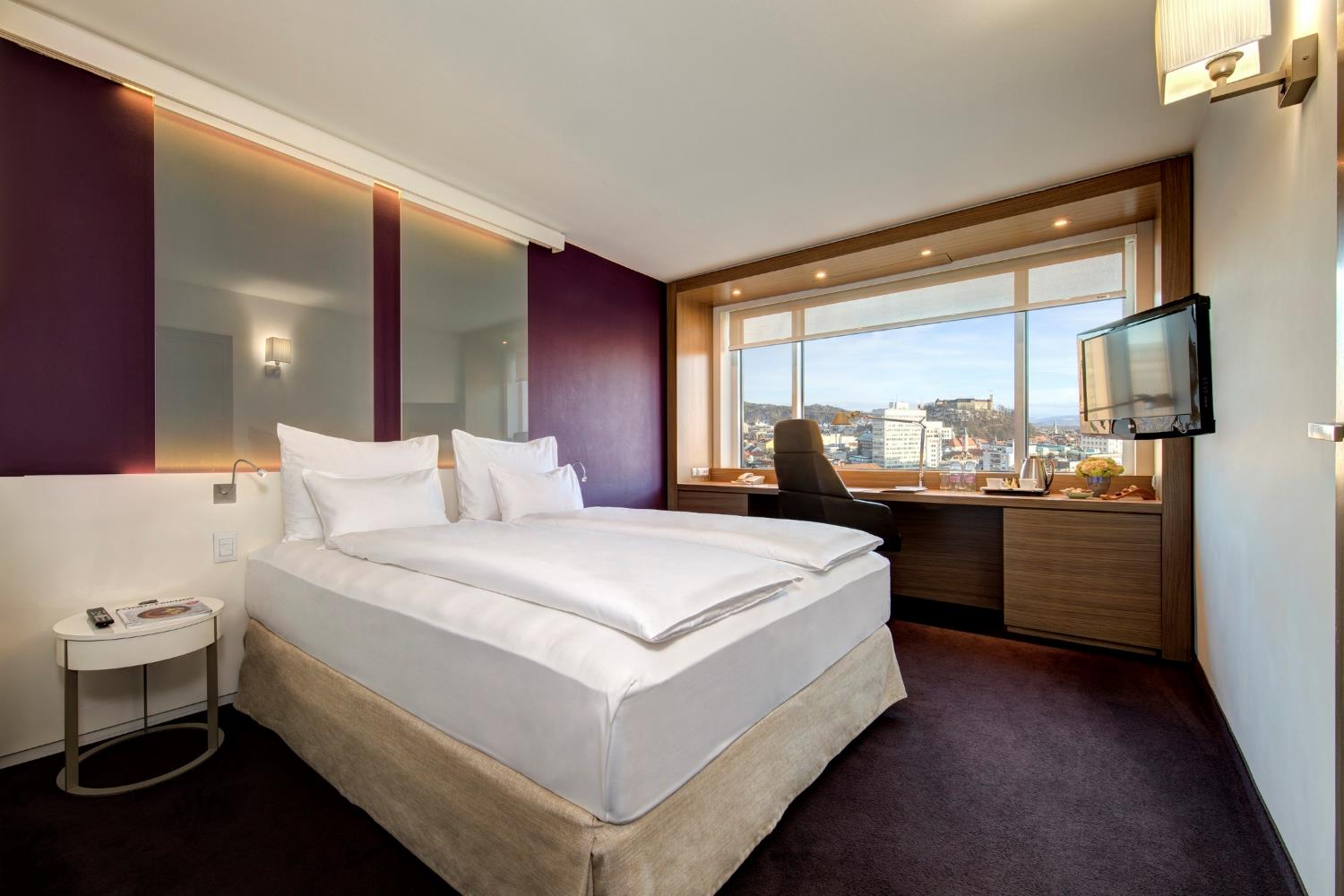 www.union-hotels.eu
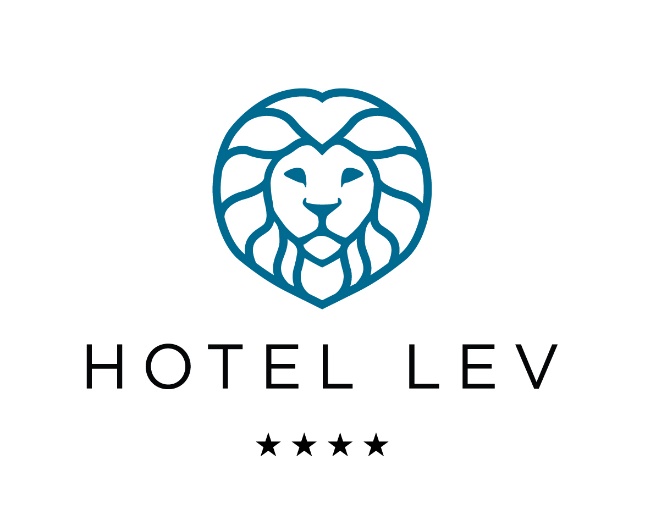 www.hotellev.si
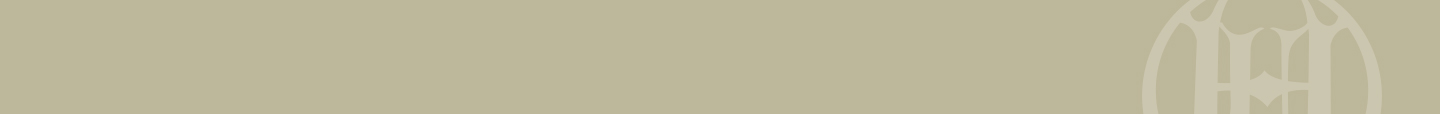 HOTEL LEV • IN THE HEART OF THE CITY
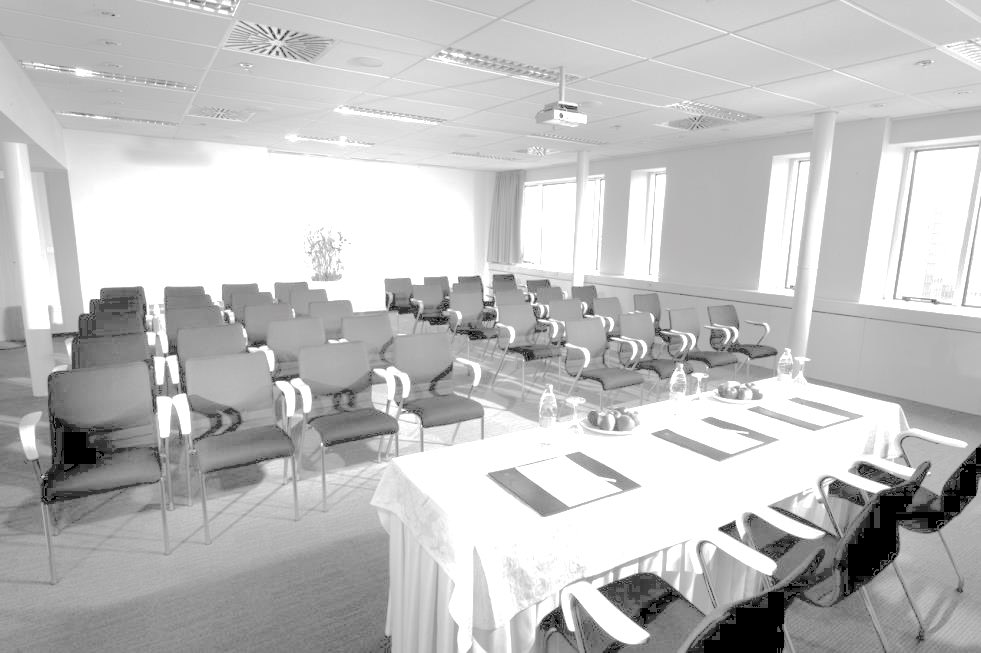 209 COMFORTABLE ROOMS
SECURED PARKING
CONFERENCE HALL KARANTANIJA, TEHNOLEV
L BISTO & BAR
FULL AV SUPPORT & PROFESSIONAL STAFF
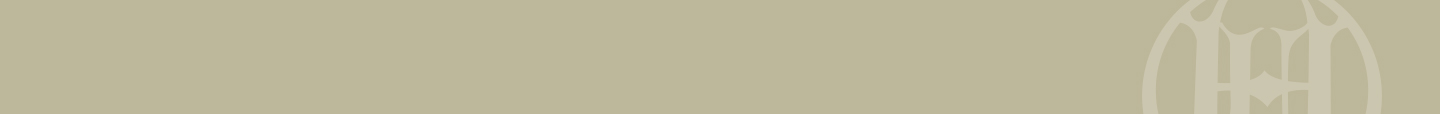 UNION HOTELS • HOTEL LEV • ROOM TYPES
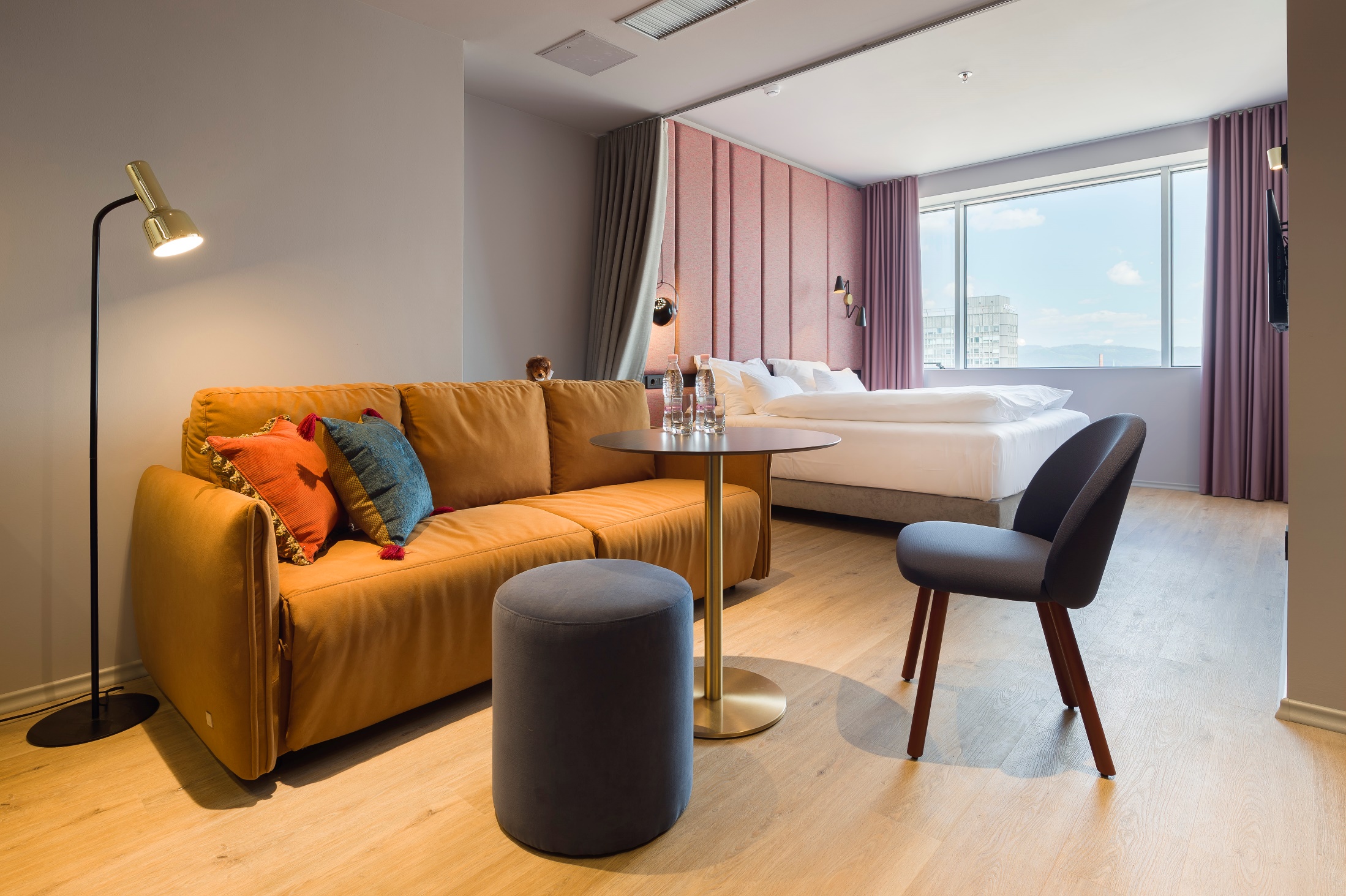 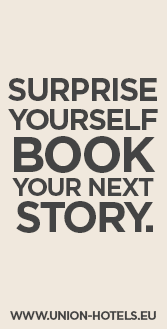 CLASSIC DOUBLE/ TWIN (51)
PREMIER DOUBLE (94) NEW
EXECUTIVE QUEEN (10)
EXECUTIVE DOUBLE CASTLE VIEW (24)
JUNIOR SUITE (12)
EXECUTIVE SUITE (4)
PREMIER SUITE (14) NEW
22 ADDITIONAL PREMIER ROOMS WILL
 BE ADDED IN APRIL 2020
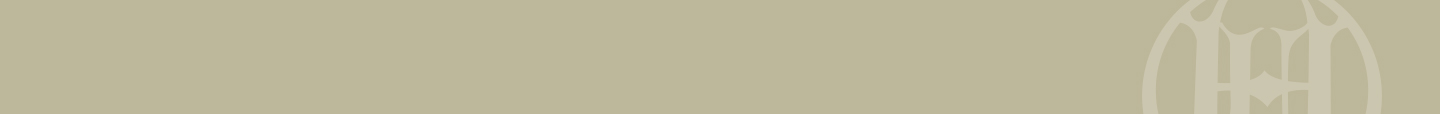 UNION HOTELS • HOTEL LEV • ROOM TYPES
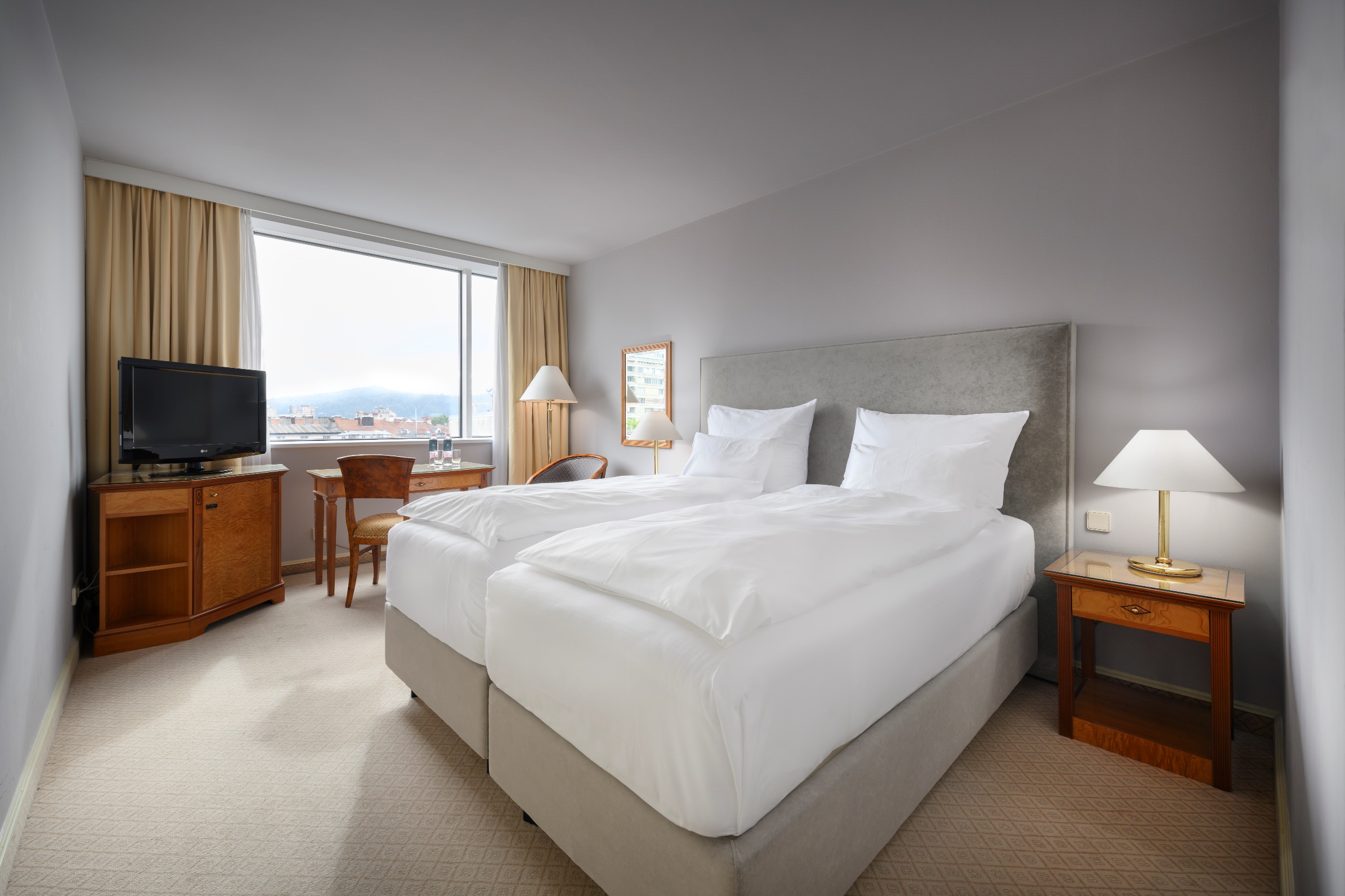 CLASSIC DOUBLE / TWIN average size is app. 23 SqM/251 SqFt.
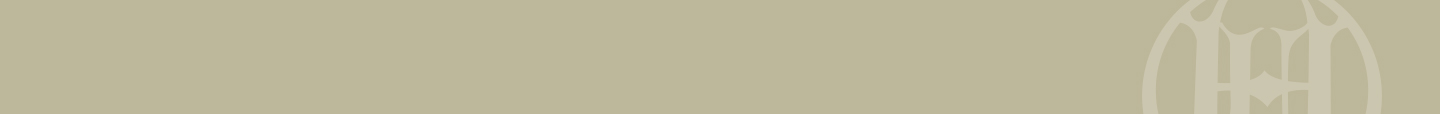 UNION HOTELS • HOTEL LEV • ROOM TYPES
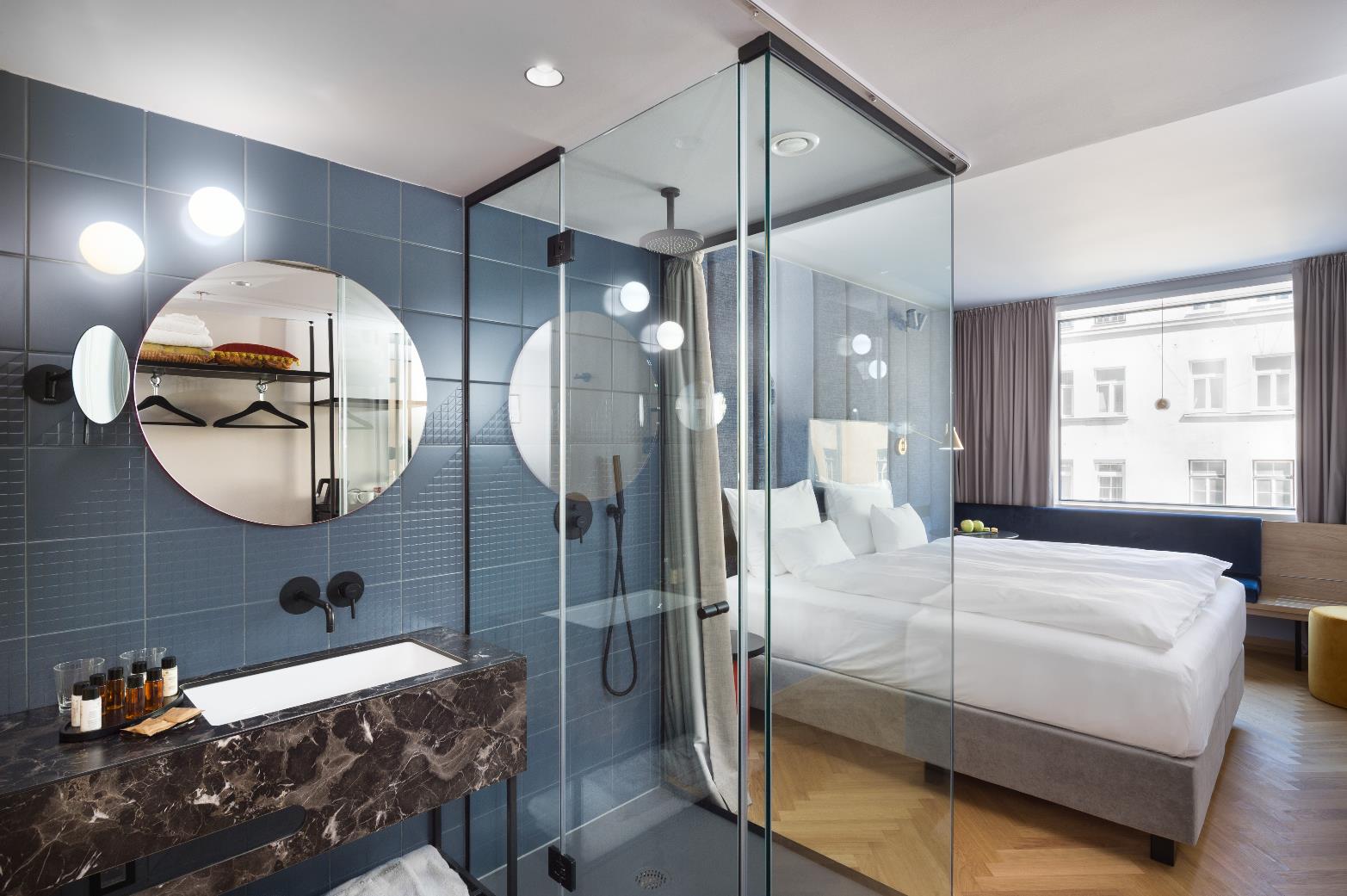 Contemporary-design, charming bathrooms with a raindrop shower, 
laptop-sized safes, soft lounge seating by the windows, Smart TV, Wi-Fi …
PREMIER DOUBLE average size is 22 SqM/236 SqFt.
[Speaker Notes: ROOM AMENITIES
Premier Doubles (20.6 m² / 222 sqft) ) are the newly renovated rooms of Hotel Lev with an open-space design, transparent glass instead of bathroom walls, as well as smooth and soft colours, ensuring guests a relaxed and trendy stay.]
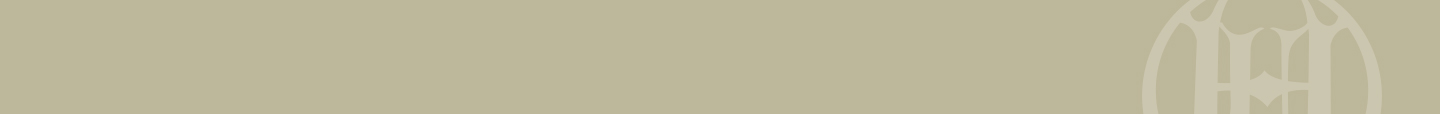 UNION HOTELS • HOTEL LEV • ROOM TYPES
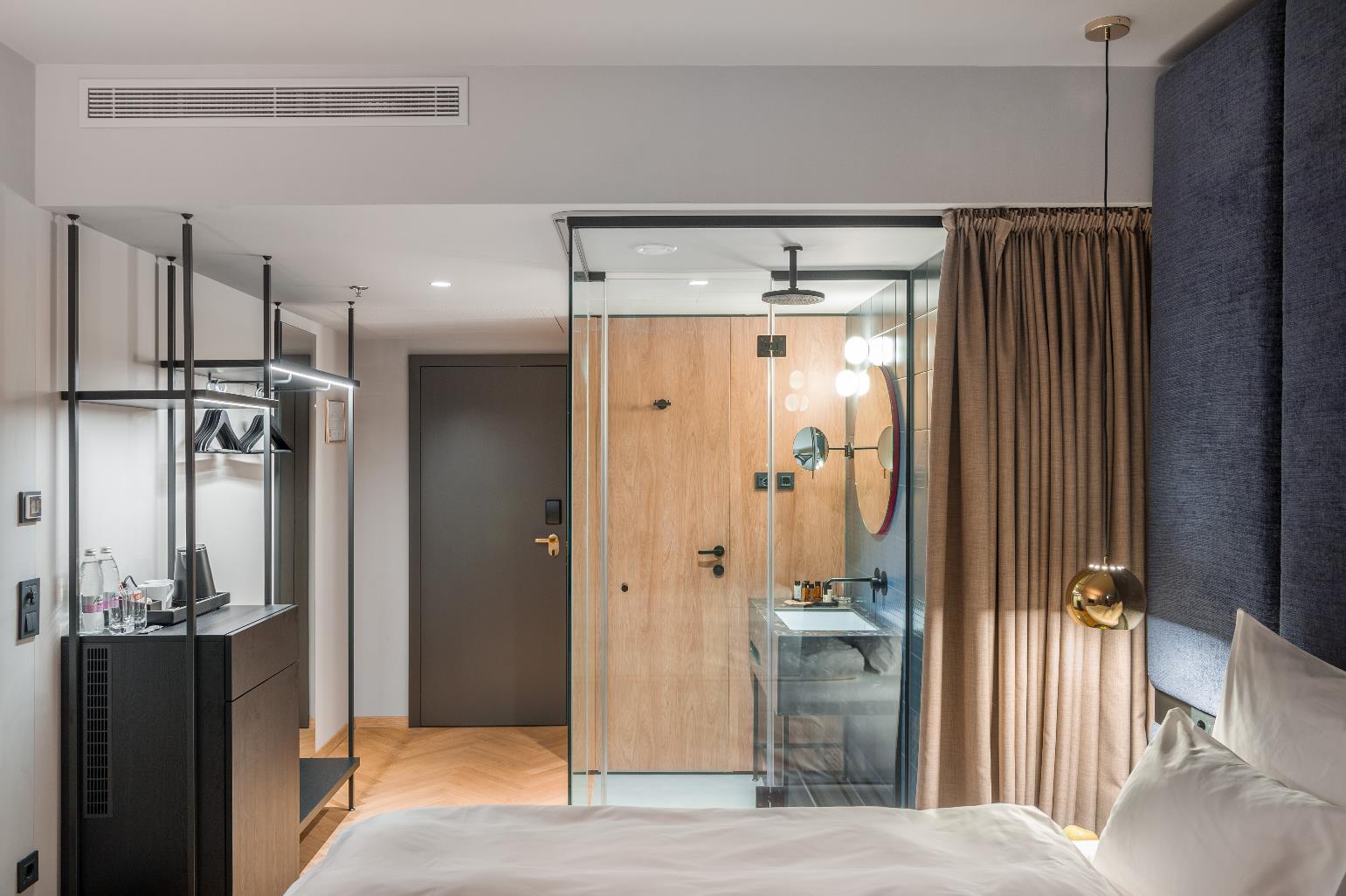 N
O
U
V
E
A
U
NEU!
Open-space design, transparent glass instead of bathroom walls, smooth and soft colours, 
ensuring guests a relaxed and trendy stay.
PREMIER DOUBLE average size is 22 SqM/236 SqFt.
[Speaker Notes: ROOM AMENITIES
Contemporary-design rooms with a double bed are furnished with charming bathrooms with a raindrop shower, select Prija bathroom cosmetics, laptop-sized safes, soft lounge seating by the windows, Wi-Fi and flat-screen TVs.]
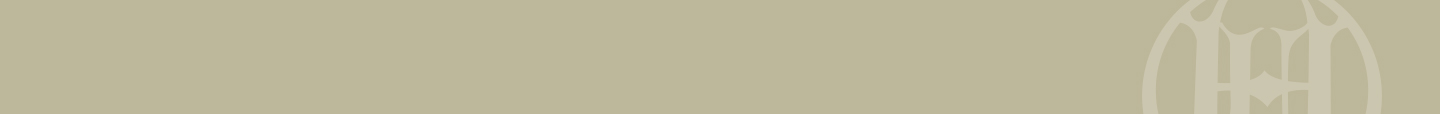 UNION HOTELS • HOTEL LEV • ROOM TYPES
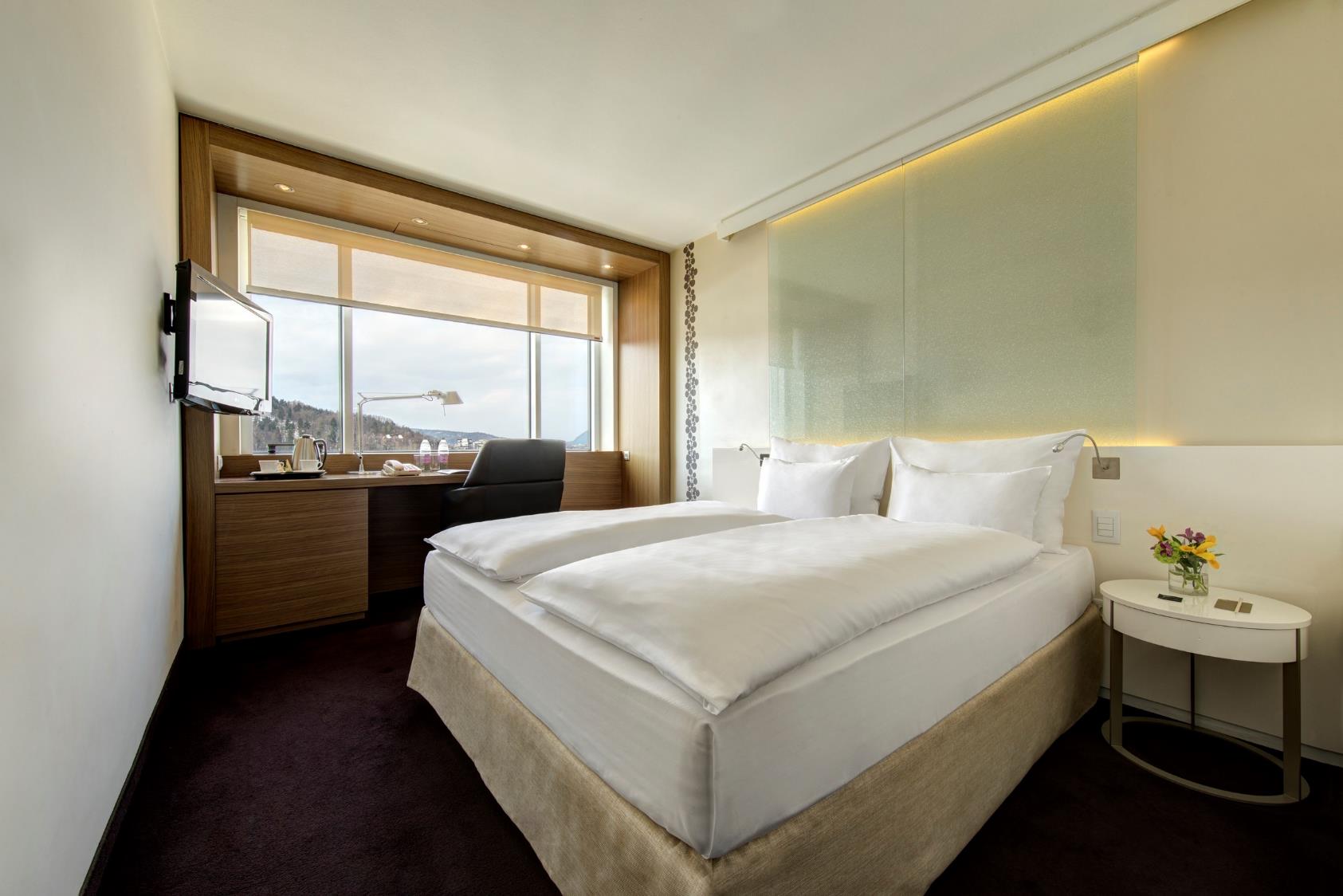 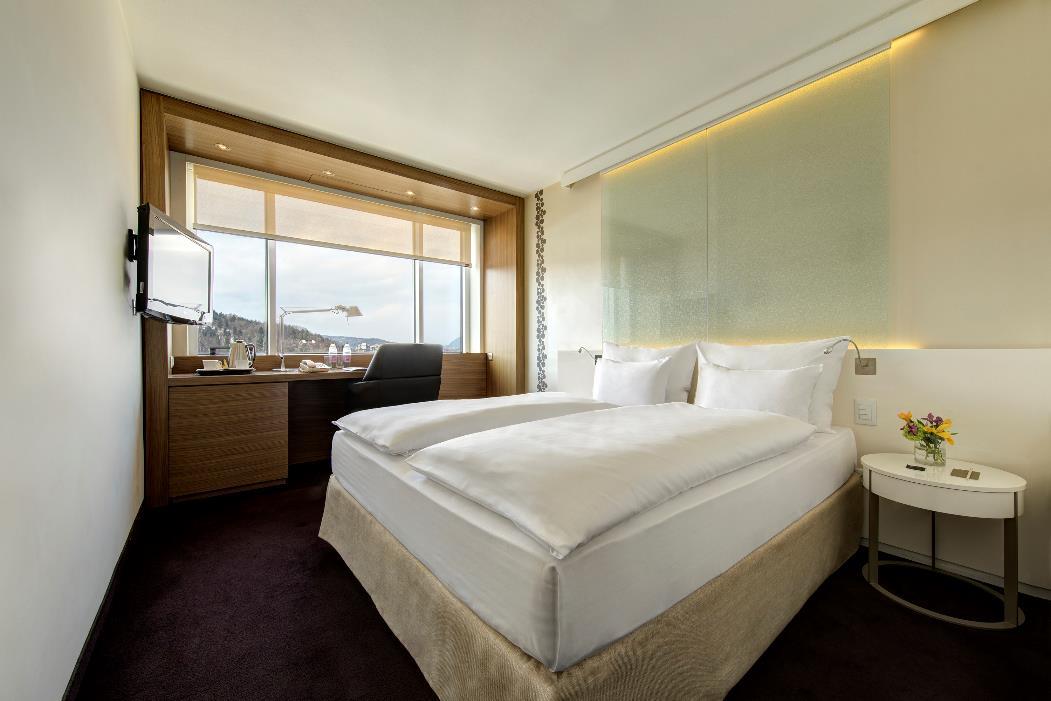 .

EXECUTIVE QUEEN average size is 20 SqM/218 SqFt.
[Speaker Notes: ROOM AMENITIES
Modern furnished rooms feature a queen size bed, large working area with ergonomic chair, black out panel curtains, LCD screen and high speed internet.]
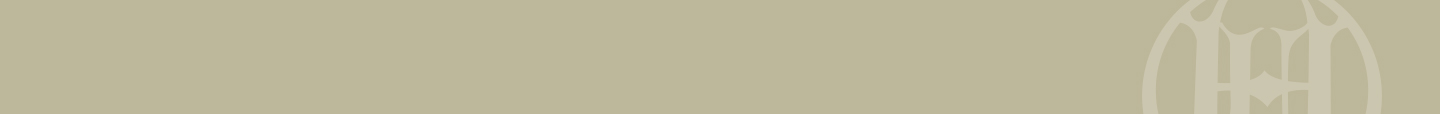 UNION HOTELS • HOTEL LEV • ROOM TYPES
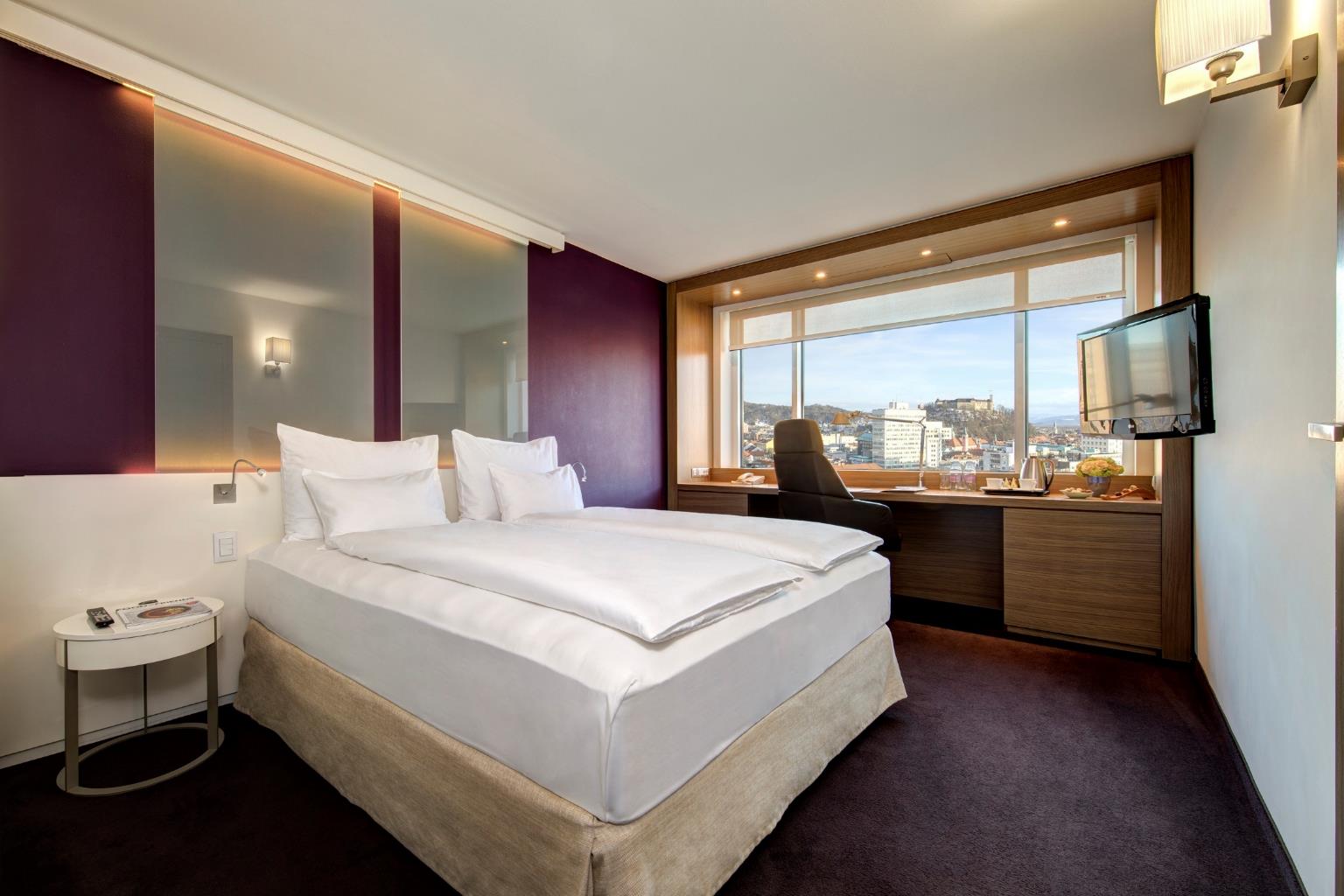 EXECUTIVE DOUBLE CASTLE VIEW average size is 23 SqM/251 SqFt.
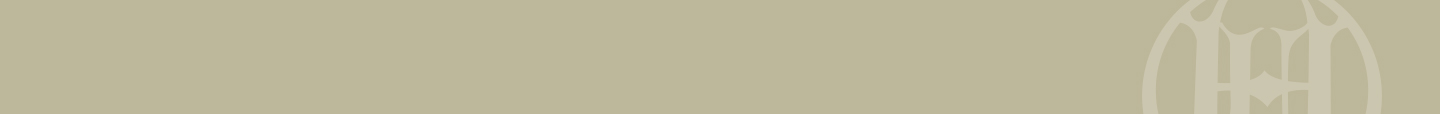 UNION HOTELS • HOTEL LEV • ROOM TYPES
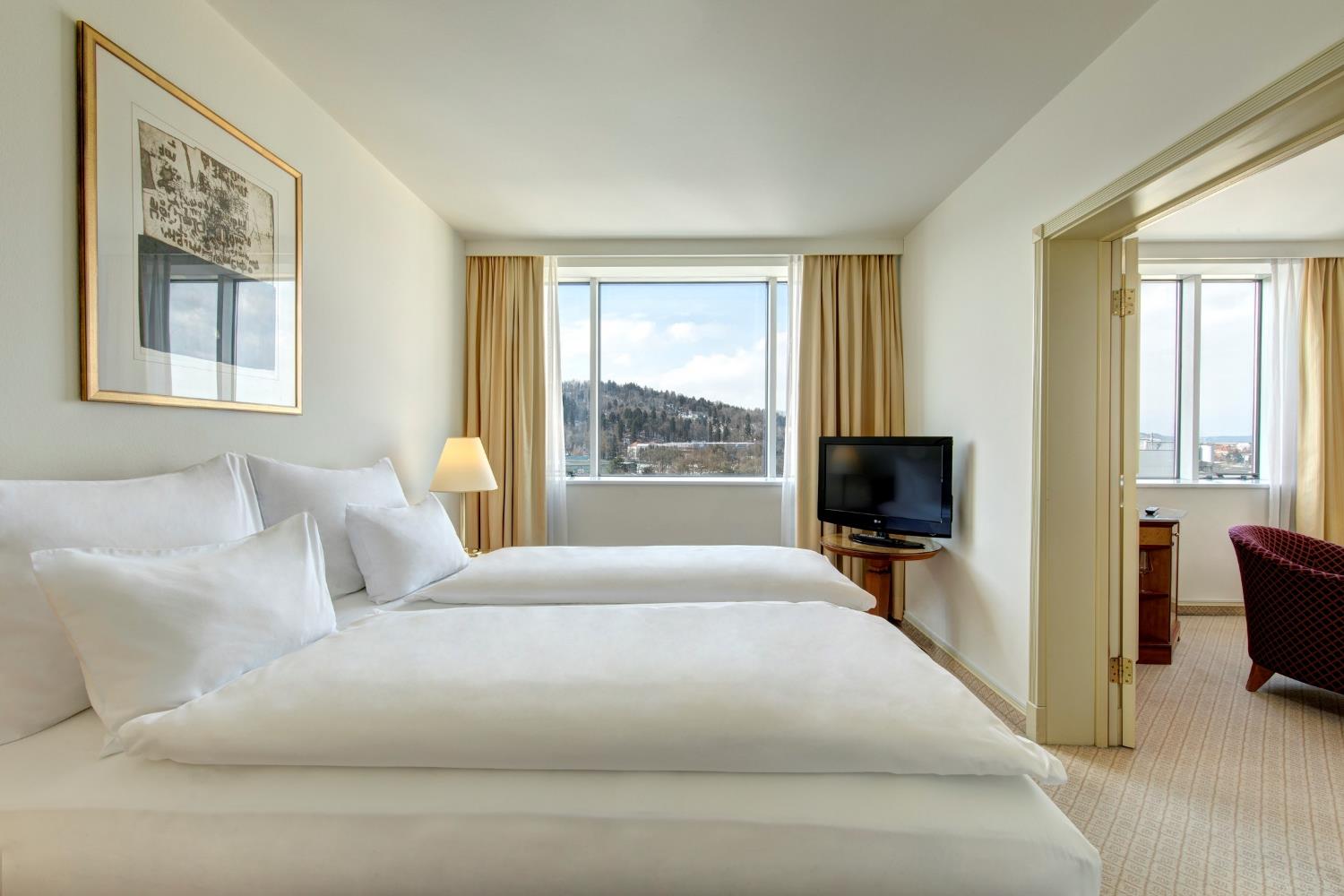 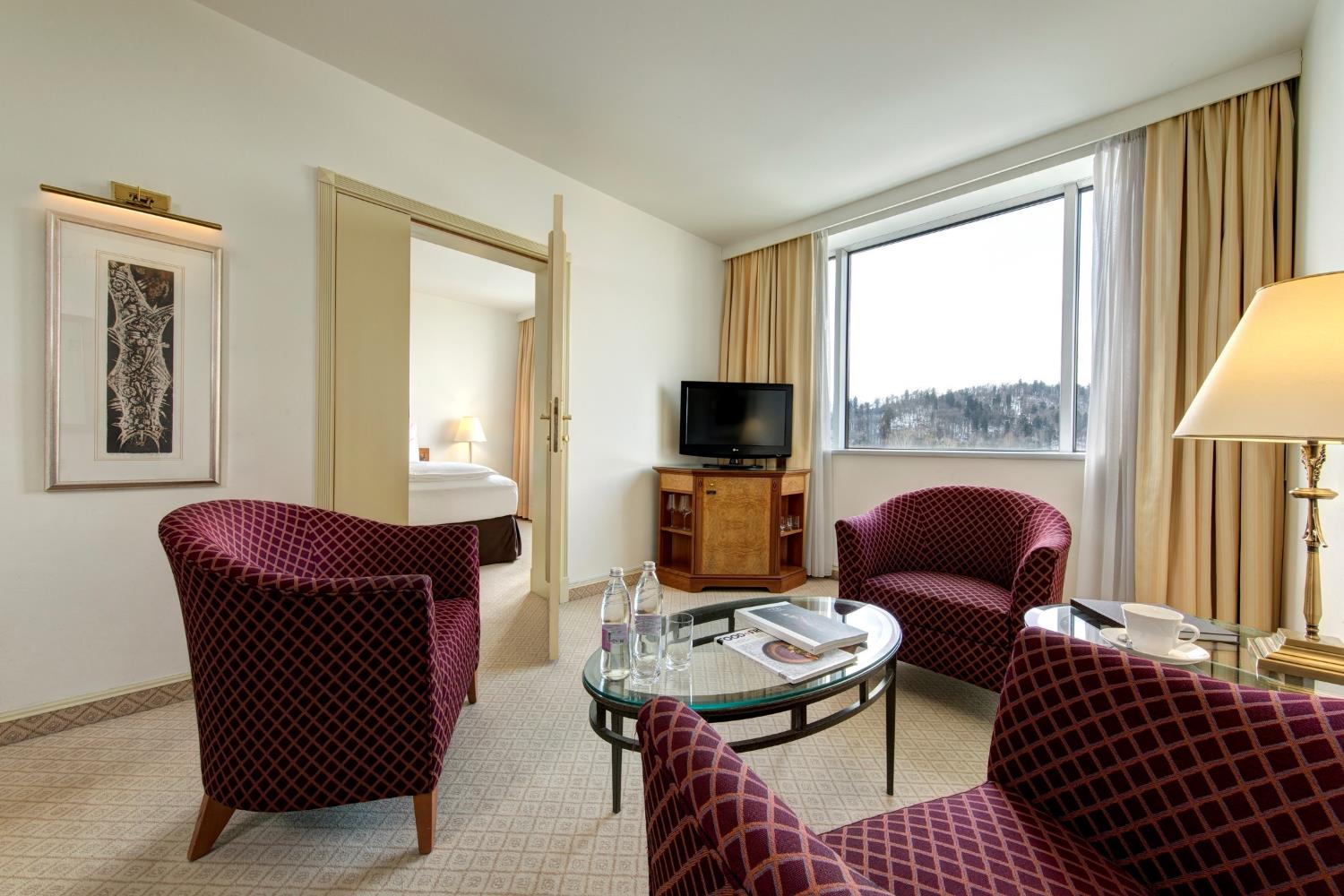 JUNIOR SUITE average size is 37 SqM/403 SqFt.
[Speaker Notes: ROOM AMENITIES
Rooms feature a separate sitting area and comfortable working area, LCD television and high speed internet connection.]
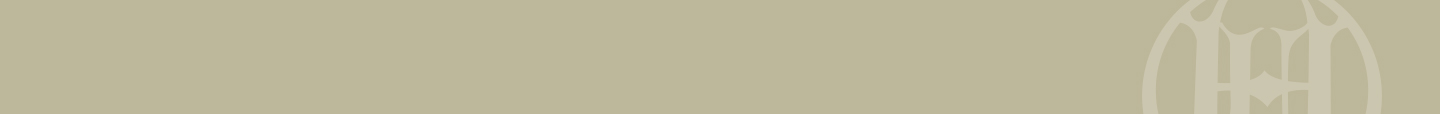 UNION HOTELS • HOTEL LEV • ROOM TYPES
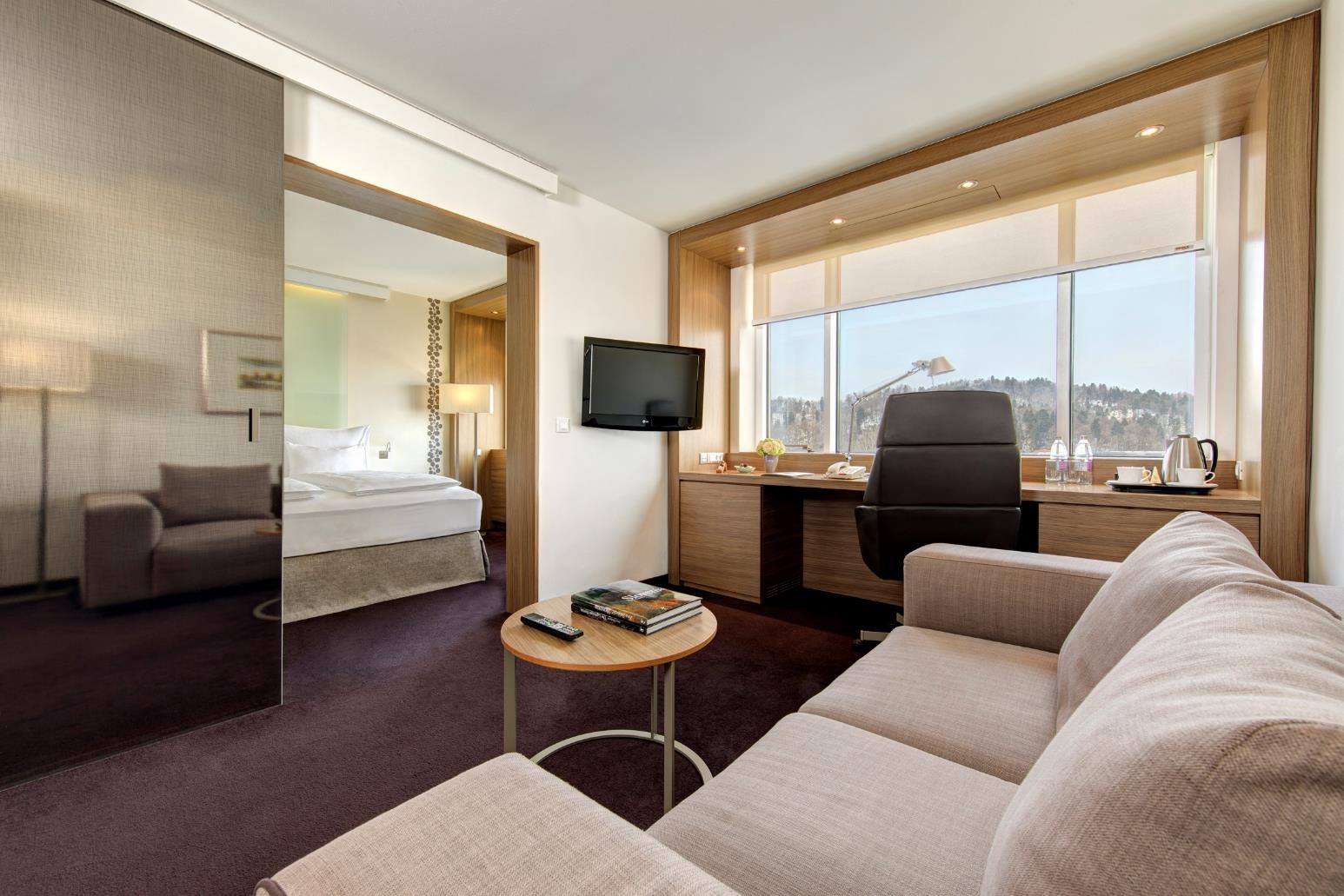 EXECUTIVE SUITE average size is 37 SqM/403 SqFt.
[Speaker Notes: ROOM AMENITIES
Executive suite feature a separate sitting area, king bed accommodation, comfortable working area with ergonomic chair, black out panel curtains, LCD screen and high speed internet.]
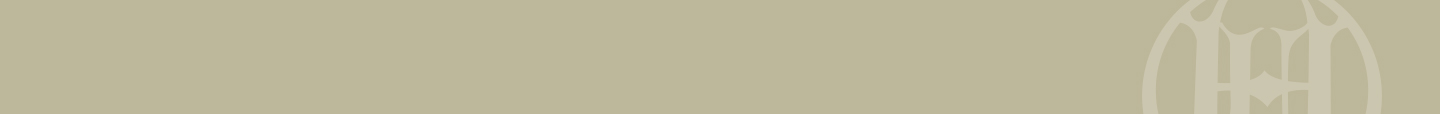 UNION HOTELS • HOTEL LEV • ROOM TYPES
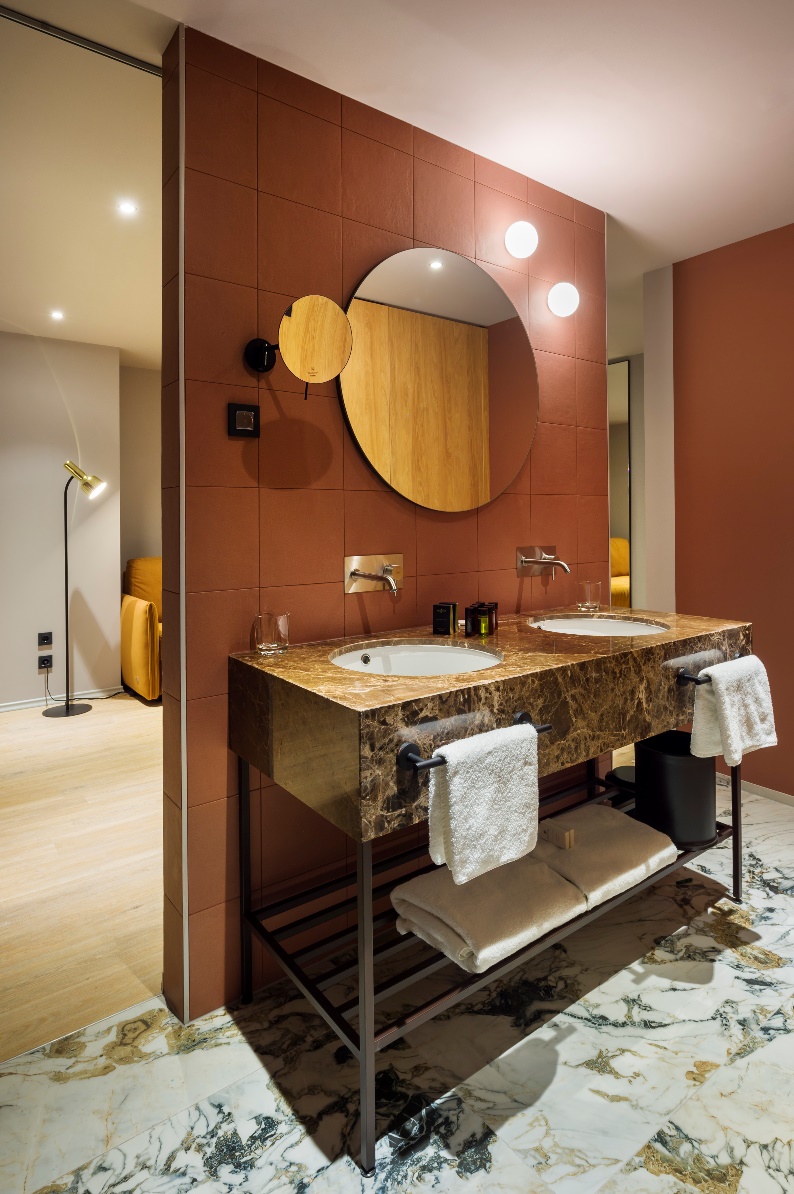 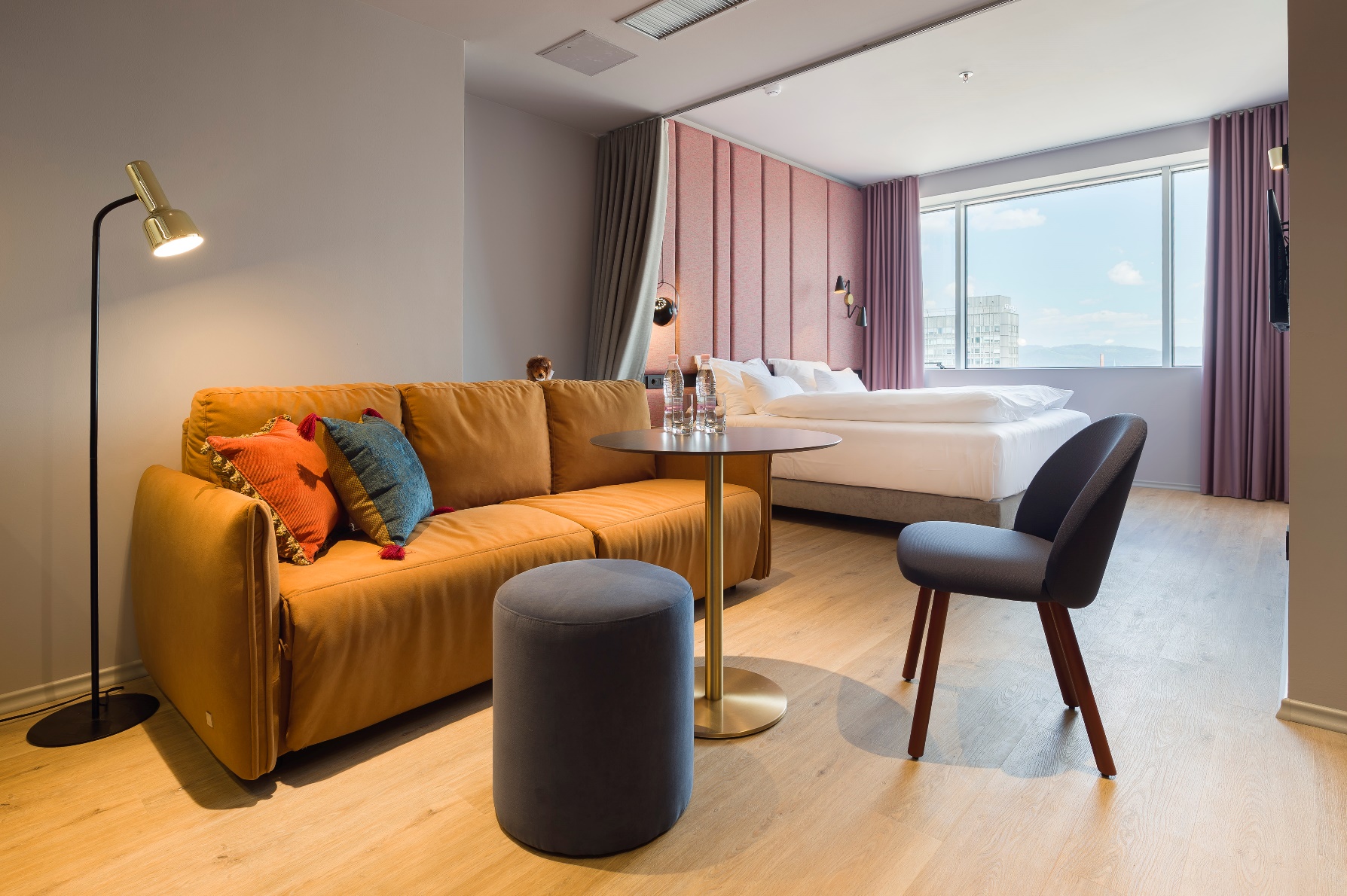 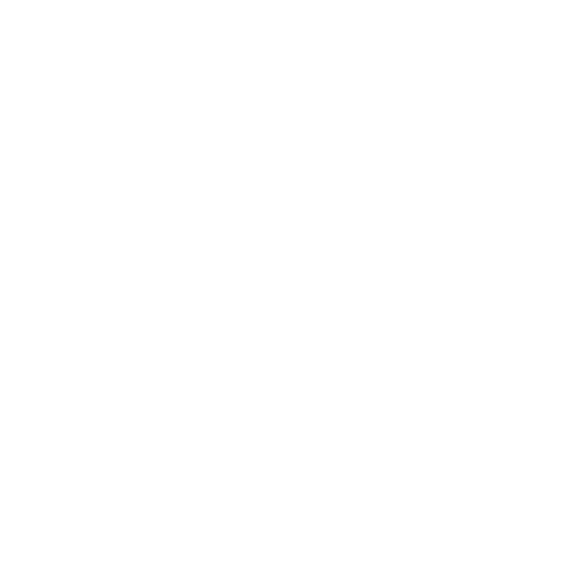 PREMIER SUITE average size is 33 SqM /355 SqFt.
[Speaker Notes: ROOM AMENITIES
Executive suite feature a separate sitting area, king bed accommodation, comfortable working area with ergonomic chair, black out panel curtains, LCD screen and high speed internet.]
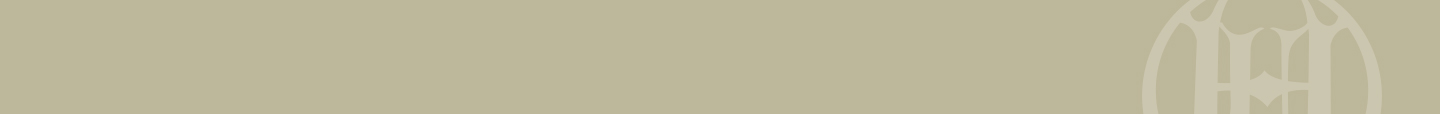 UNION HOTELS • HOTEL LEV • NEW F&B OUTLETS
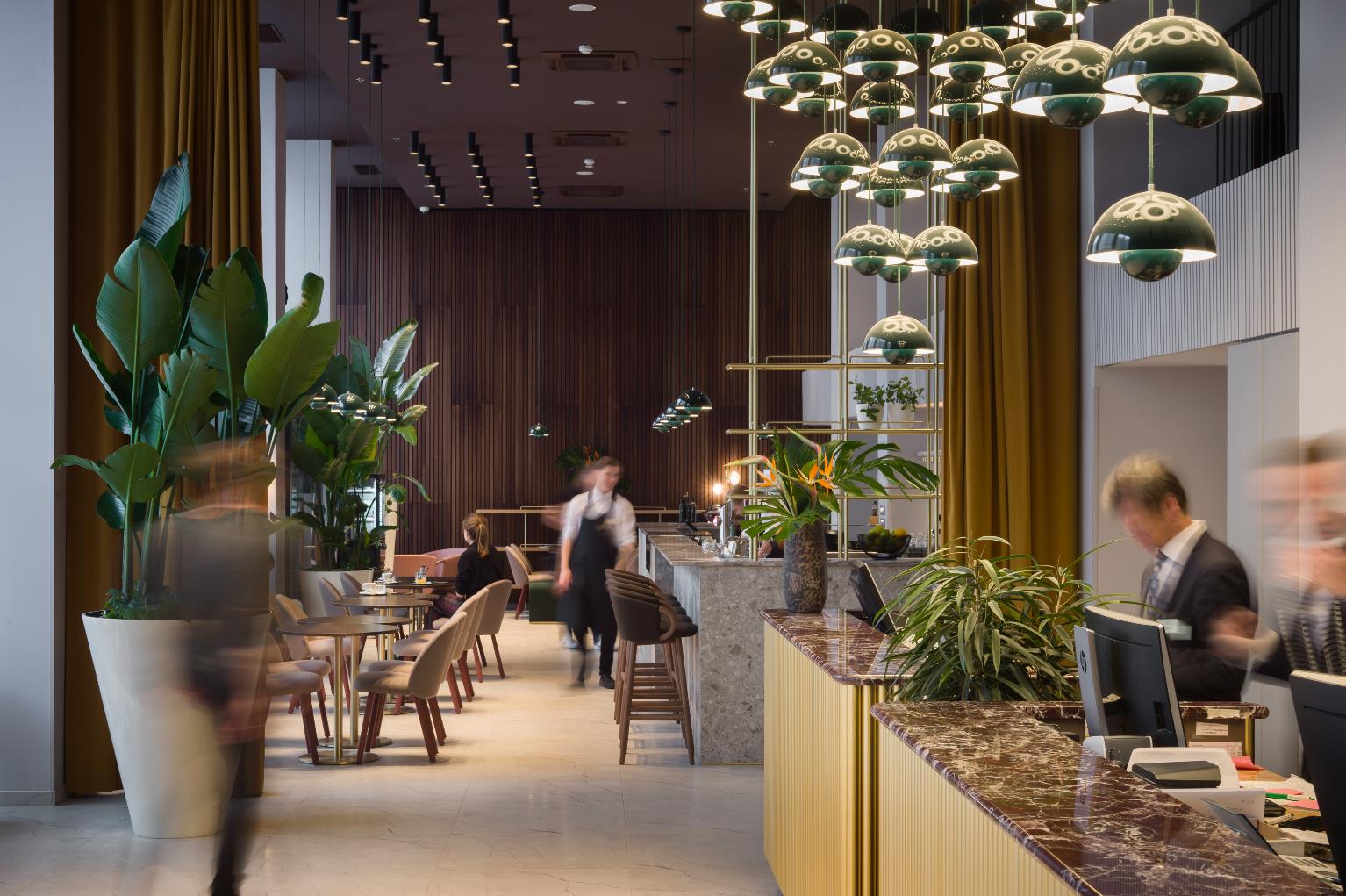 NEW L Bistro & Bar
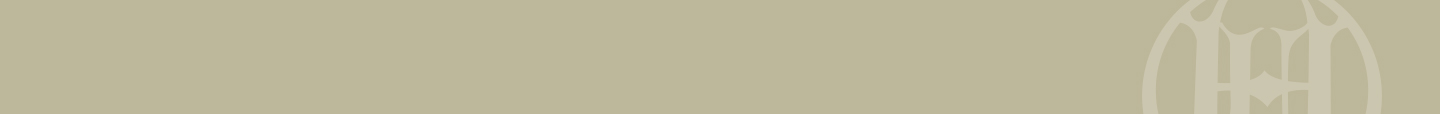 HOTEL LEV • CONFERENCES & MEETINGS • KARANTANIJA
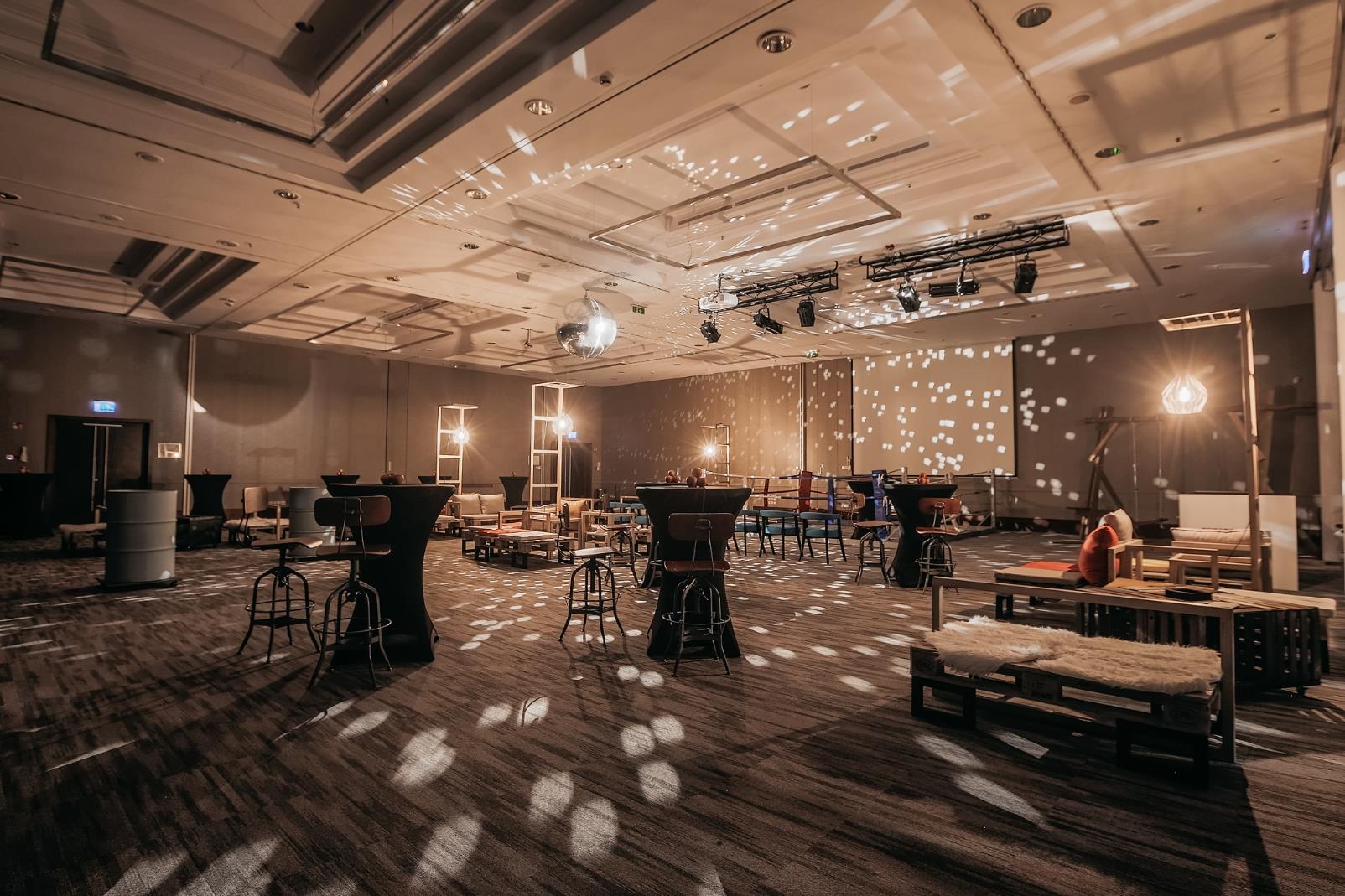 EVENING SET UP @KARANTANIJA HALL
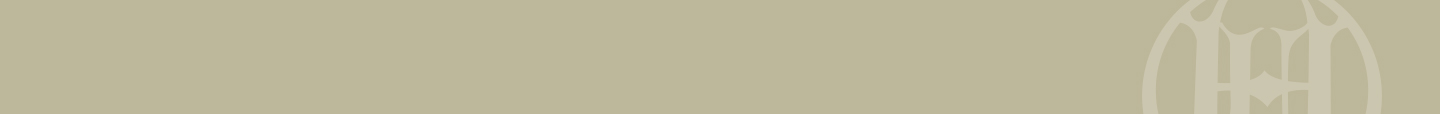 HOTEL LEV • CONFERENCES & MEETINGS • TEHNOLEV
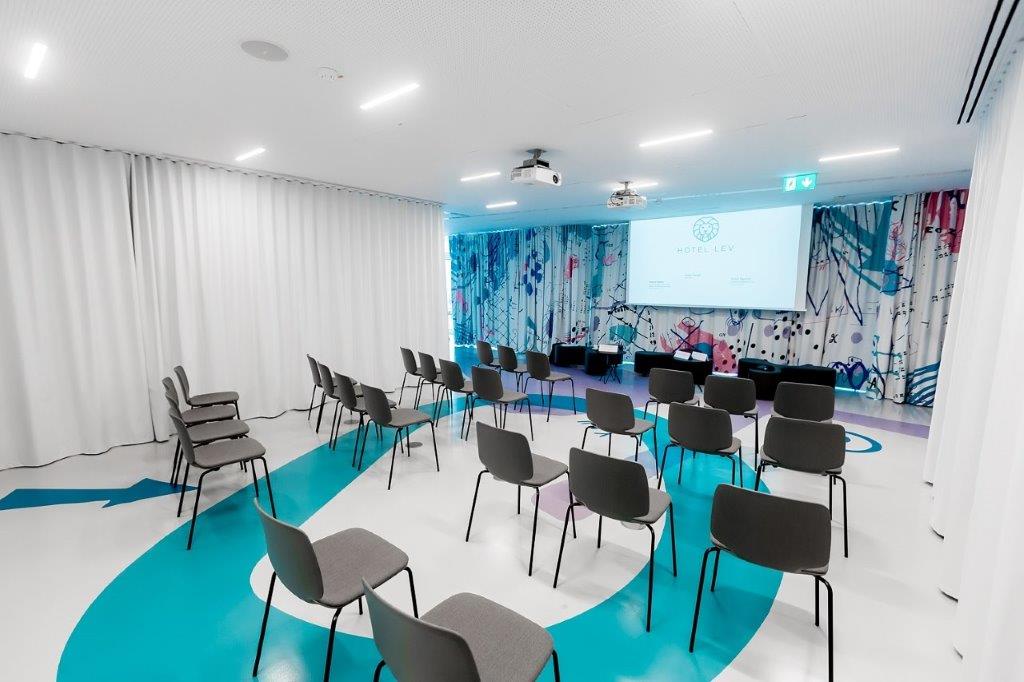 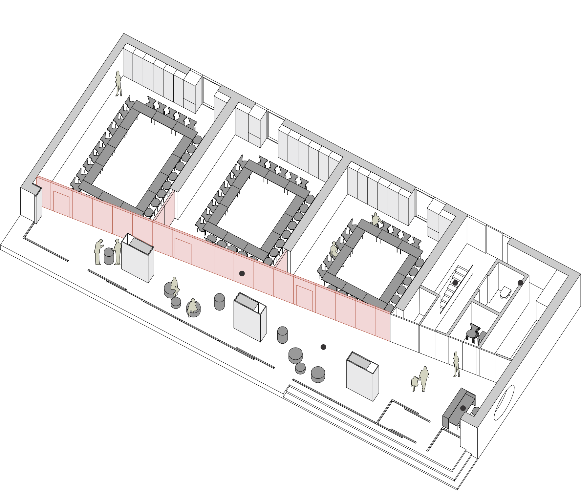 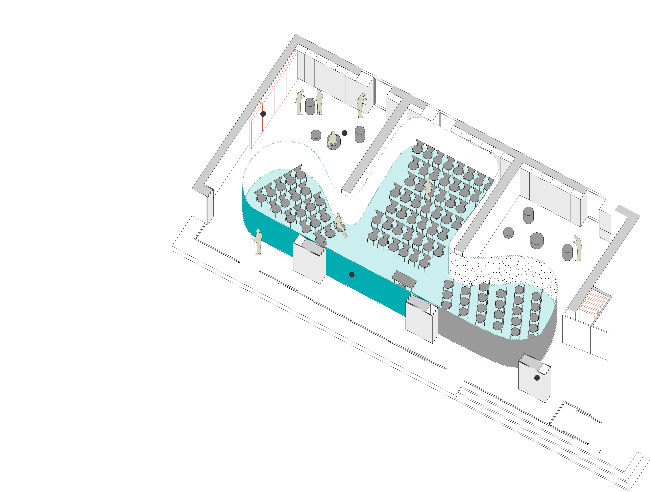 TEHNOLEV
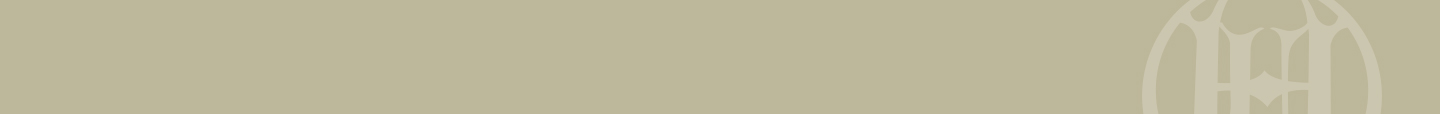 WELCOME TO THE CENTRAL HOTEL
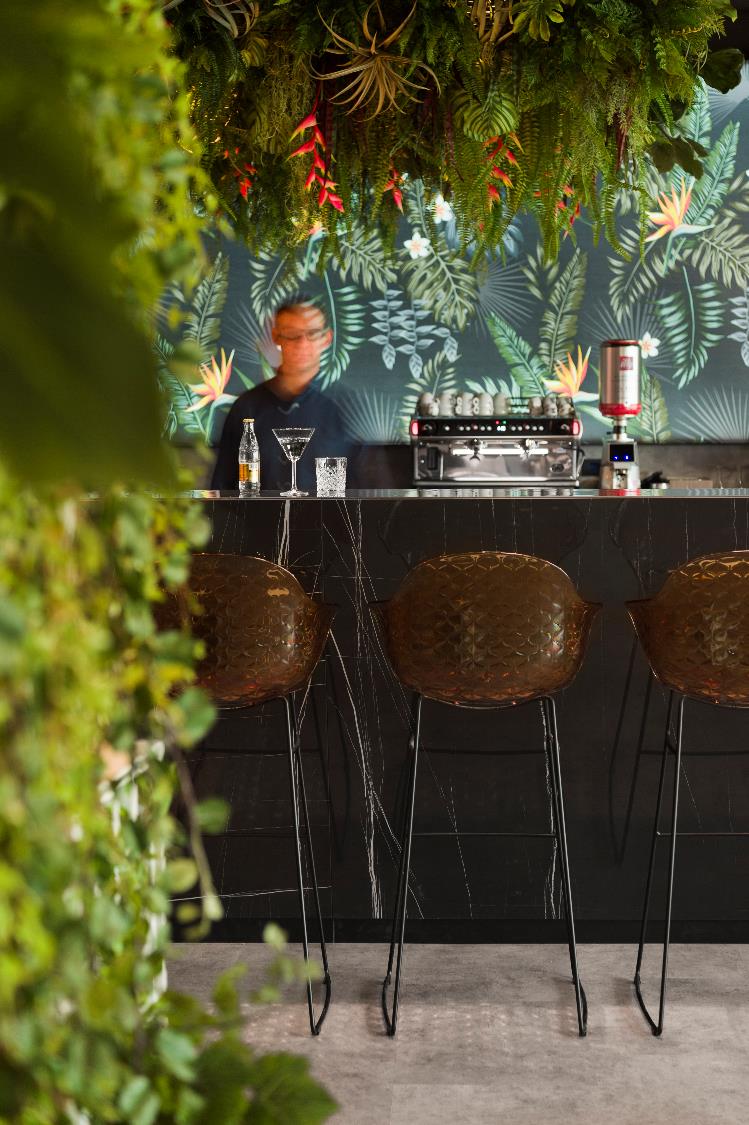 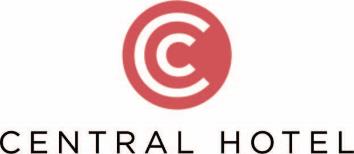 www.centralhotel.si
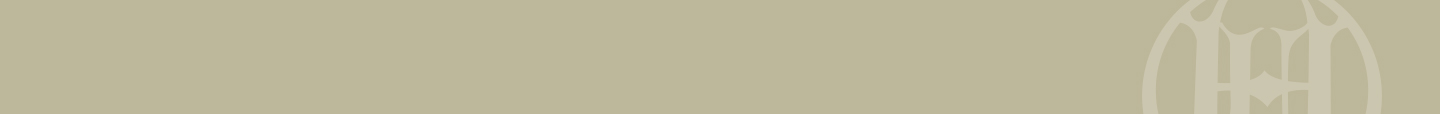 UNION HOTELS • CENTRAL HOTEL • ROOM TYPES
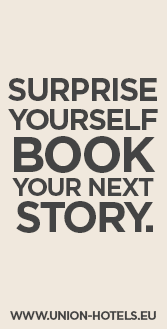 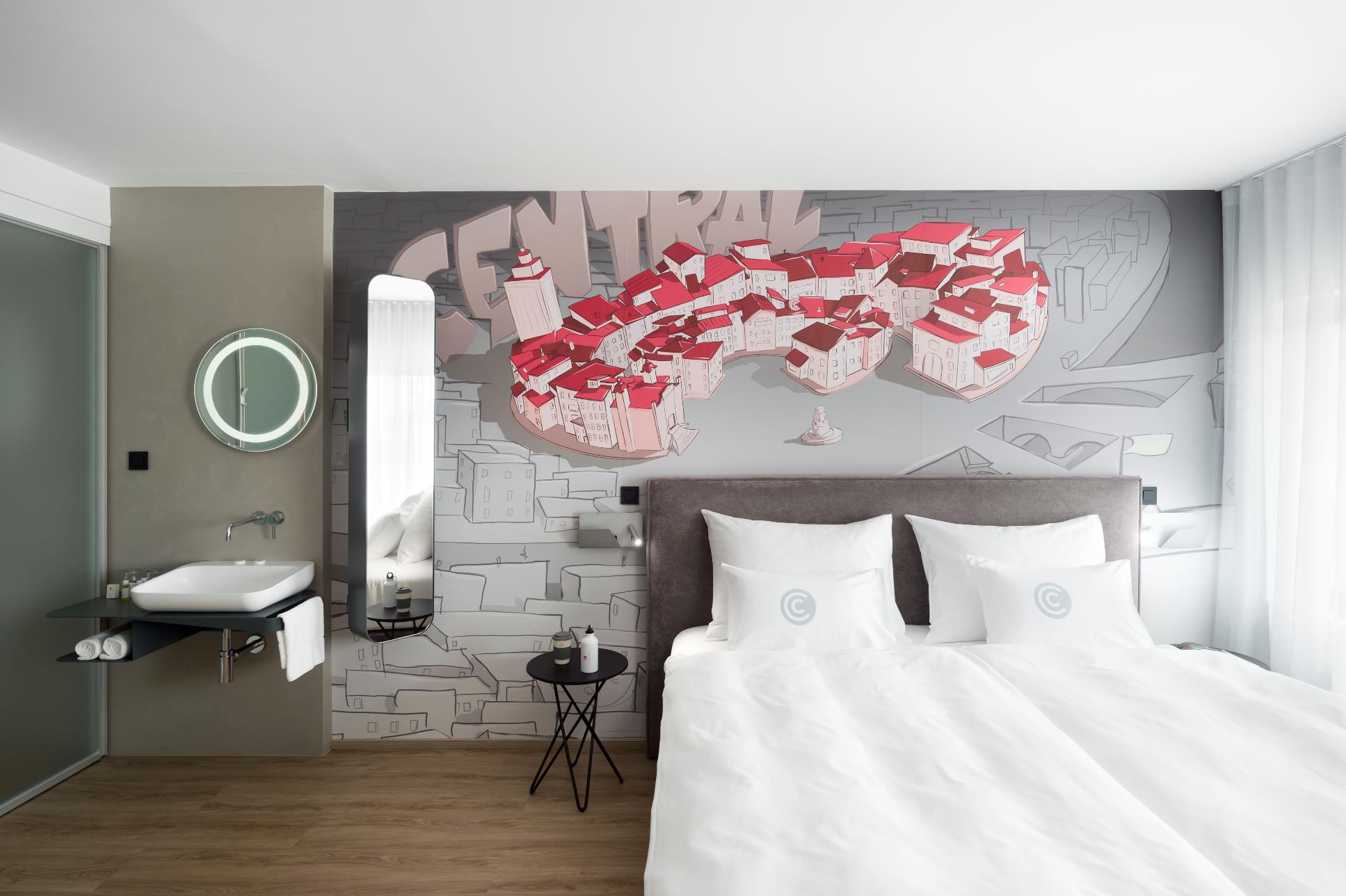 COMFY DOUBLE (24)
ROOMY DOUBLE (49) 
SPACIOUS DOUBLE (10)
CASTLE VIEW DOUBLE (7)
CAPSULE (10)
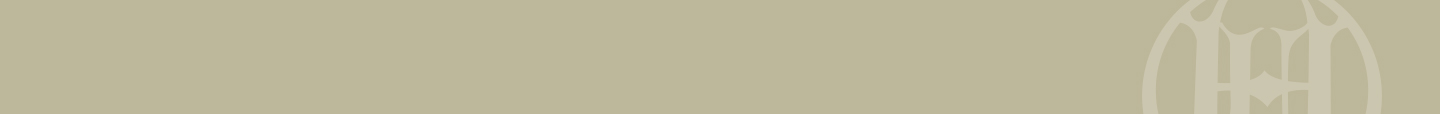 CENTRAL HOTEL • THE VIBRANT SIDE OF LJUBLJANA
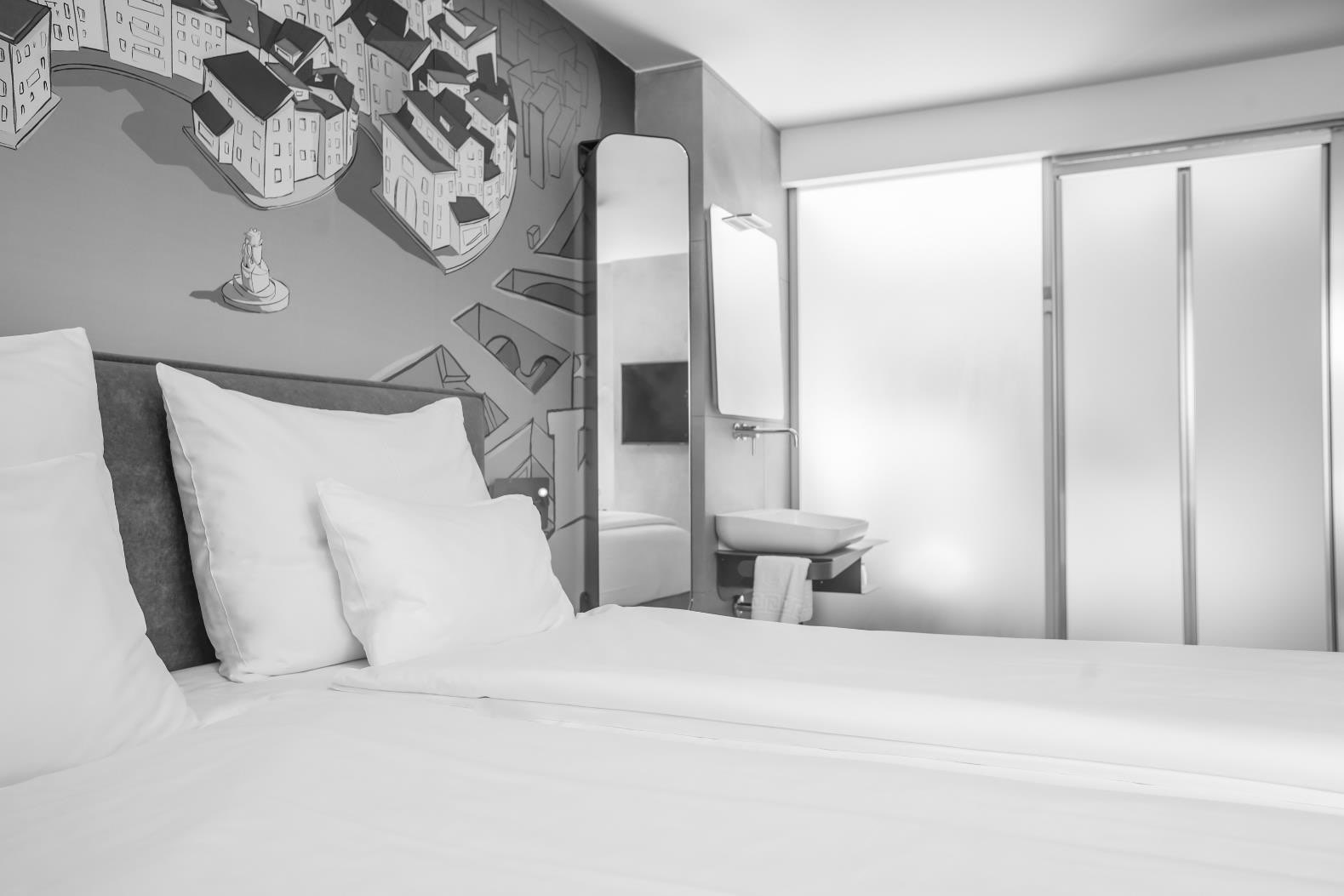 COMPLETELY RENOVATED  IN APRIL 2019
90 NEW FRESH AND TRENDY  ROOMS
TOP FLOOR LIVING LOBBY AND BAR
MOBILE APP FOR MOBILE CHECK-IN AND KEYLESS ENTRY
SECURED PARKING
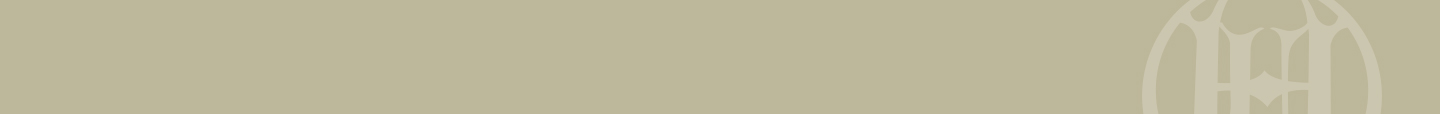 UNION HOTELS • CENTRAL HOTEL • ROOM TYPES
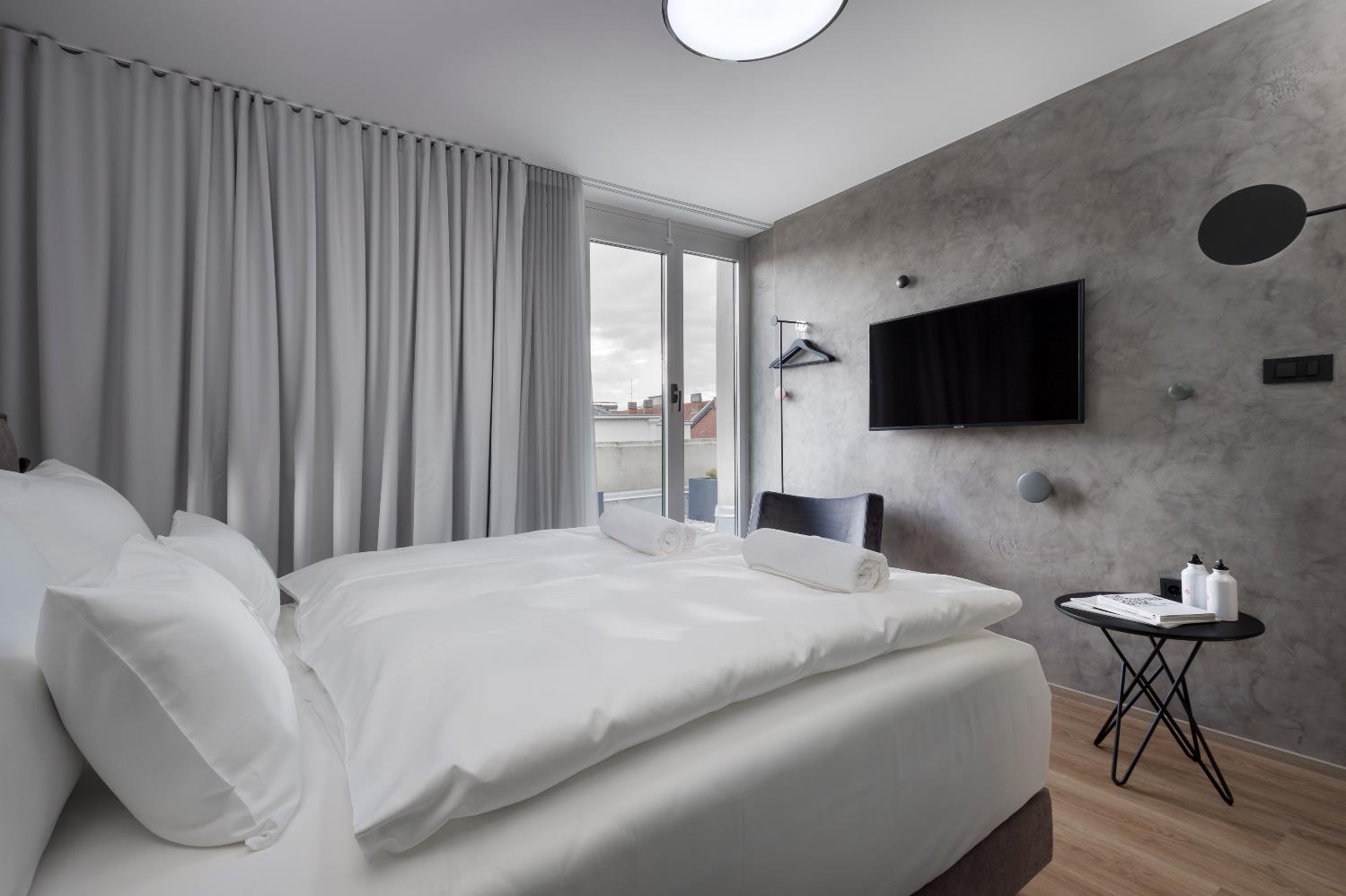 Contemporary, entry-level accommodation featuring double bed and open bathroom concept
COMFY DOUBLE average size is 16 SqM / 170SqFt
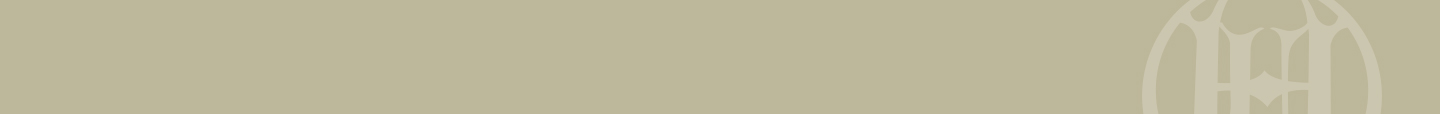 UNION HOTELS • CENTRAL HOTEL • ROOM TYPES
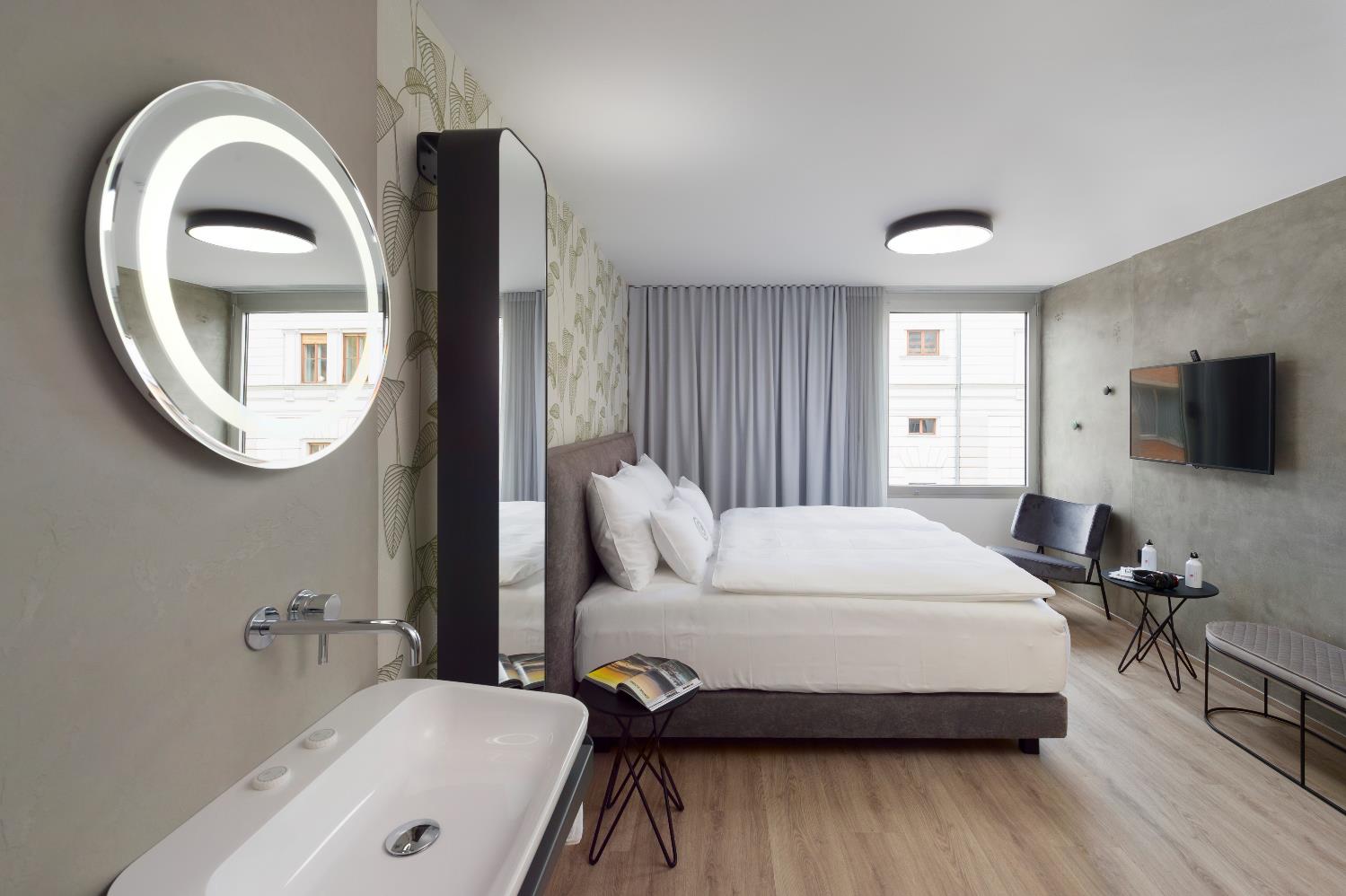 Contemporary, mid-level accommodation featuring double bed and open bathroom concept
ROOMY DOUBLE average size is 20 SqM / 220 SqFt
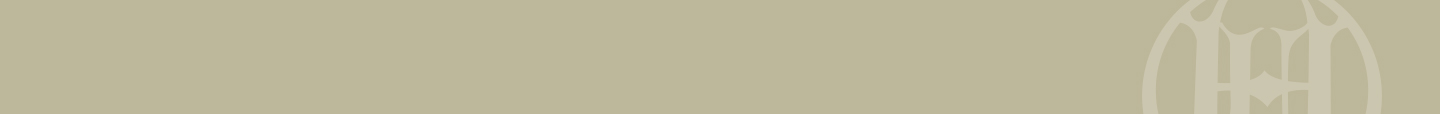 UNION HOTELS • CENTRAL HOTEL • ROOM TYPES
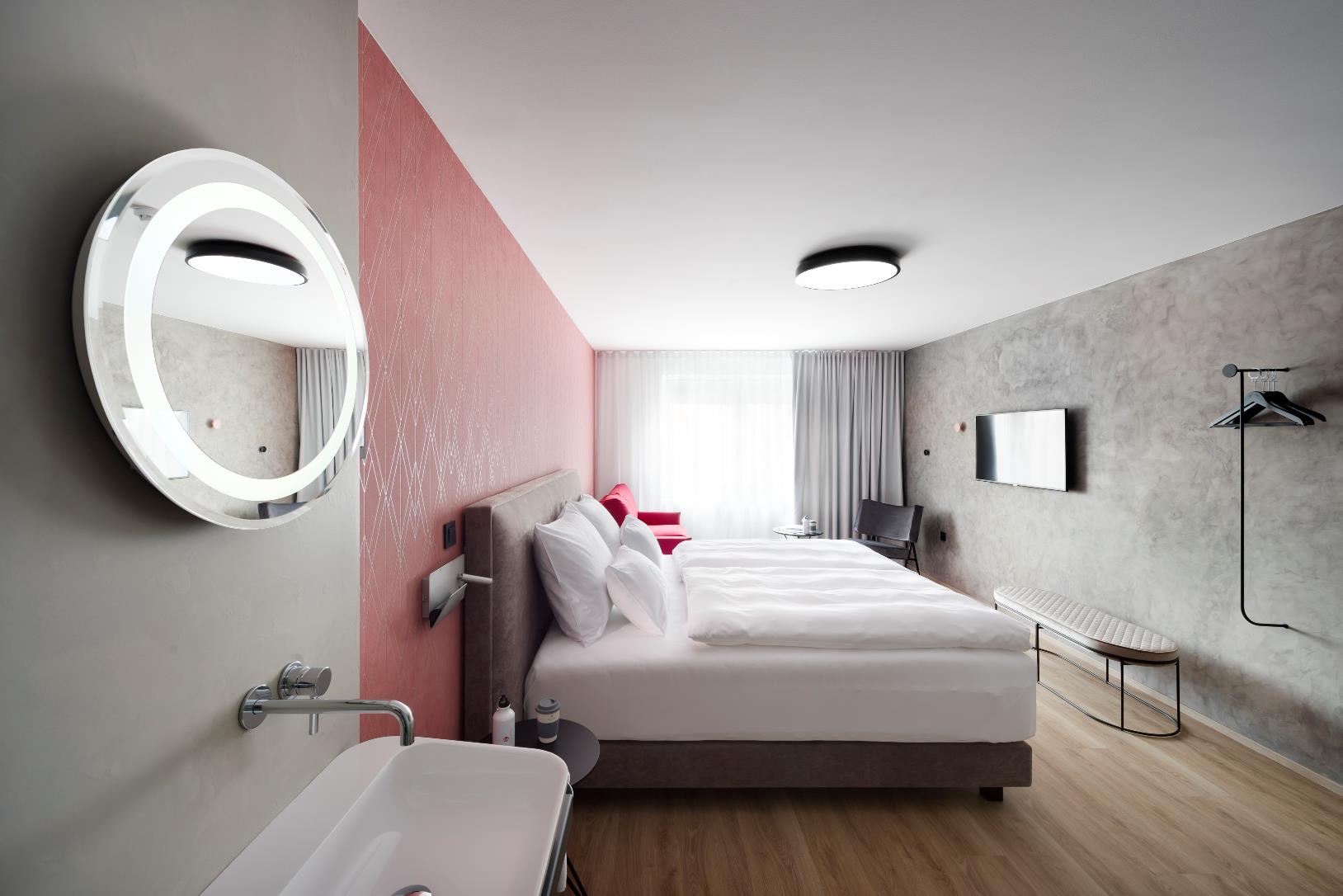 XL all the way featuring double bed and open bathroom concept
SPACIOUS DOUBLE average size is 24 SqM / 260 SqFt
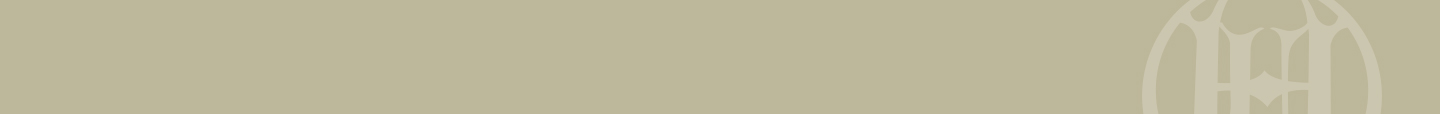 UNION HOTELS • CENTRAL HOTEL • ROOM TYPES
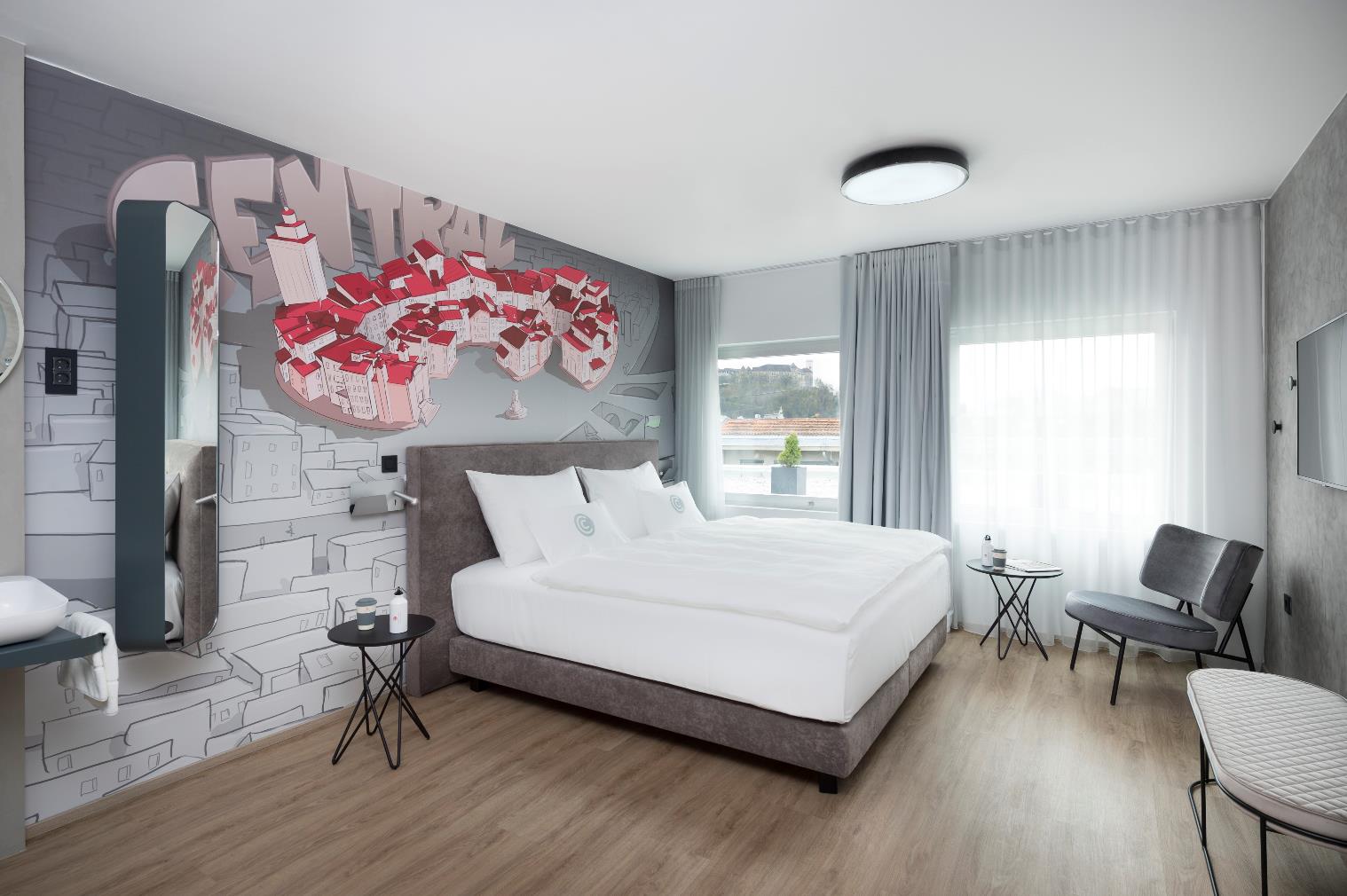 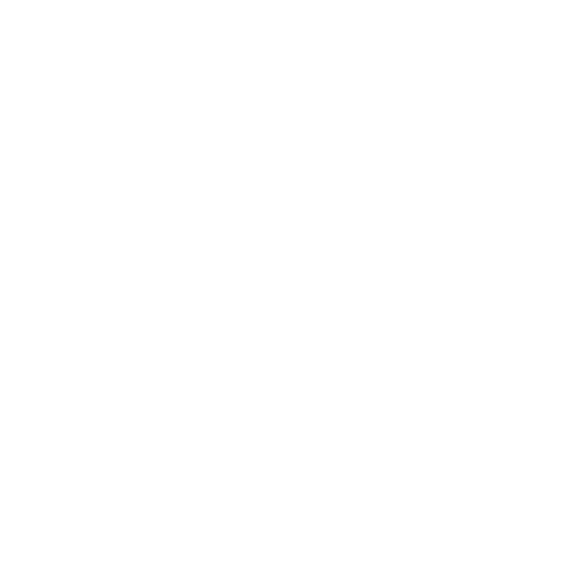 The Castle View room featuring double bed and open bathroom concept
CASTLE VIEW DOUBLE average size is 20 SqM / 220 SqFt
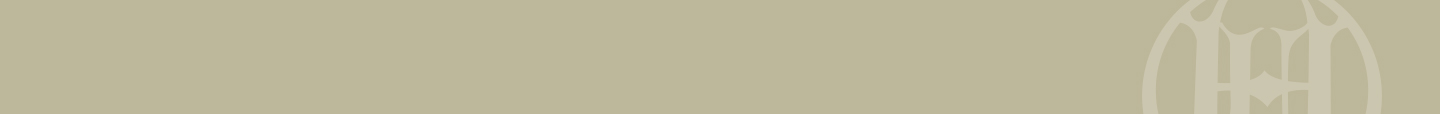 CENTRAL HOTEL • ROOFTOP @CENTRAL
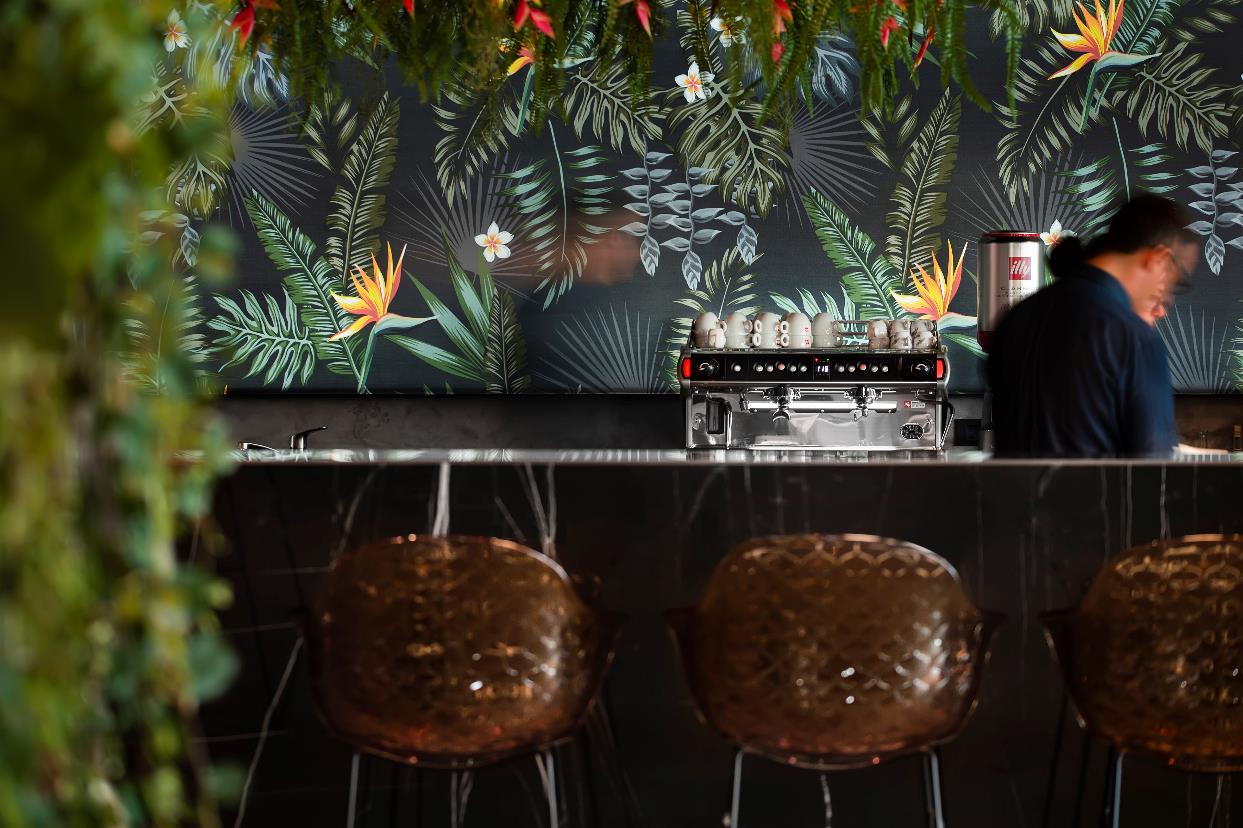 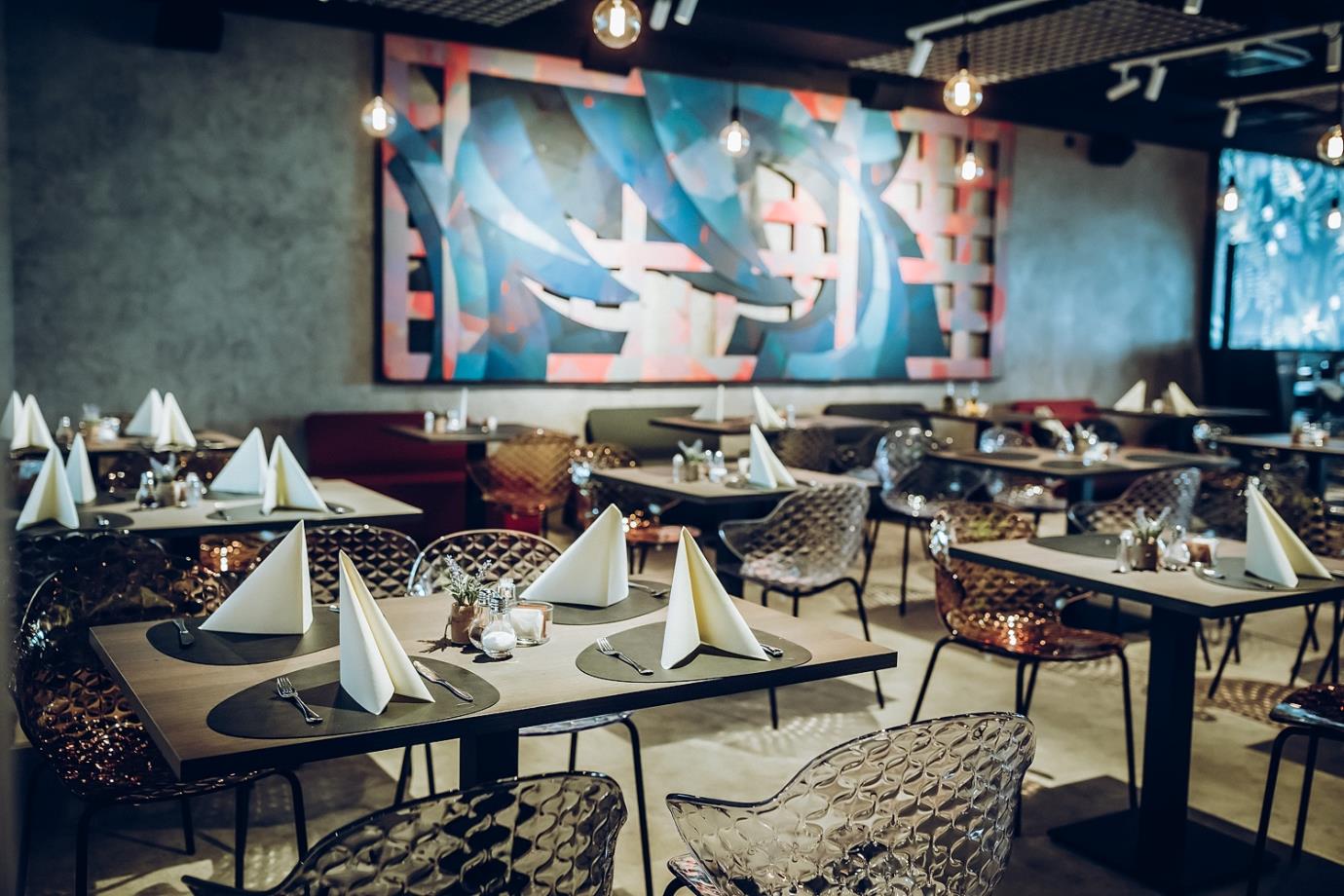 The 7th floor multifuncional living area with the check-in, bar & restaurant, breakfast area…
ROOFTOP@CENTRAL
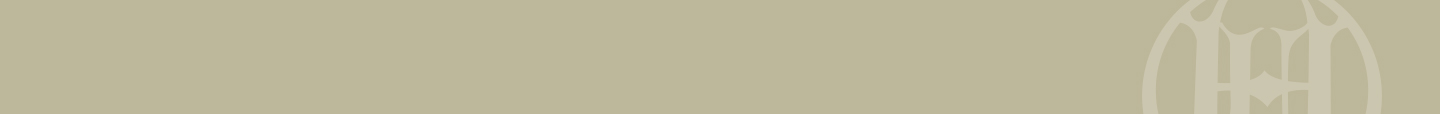 CENTRAL HOTEL • THE VIBRANT SIDE OF LJUBLJANA
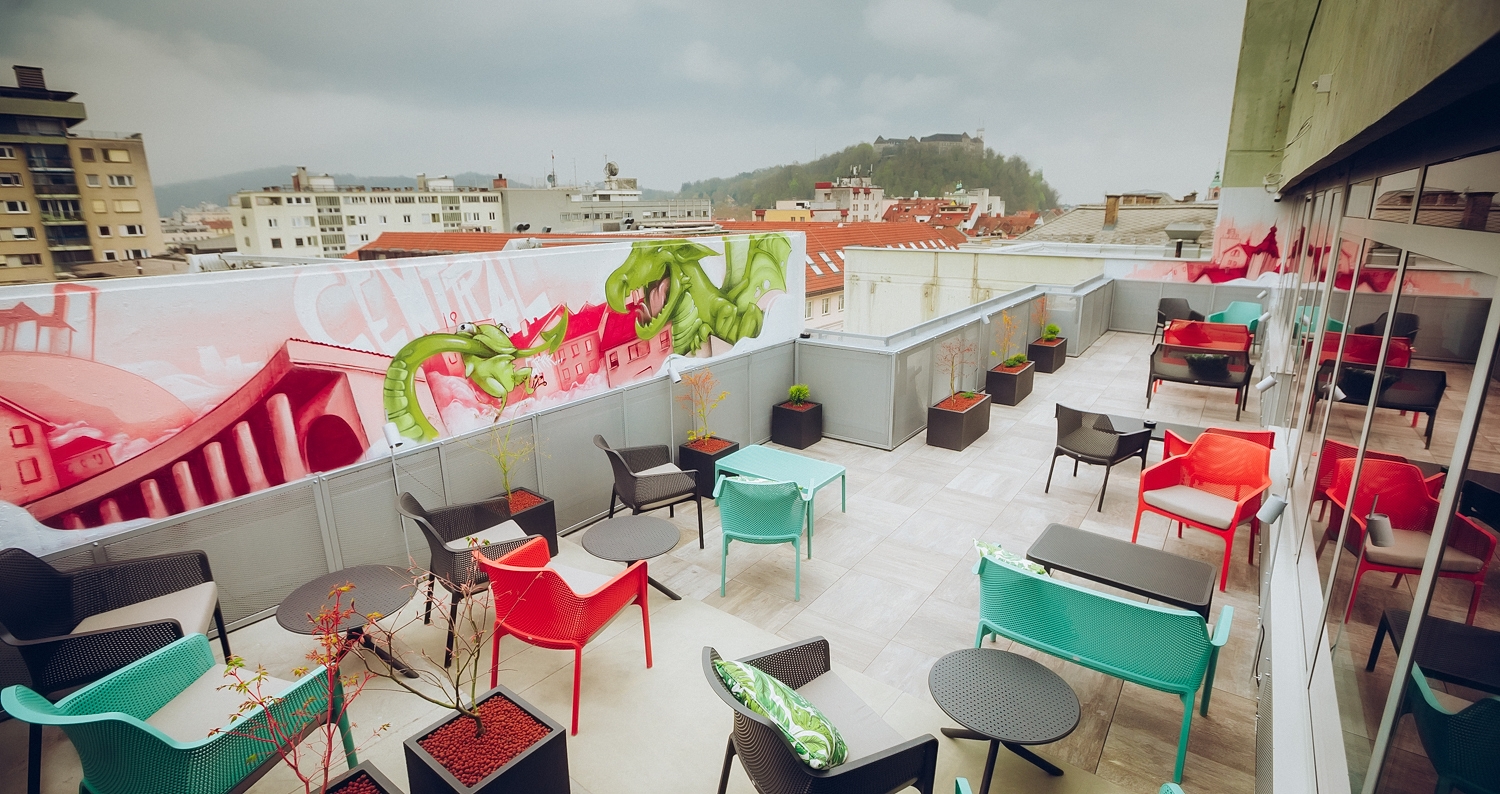 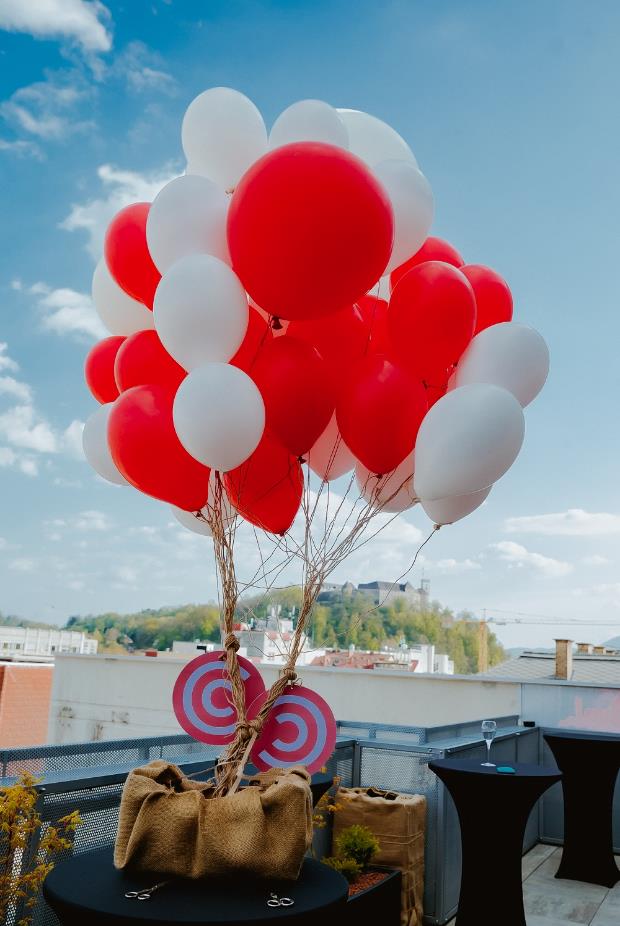 … with an exceptional view of the city
TERRACE OF ROOFTOP@CENTRAL
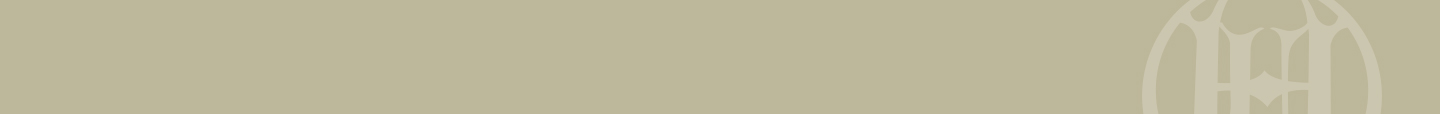 CENTRAL HOTEL • THE VIBRANT SIDE OF LJUBLJANA
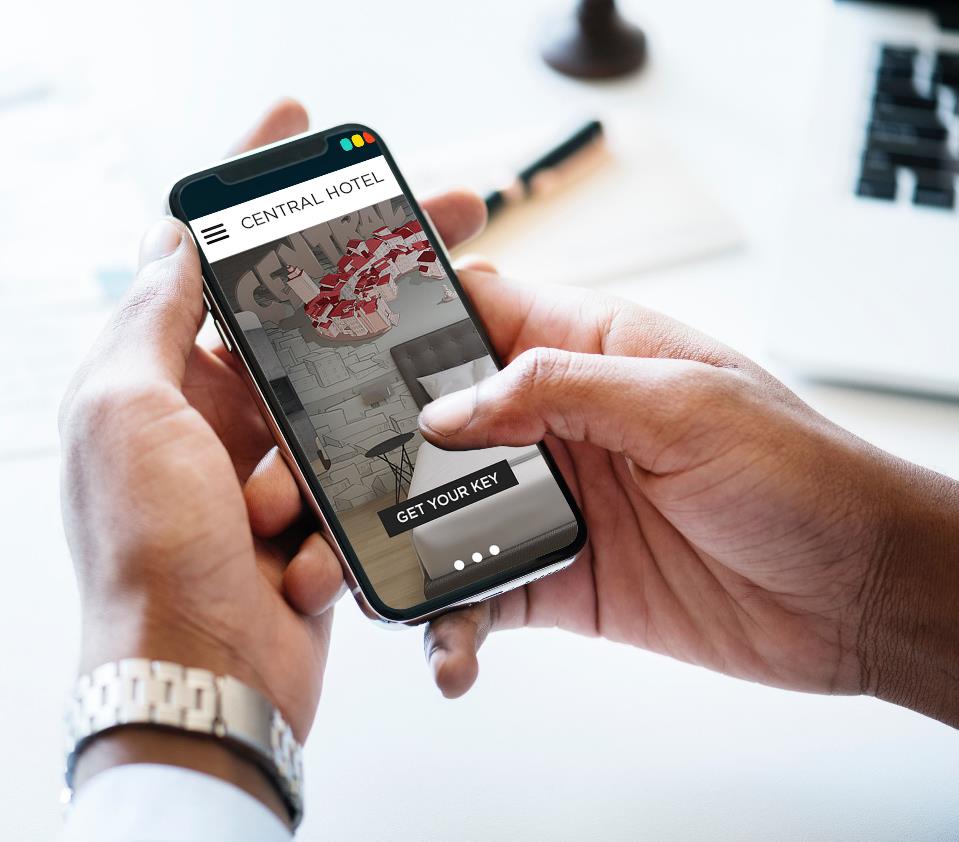 The hotel mobile APP that 
connects the guest
with the hotel services 
during their stay; 

Overview of bookings and hotel services, 
Express Check-in,  
Mobile Key to unlock the hotel room,
Room Payment 
Express Check-out
THE HOTEL MOBILE APP
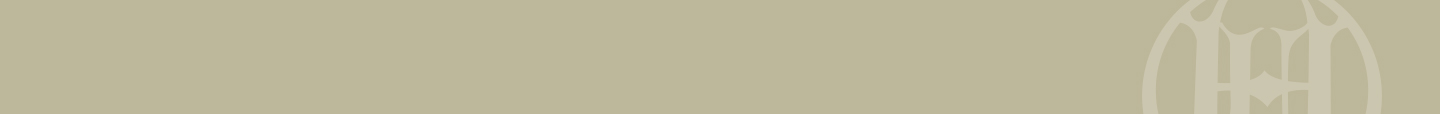 UNION HOTELS • IN THE CITY CENTRE OF LJUBLJANA • SLOVENIA
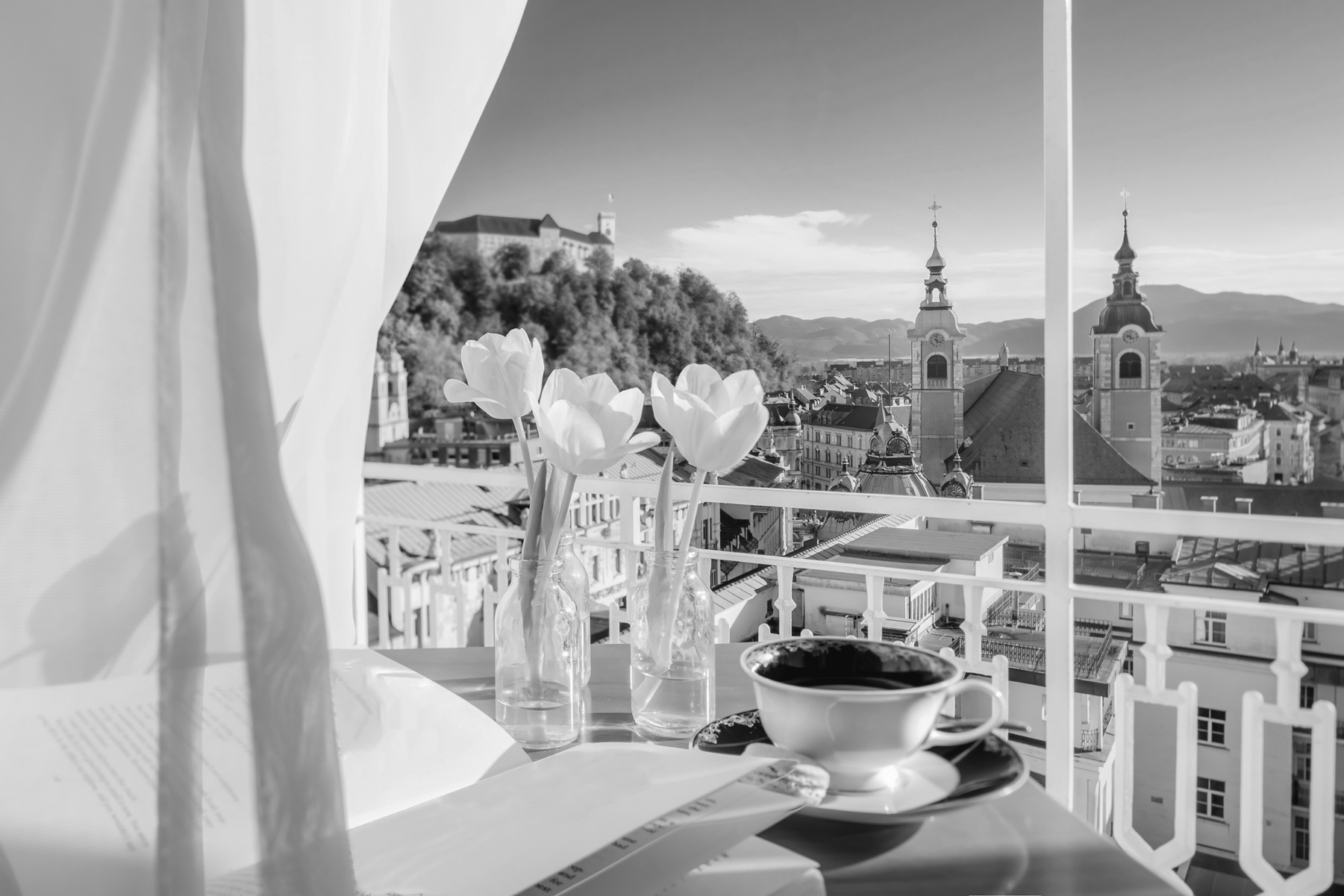 THANK YOU! 
Q&A?

www.uhcollection.si

MARKO ZIDAR | Sales Associate
Union hoteli d.d., T. +386 31 342 596, marko.zidar@uhcollection.si
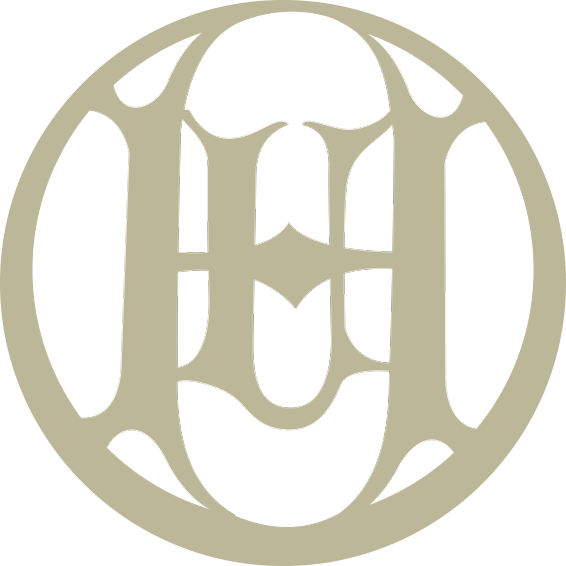 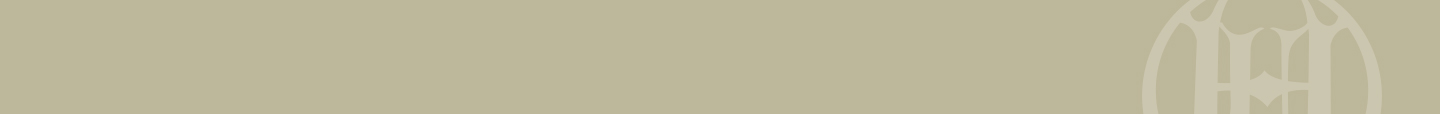 FUNCTION SPACE • CAPACITY
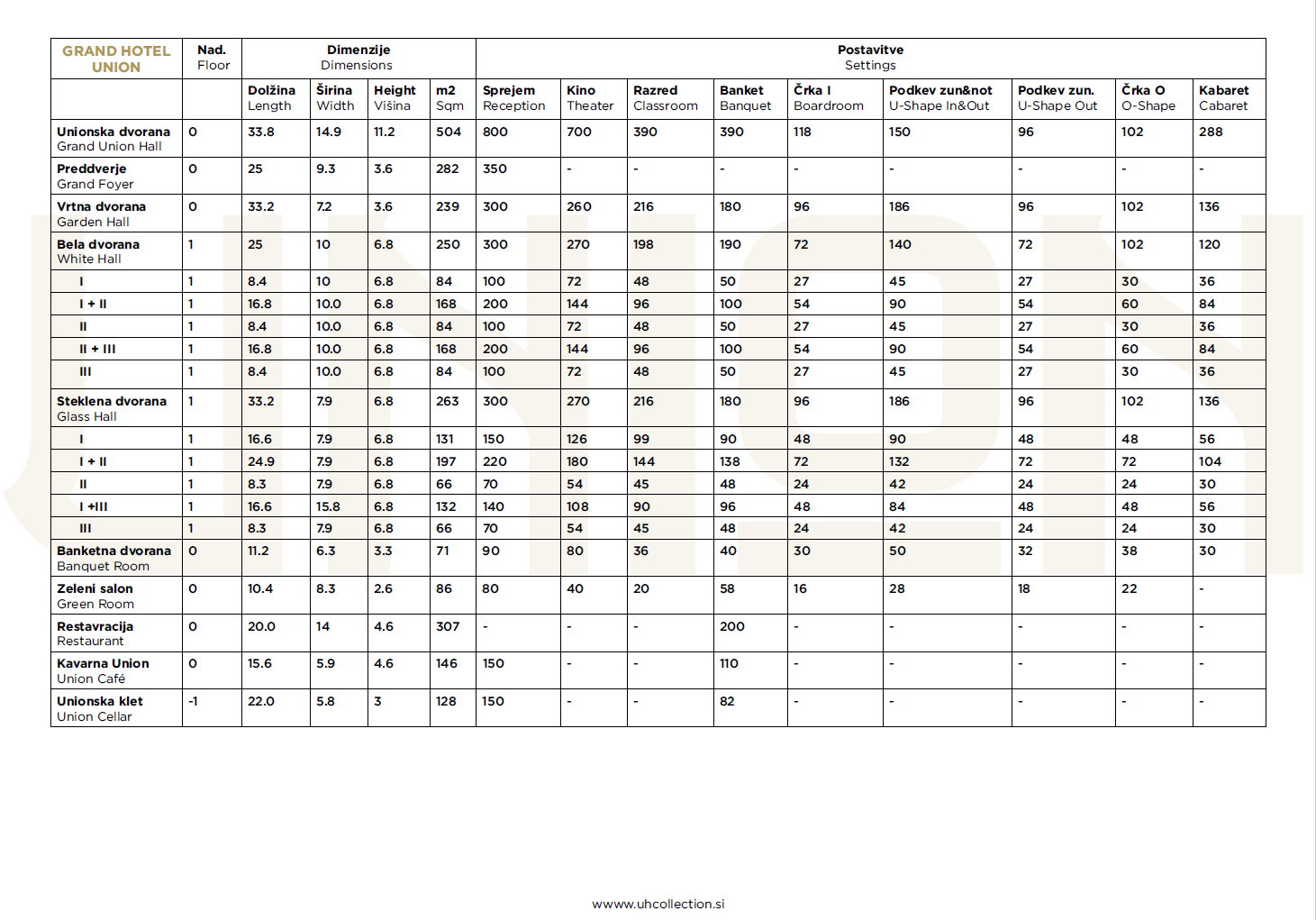 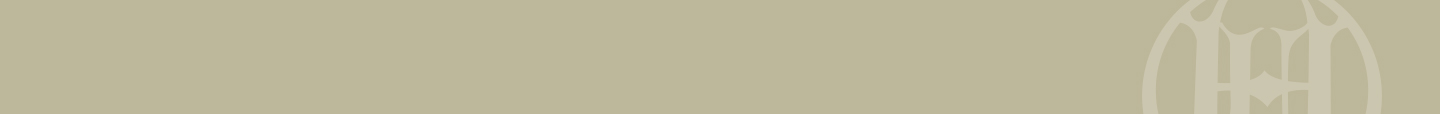 FUNCTION SPACE • CAPACITY
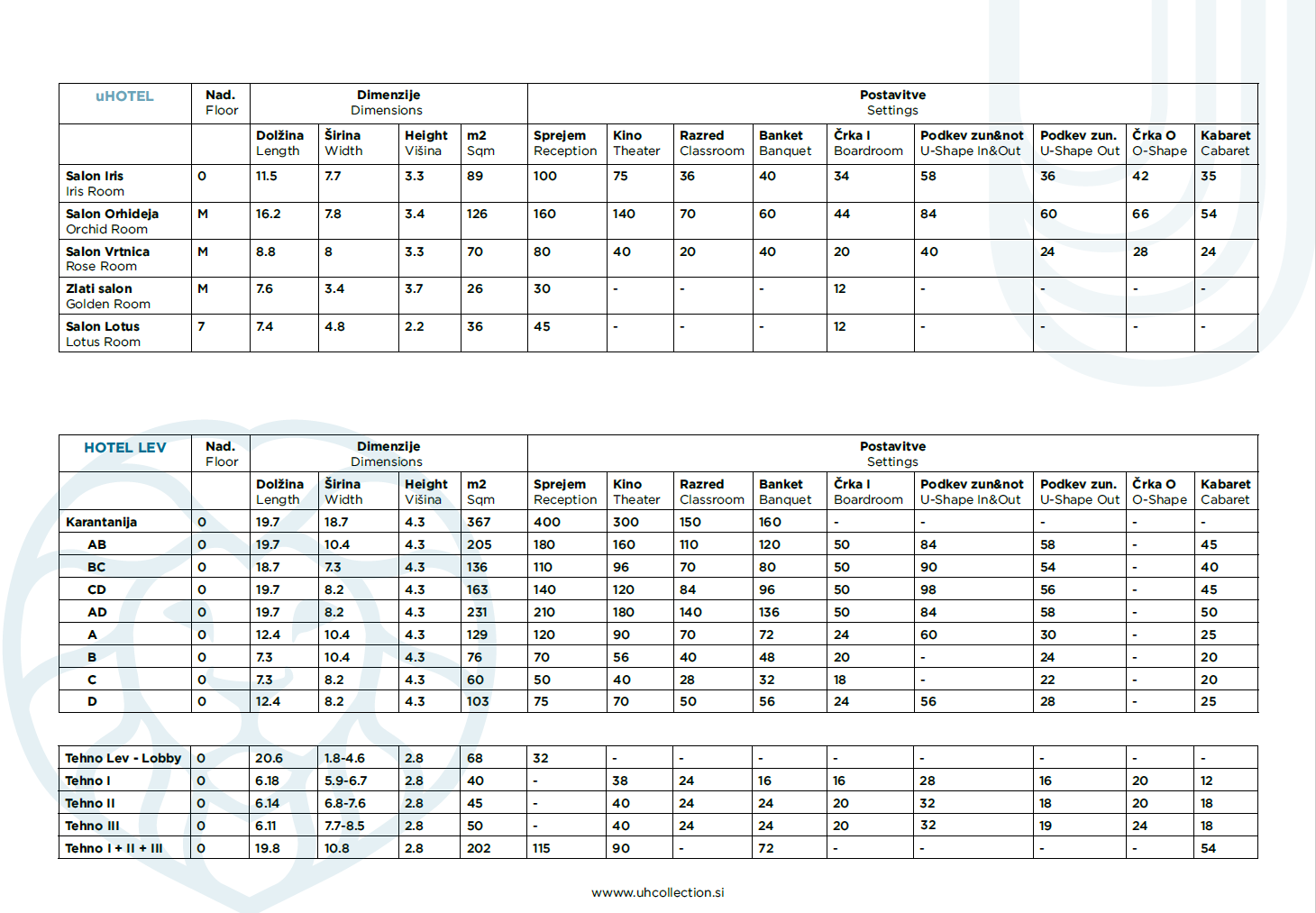